轻钢龙骨灯
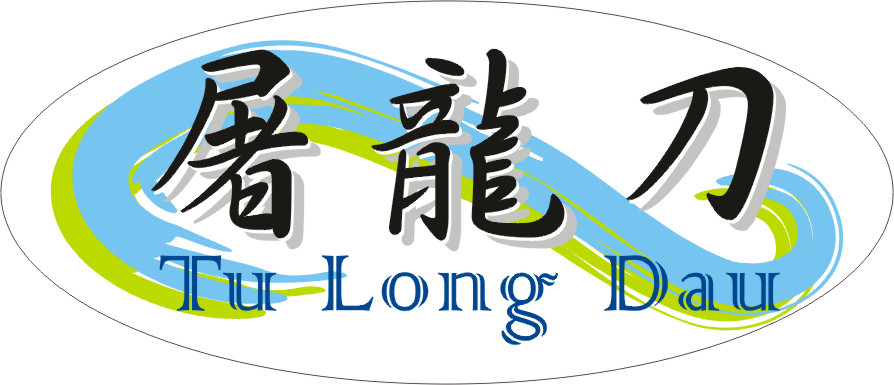 ®
®
20220901
亮度均匀 / 时尚美观 / 环保健康 / 节能省钱
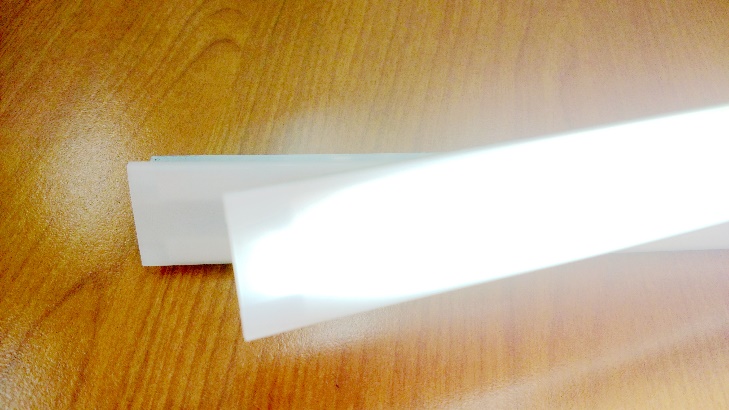 大陆专利号ZL201410119193.2
台湾發明第I544174號
美国发明专利US 9145678 B1
屠龙刀III型-豹子系列
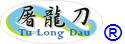 屠龙一出，光照大地，节能减碳；
专利发明，创新设计，突破传统；
均匀照明，平整天花，时尚第一；
保护环境，省电节能，谁与争锋。
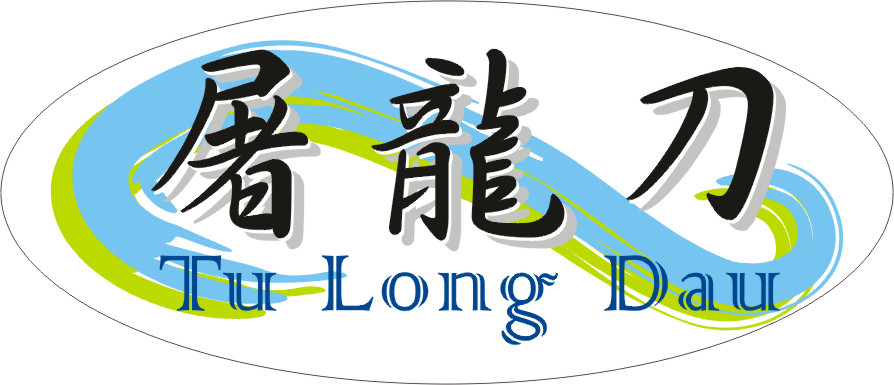 1
®
* 发光效率高。
* 依使用需求配置，分散安装、
  照射平均，没有光源死角，
  没有隧道效应。
* 演色性大于85。
* 省电：在相同条
  件下与T5灯比较 
  可省60-70%电费。
  与LED平板灯比 
  可省20-25%电费。 
* 龙骨灯工作温度：
  38-45度，比其
  他灯具减少热负
  荷，减少冷气用
  电量。
* 骨架即是灯，节
  省轻钢架成本。
* 装置隐藏性高，
  无凸出物，天花板
  平整、时尚、美观。
* 有效降低视觉压力，
  是商办场所革命性
  照明。
* LED灯无紫外线、红外线，
  不危害眼睛及皮肤。
* 低用电、低热能，减少用电
  负载。
* 使用寿命：50000小时。
* 产品保固2年，保修10年。
* 低蓝光(SGS检测) 。
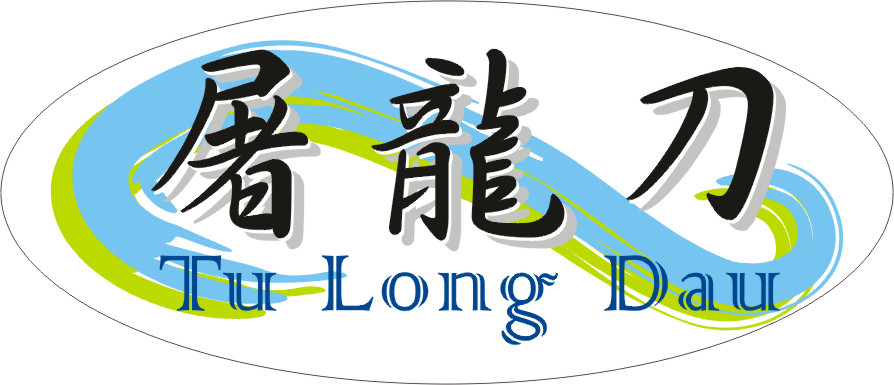 2
®
亮度均匀：分散安装、照射平均，护眼不炫光。
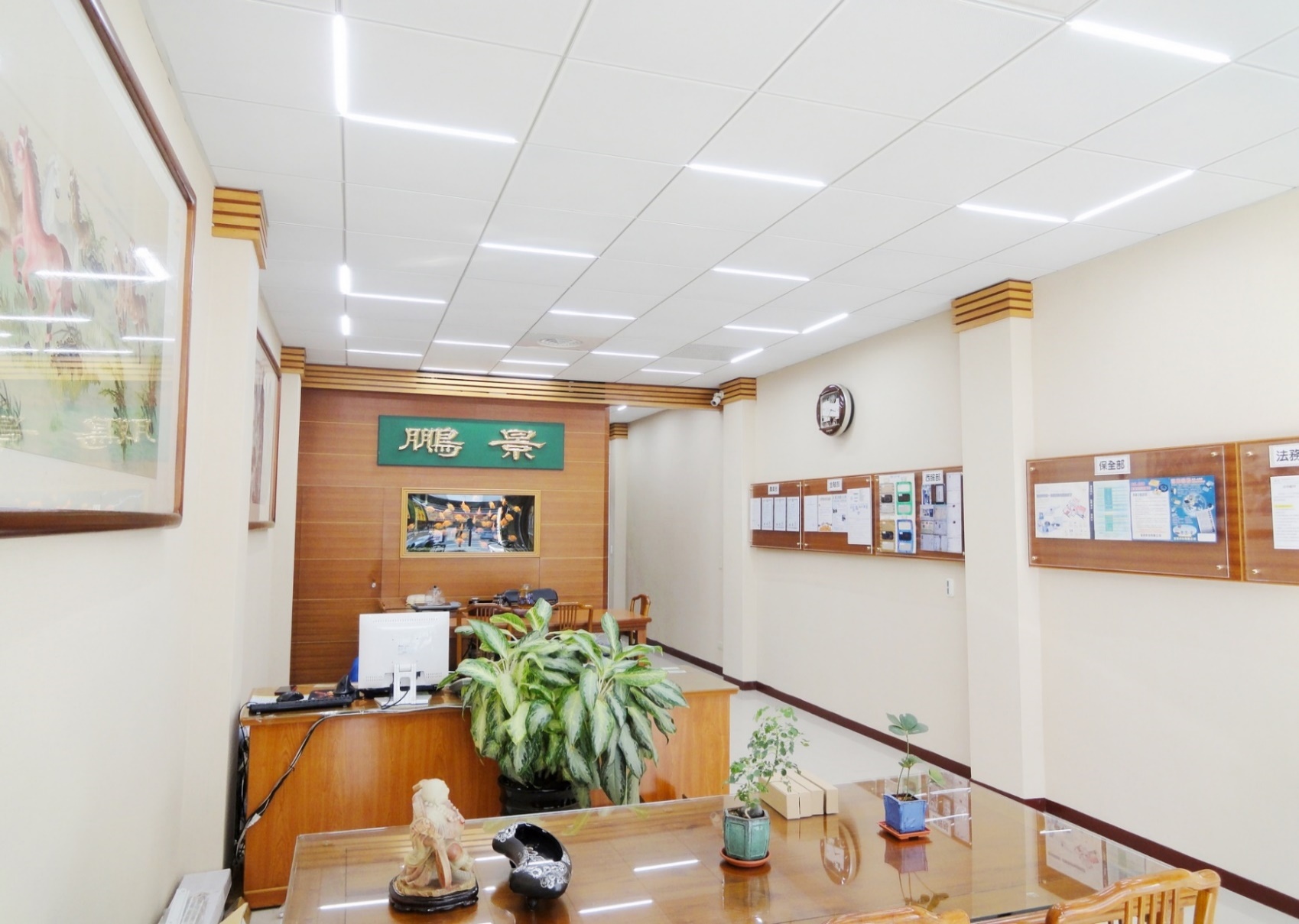 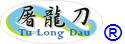 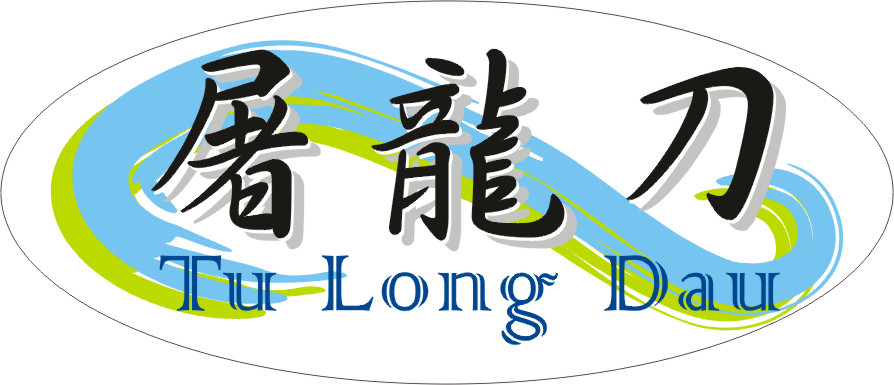 3
®
亮度均匀：有效降低视觉压力，增加空间美感。
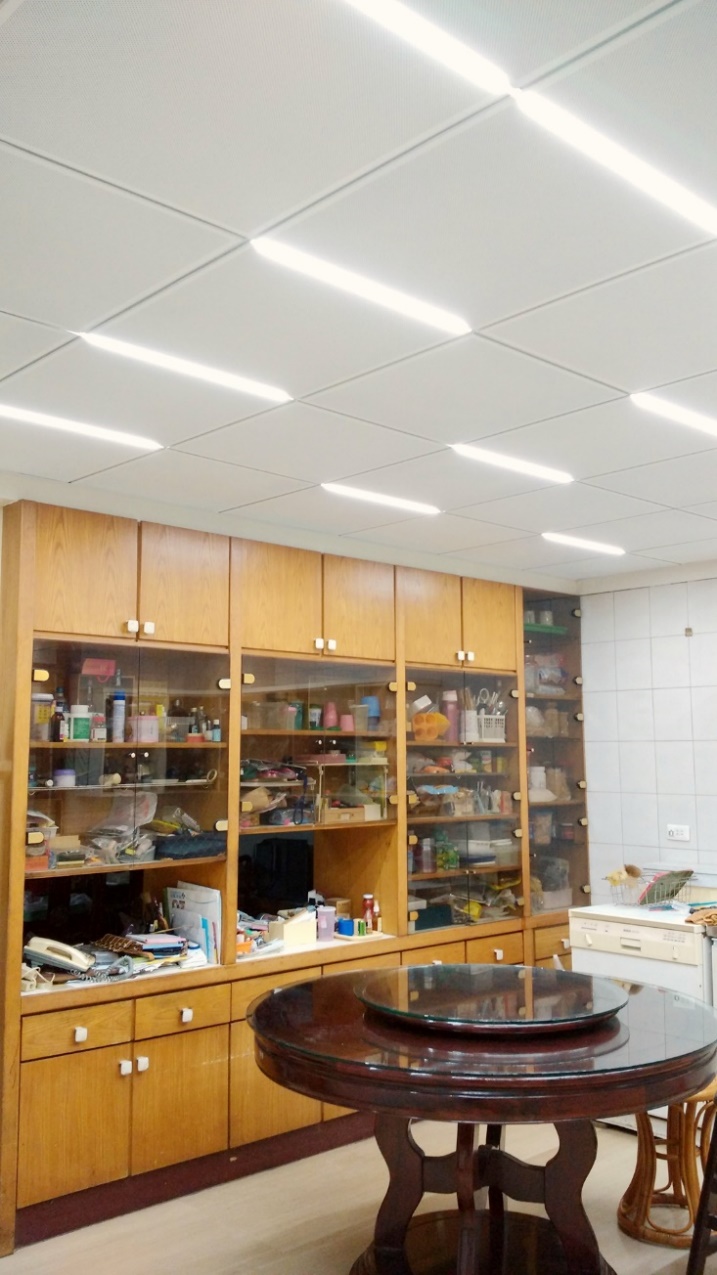 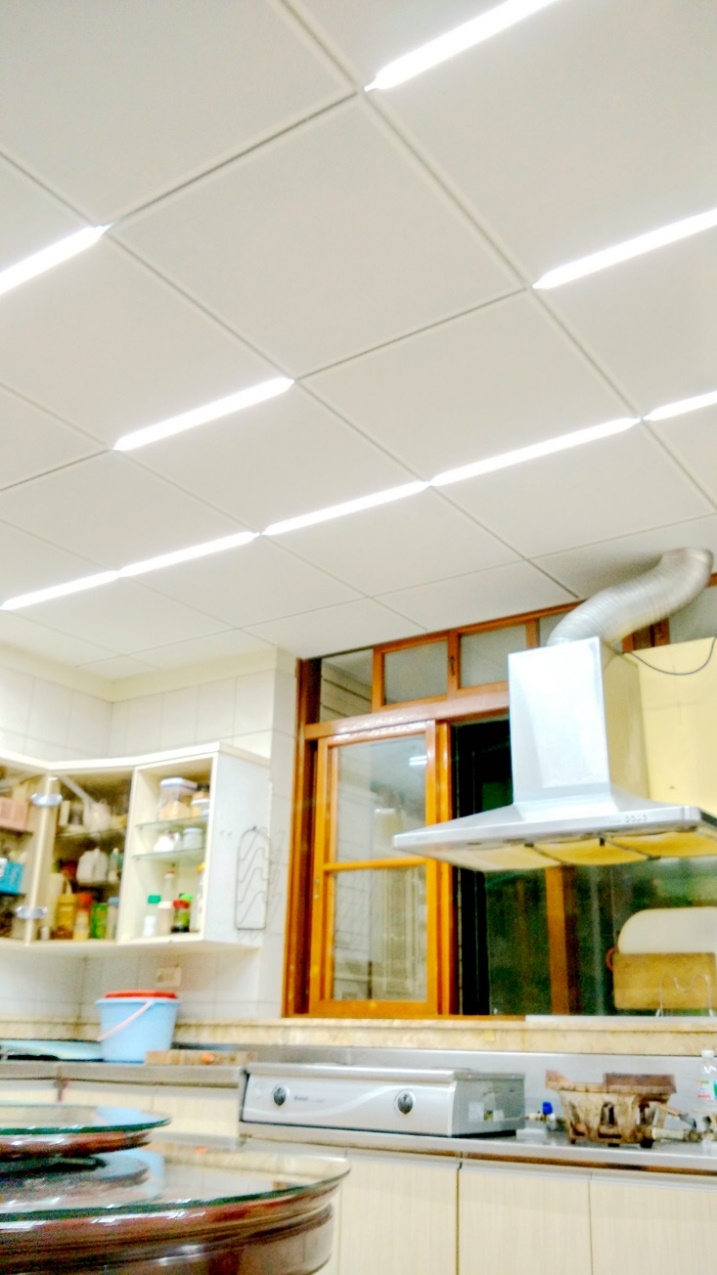 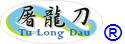 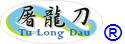 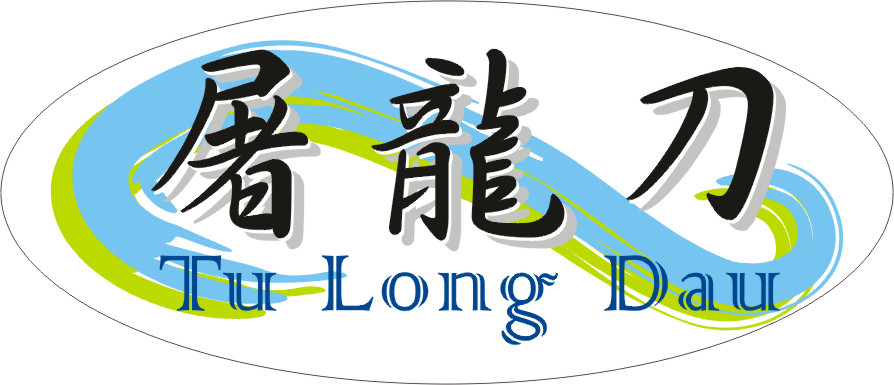 4
®
时尚美观：隐藏性高、无凸出物、天花板平整，
             是商办场所革命性照明。
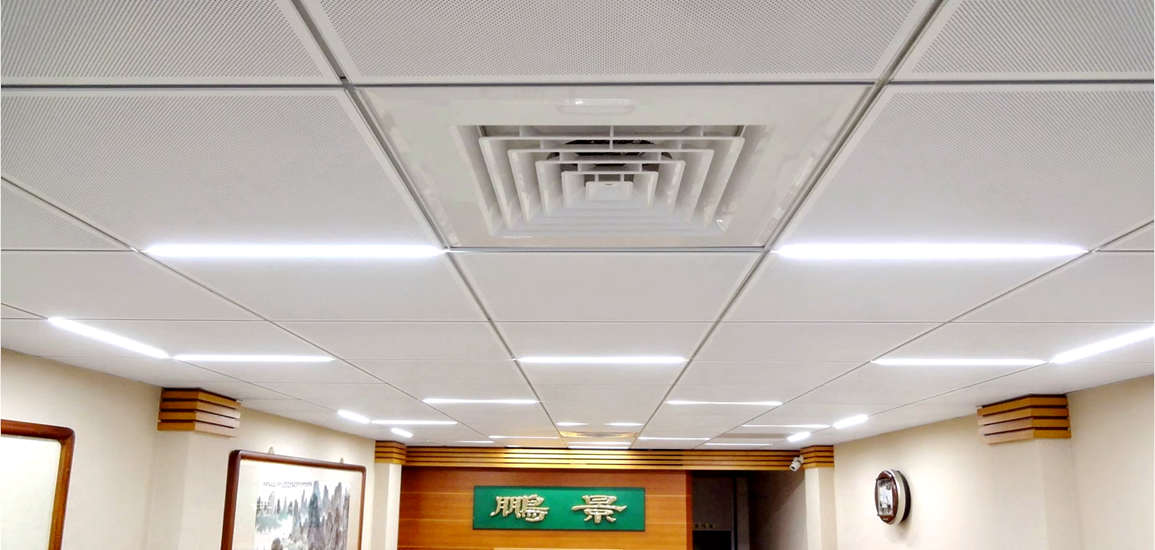 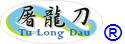 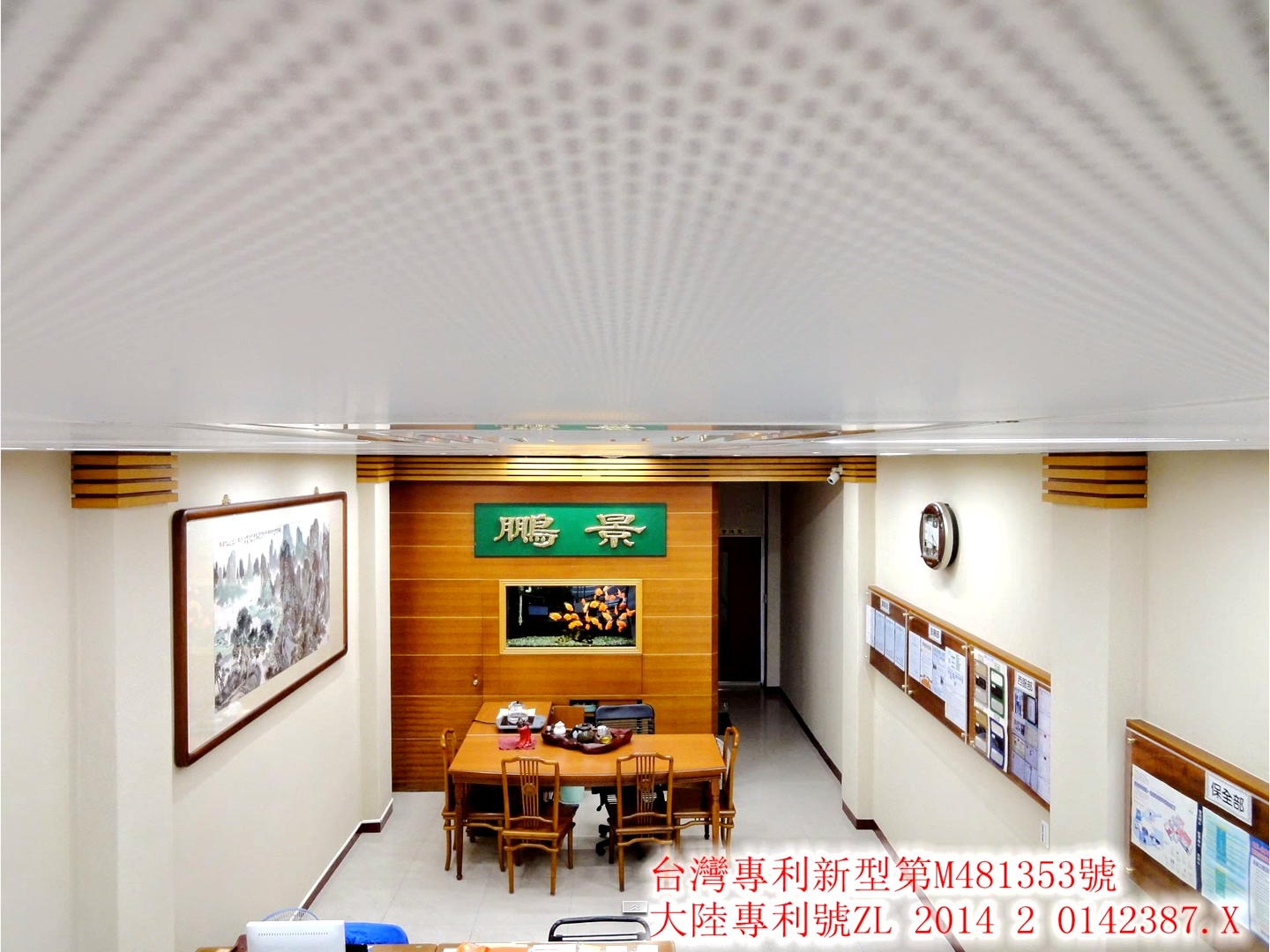 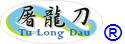 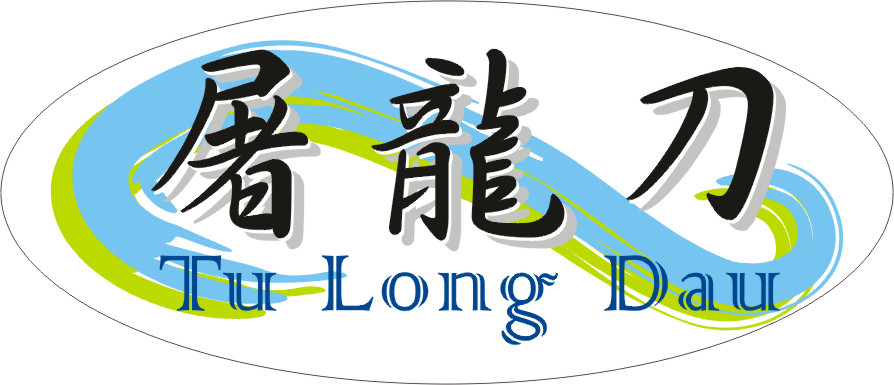 5
®
时尚美观：依使用需求配置。不破坏天花板完整性。
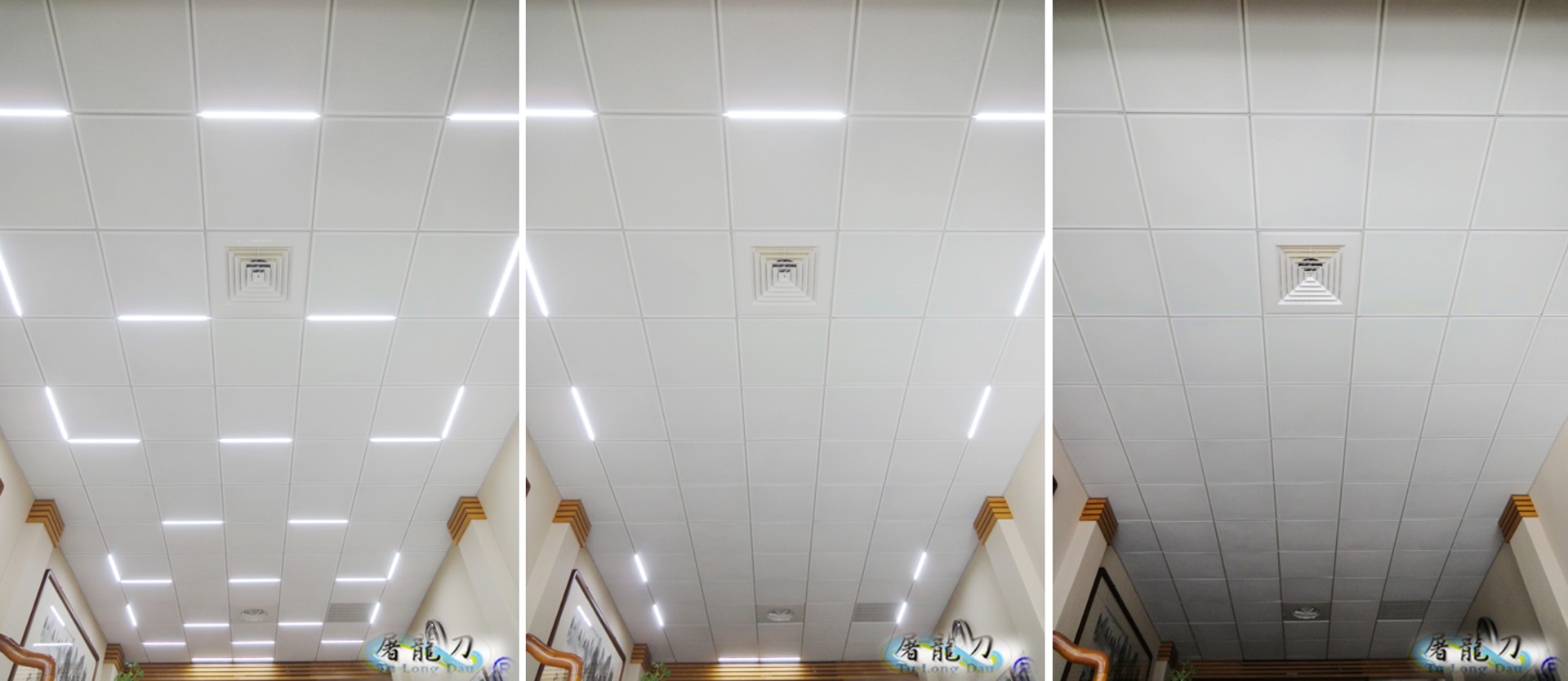 全开
局部开灯
未开灯
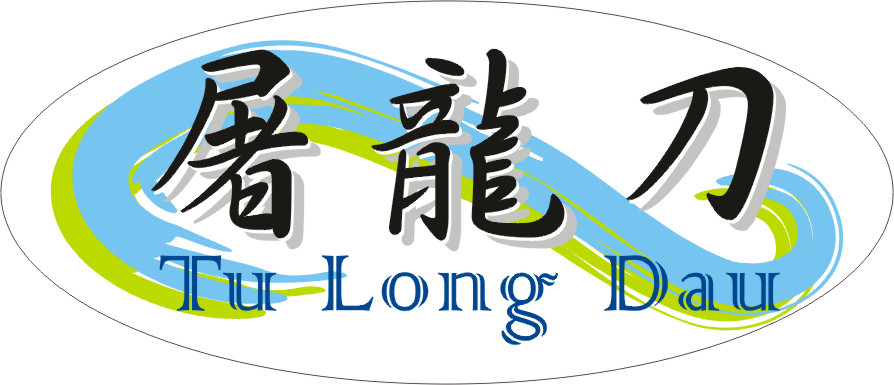 6
®
省钱：比传统灯具节省60-70%电费。以19.8m2空间为例，平均照度300-350Lux。原T5格栅灯六座(64W*6=384W)用电量19.4W/m2，更换龙骨灯13支(10W*13=130W)用电量6.56W/m2，现省66%电费。
更换前
更换后
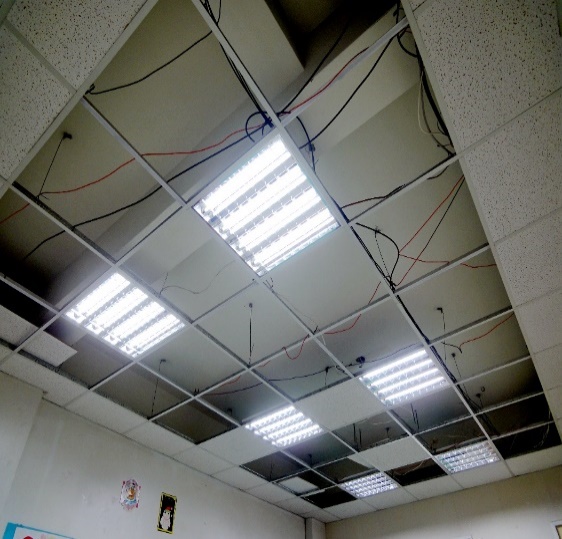 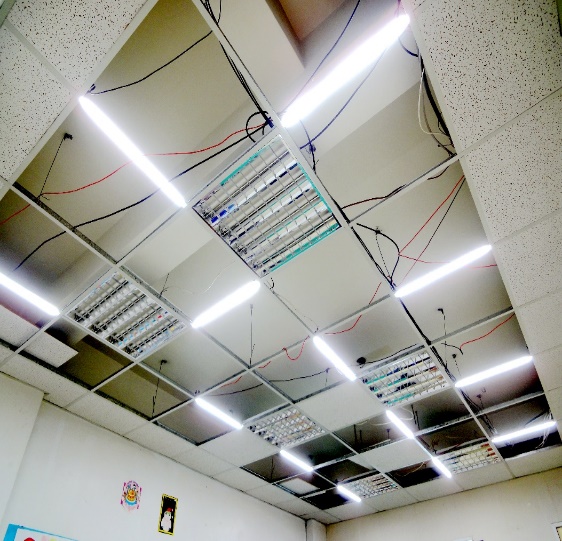 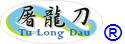 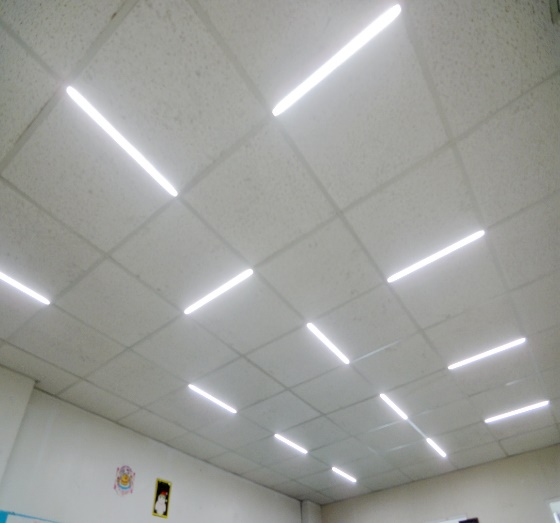 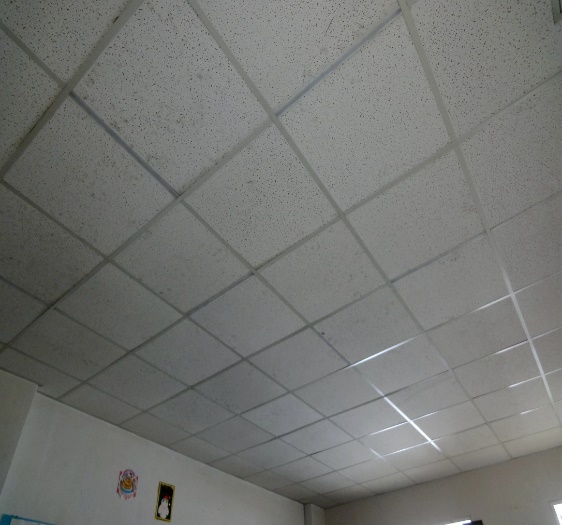 未开灯
全开
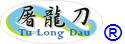 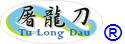 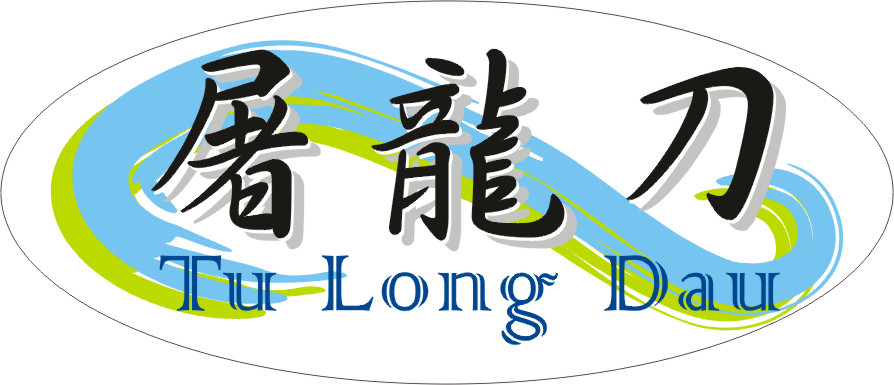 7
®
节能省钱：龙骨灯工作温度38-45℃，T5、T8/9格栅灯工作温度65℃，使用龙骨灯之灯具热负荷少2/3，冷房效率多3倍。
减少空调负担、用电成本。
一支龙骨灯
一日使用10小时
一年用电量37.7度
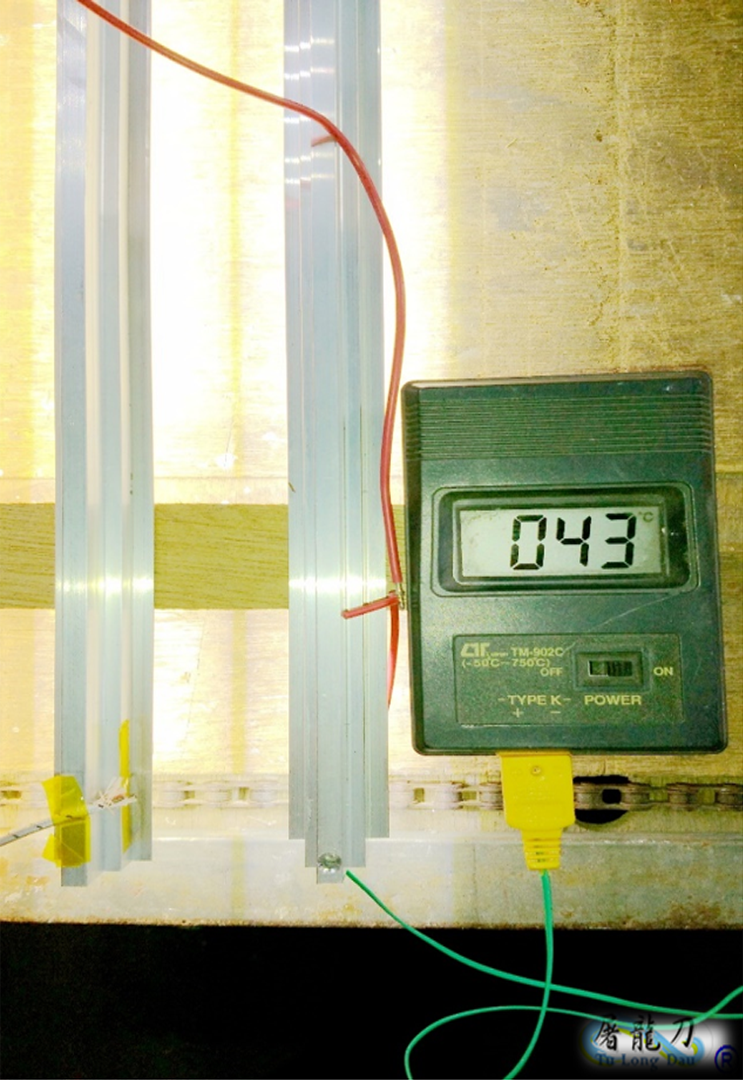 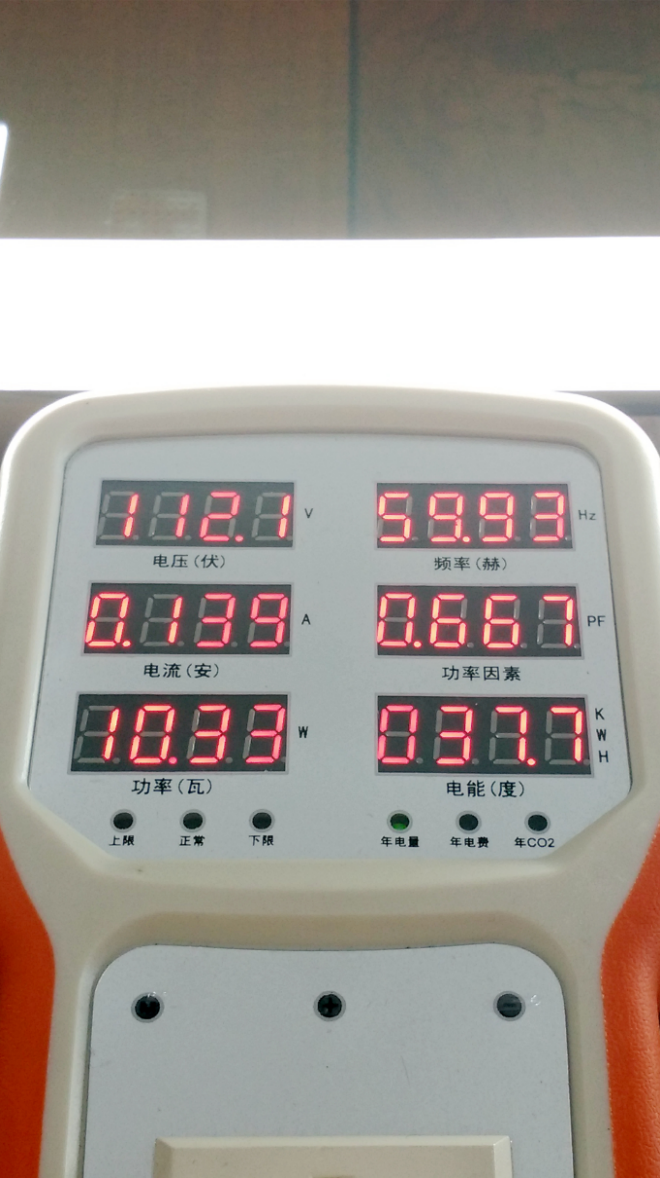 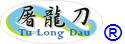 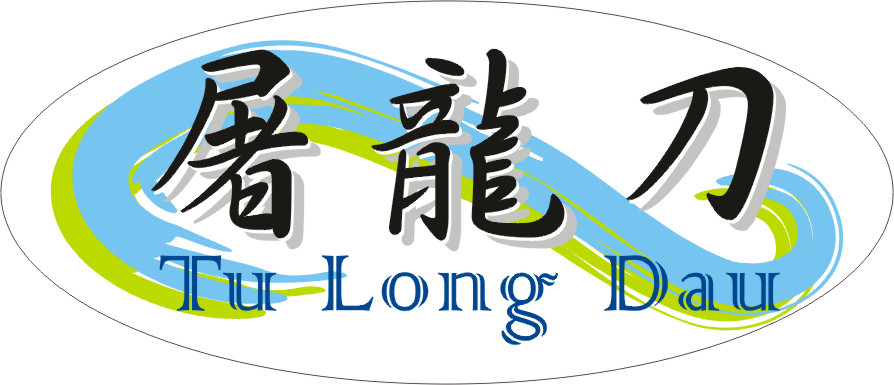 8
®
节能省钱：2年期间电费、造价及维护成本分析表
             单位面积100平方米、桌面平均照度300-350Lux
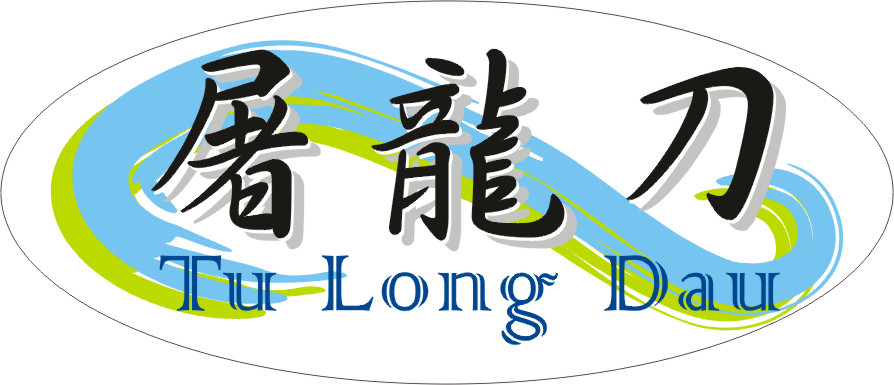 9
®
节能省钱：2年期间电费、造价及维护成本分析表
             单位面积100平方米、桌面平均照度500Lux
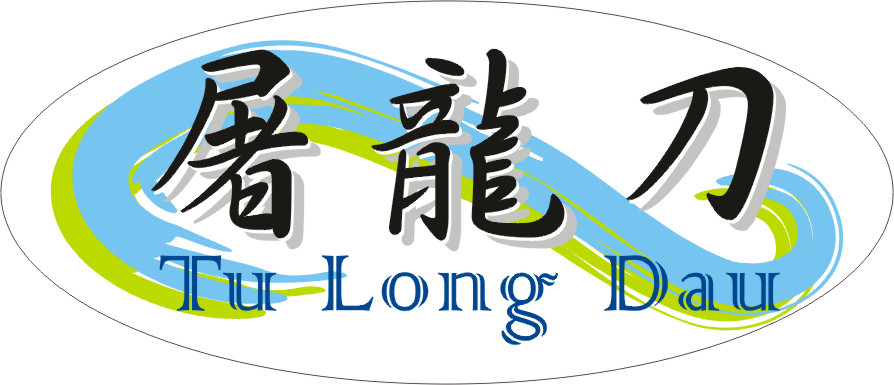 10
®
节能省钱：2年期间电费、造价及维护成本分析表
           单位面积100平方米、桌面平均照度50Lux
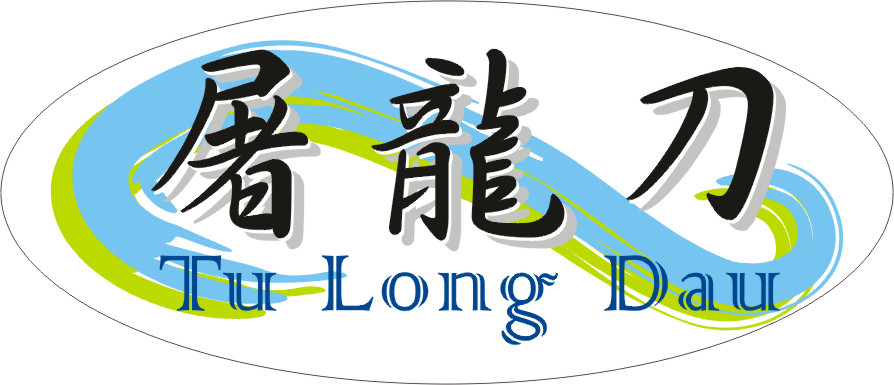 11
®
健康长效：使用寿命可达50,000小时。光衰率于环境温度55℃，连续使用8,000小时，无光衰；连续使用10,000小时，只降2.16%。
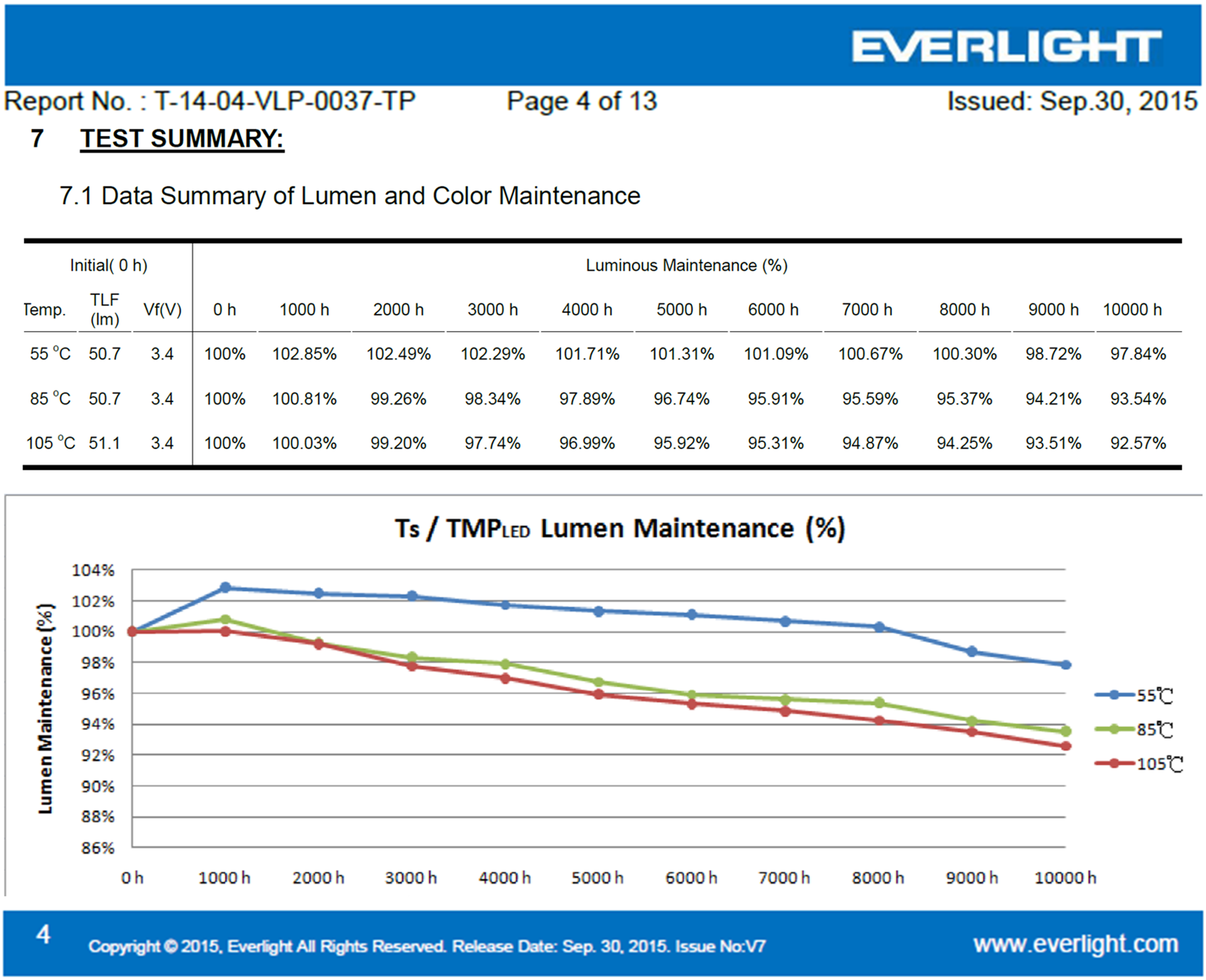 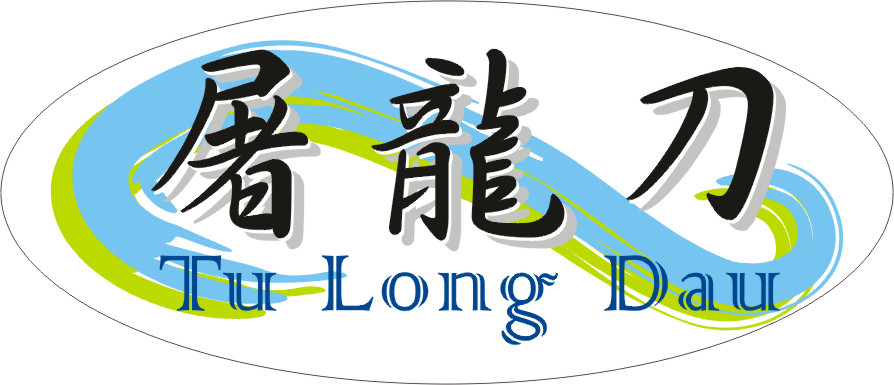 12
®
健康长效：无紫外线、无红外线、低蓝光保护艺术品。
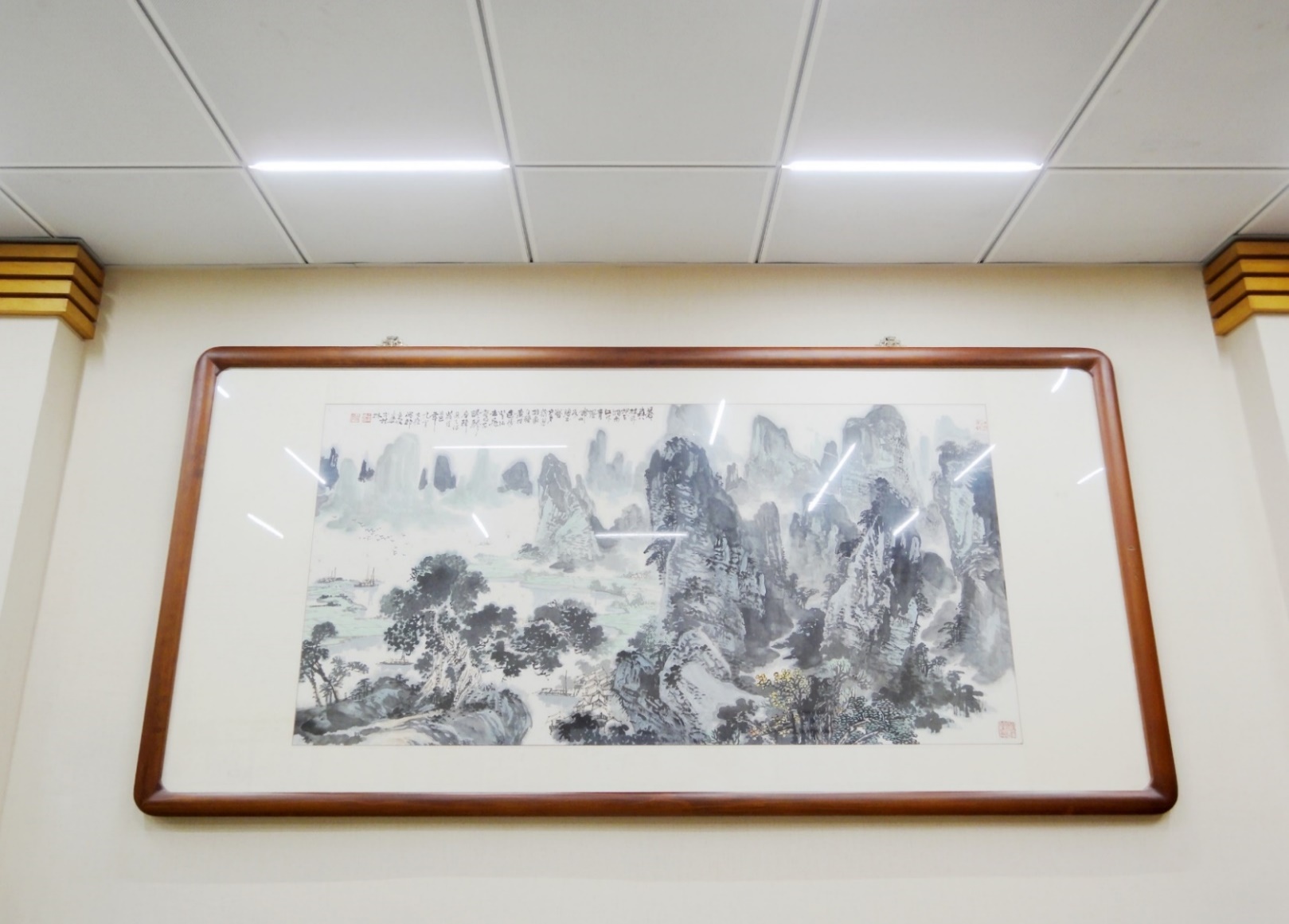 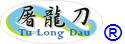 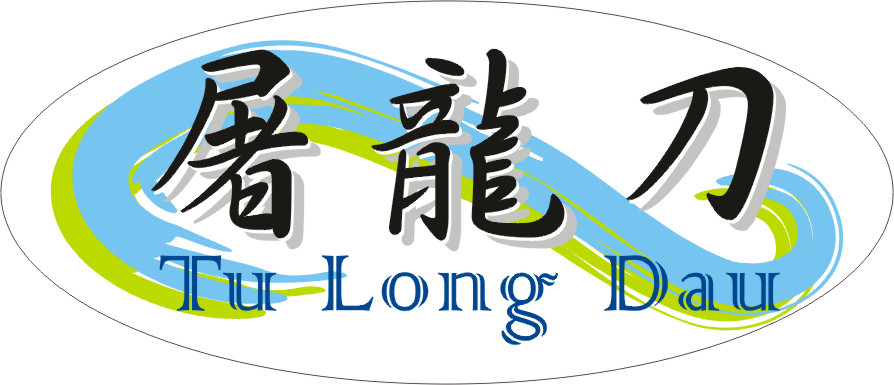 13
®
超优质量：产品保固二年，节省每月保养更换费用。
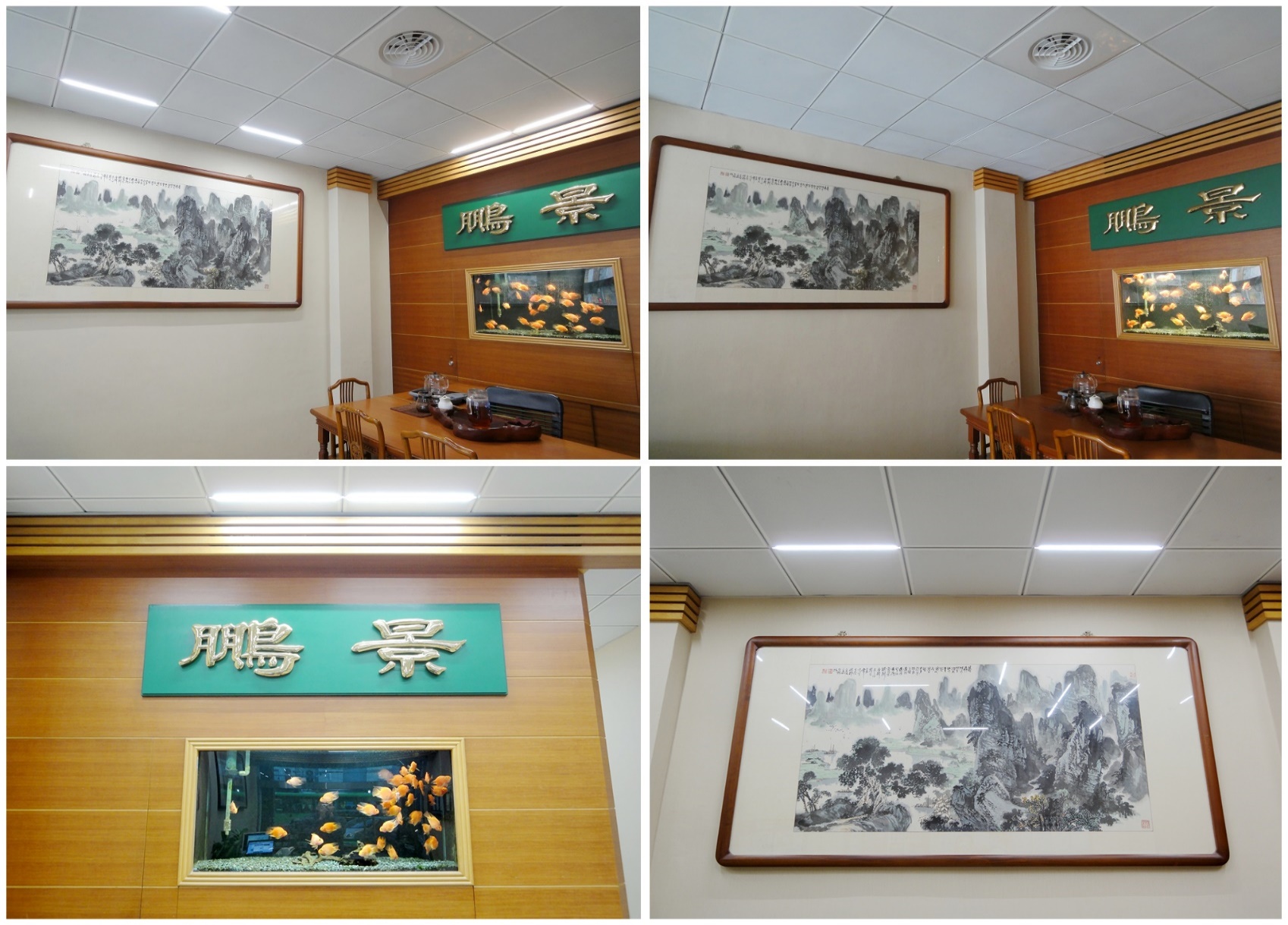 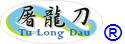 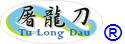 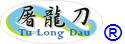 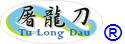 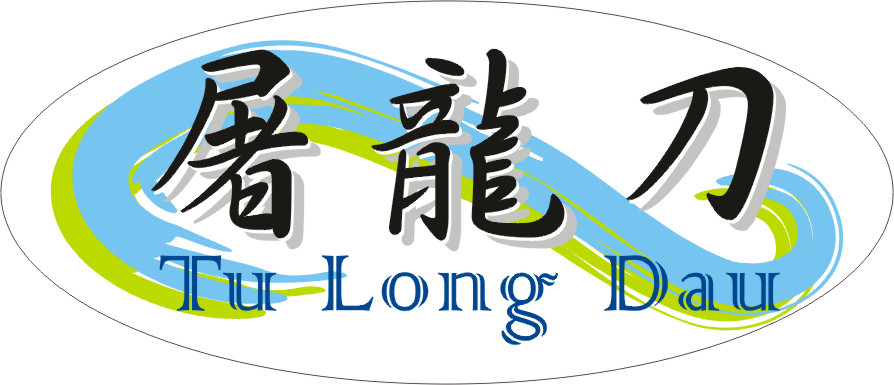 14
®
超优质量：采用台湾大厂亿光公司生产之低蓝光规格
             LED灯珠、即点即亮，不闪烁。
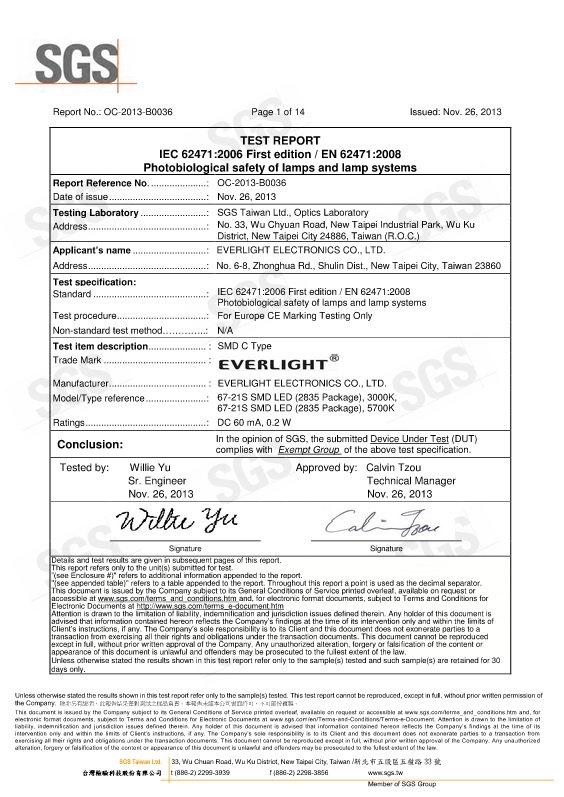 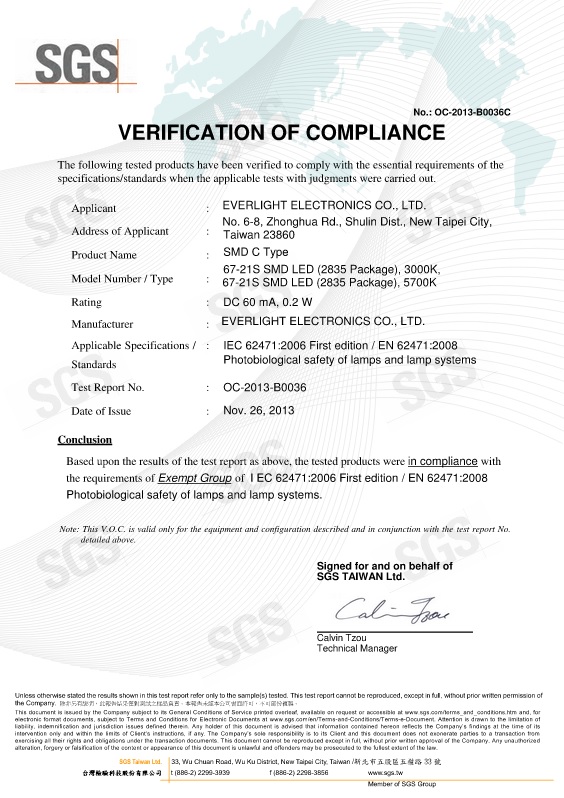 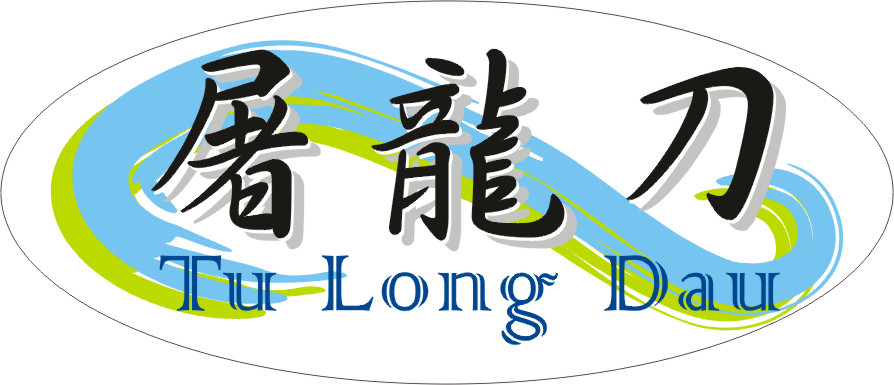 15
®
超优质量：指定采用国际大厂明纬公司生产之電源器。
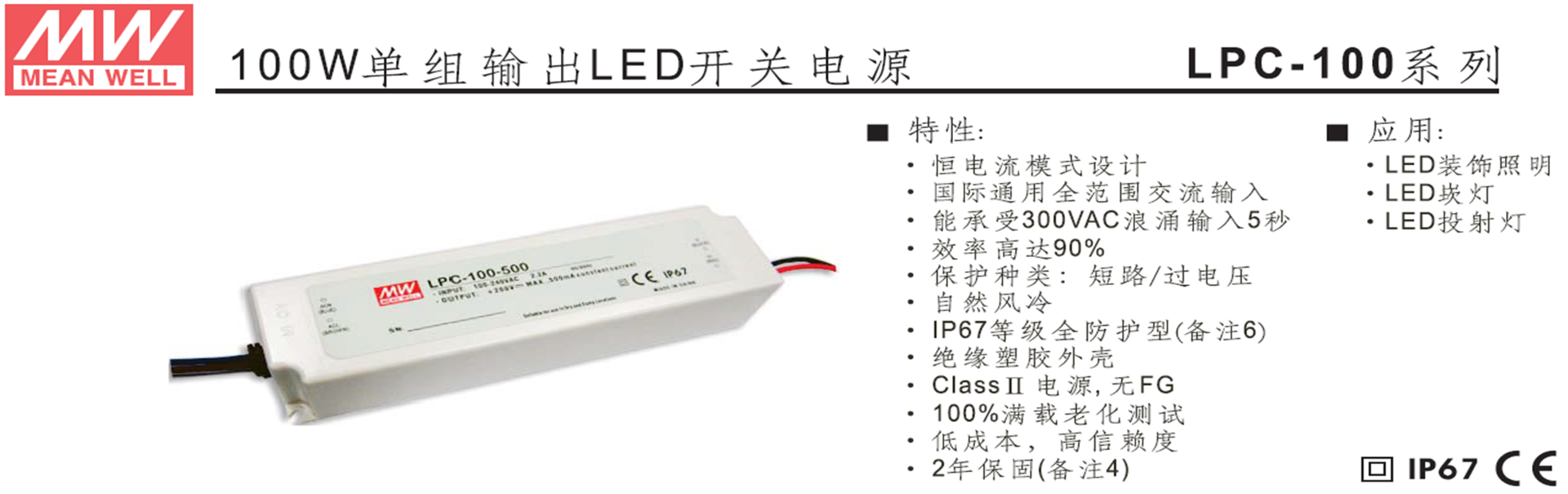 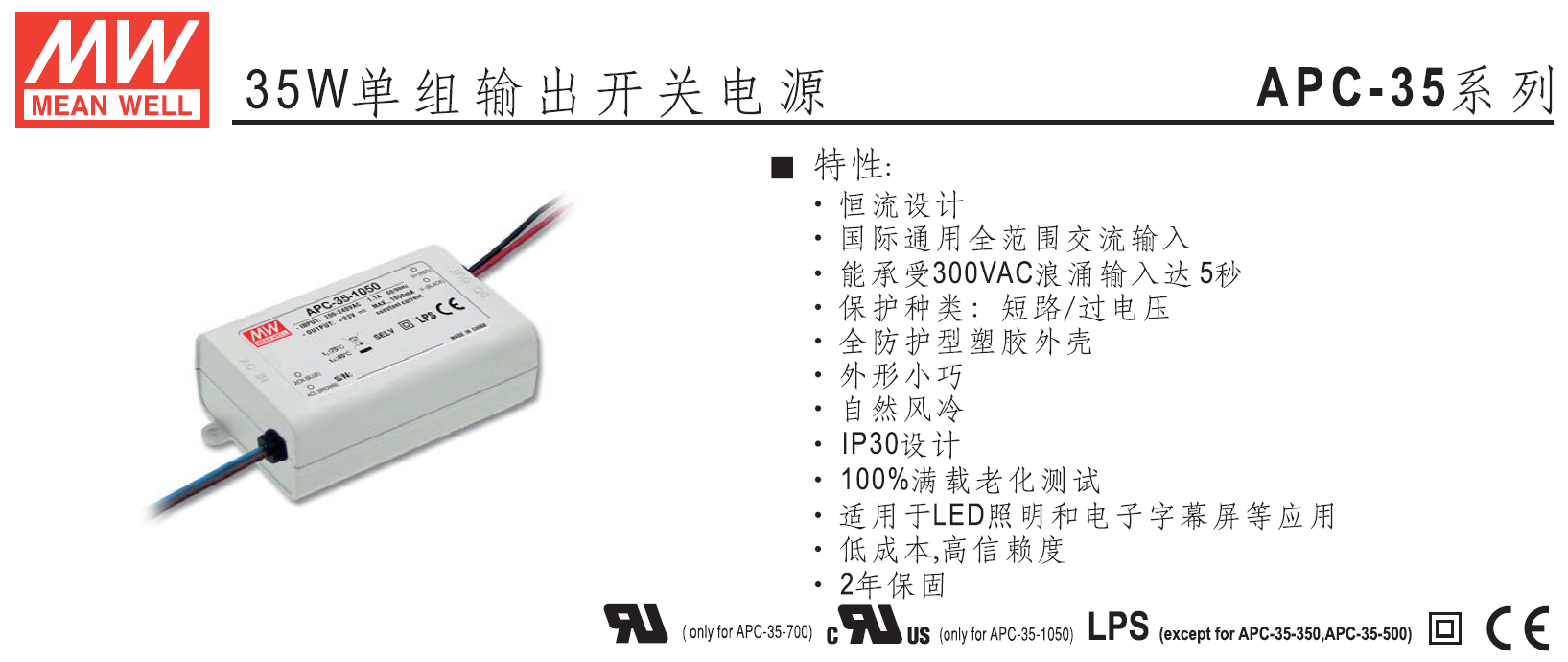 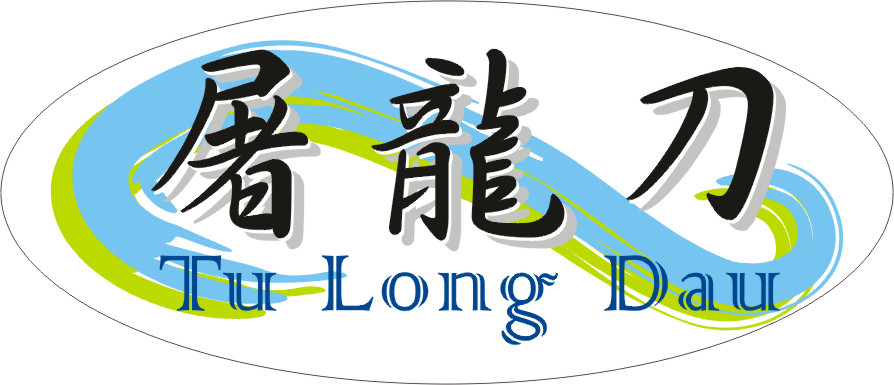 16
®
与传统灯具比较：轻钢龙骨就是灯，走道极致运用。
分散安装、照射平均，不会产生明暗区之隧道黑洞效应。
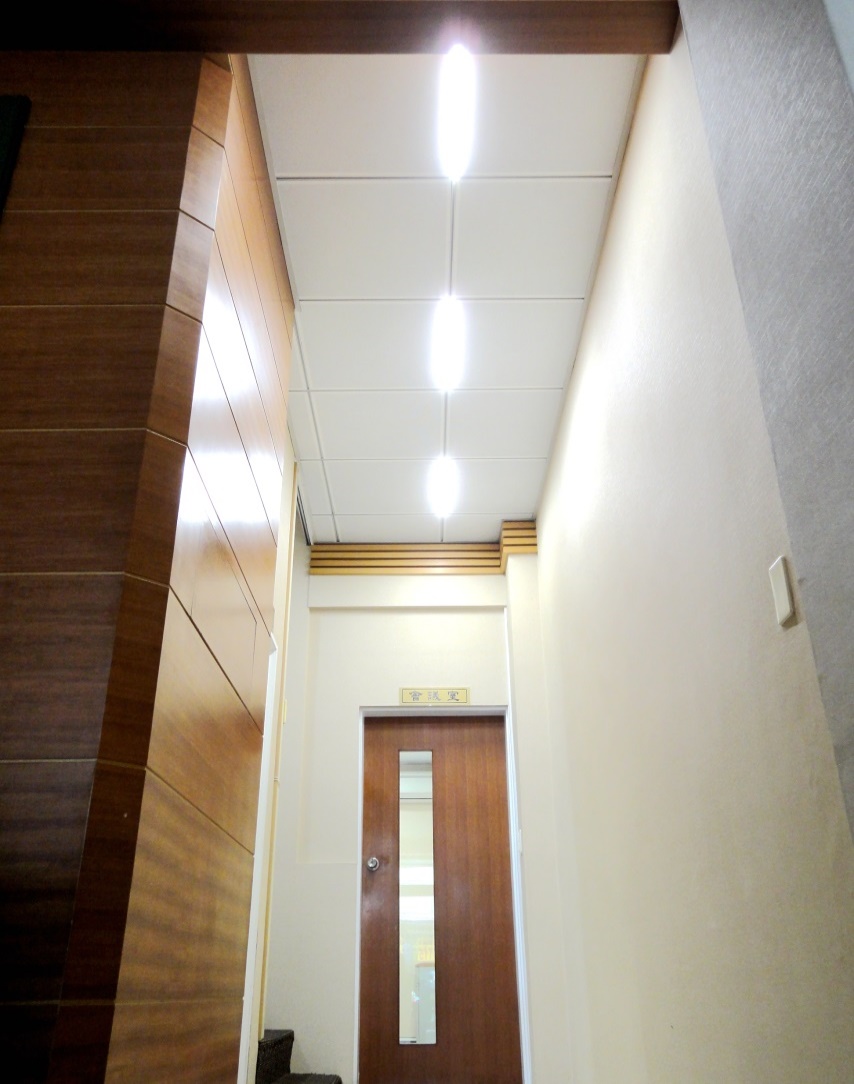 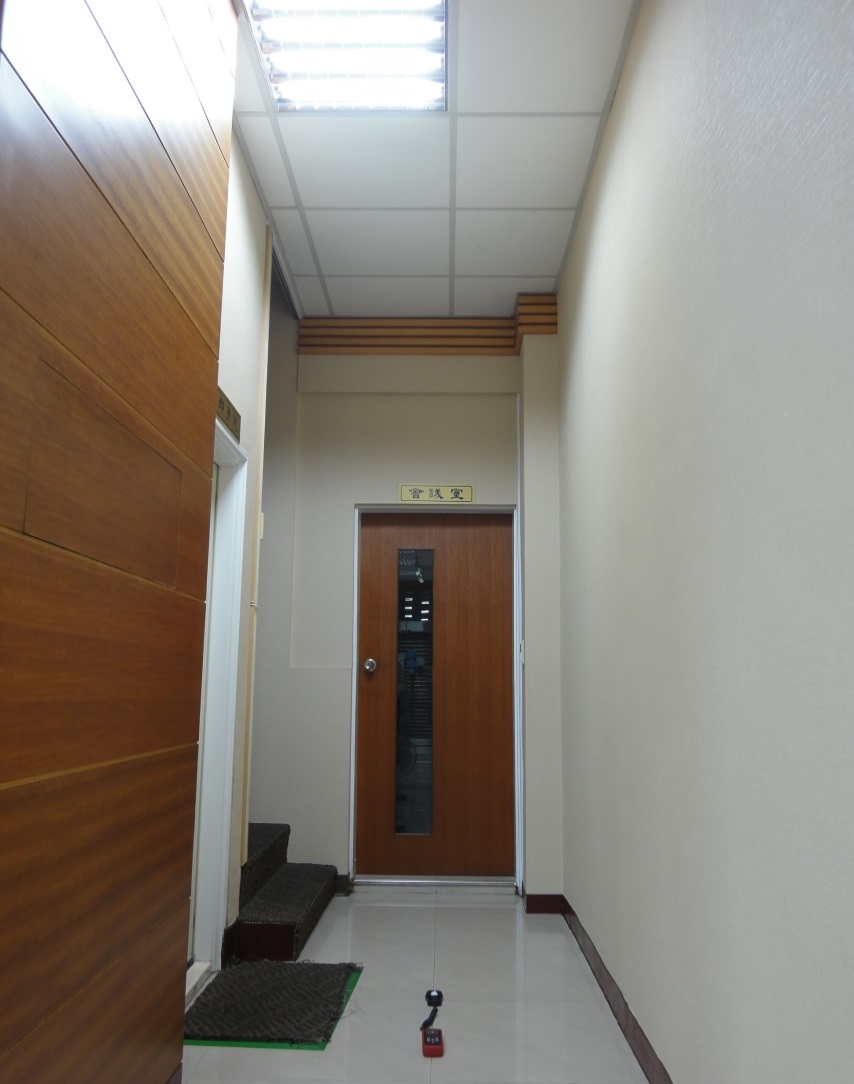 安装后
安装前
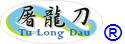 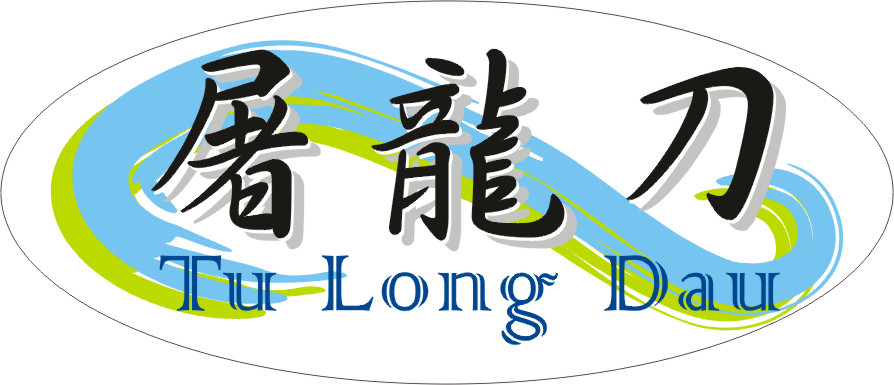 17
®
与传统灯具比较：不受梁柱、冷气限制，安装简便。
                  各类轻钢架均可配置安装。
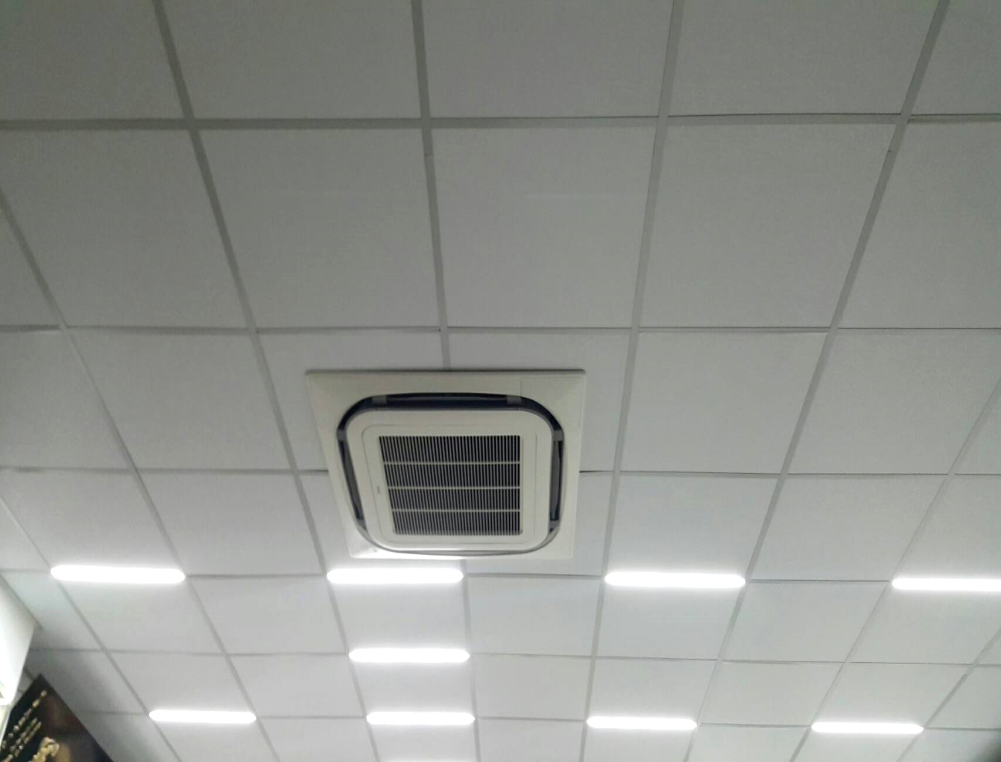 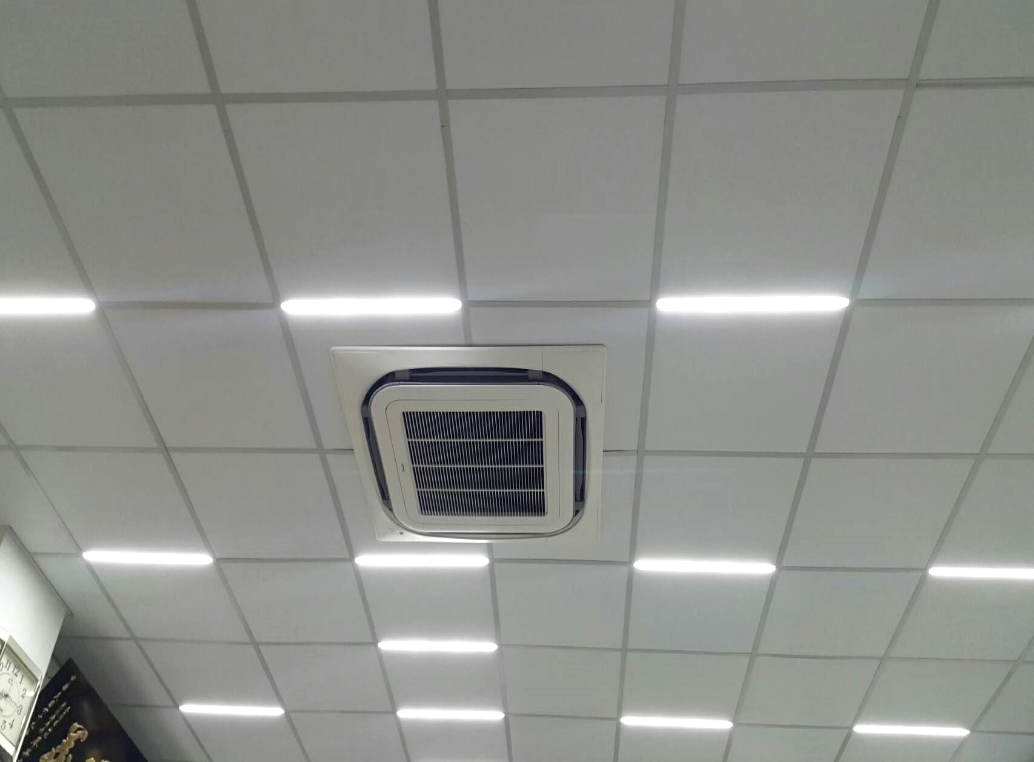 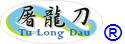 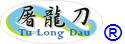 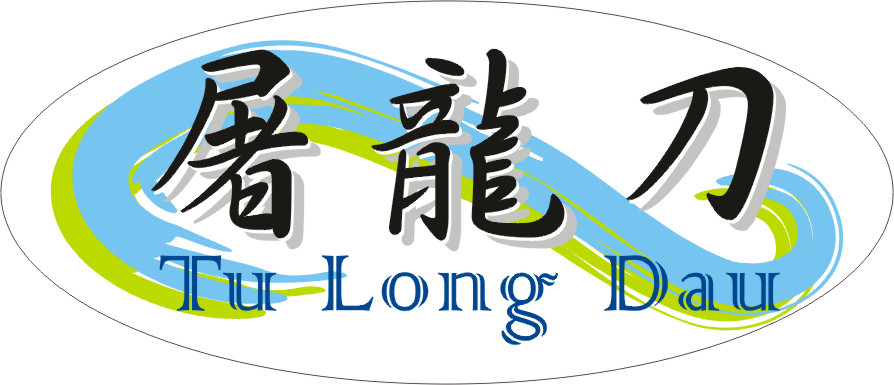 18
®
与传统灯具比较：亮度均匀、时尚美观、节能省钱。
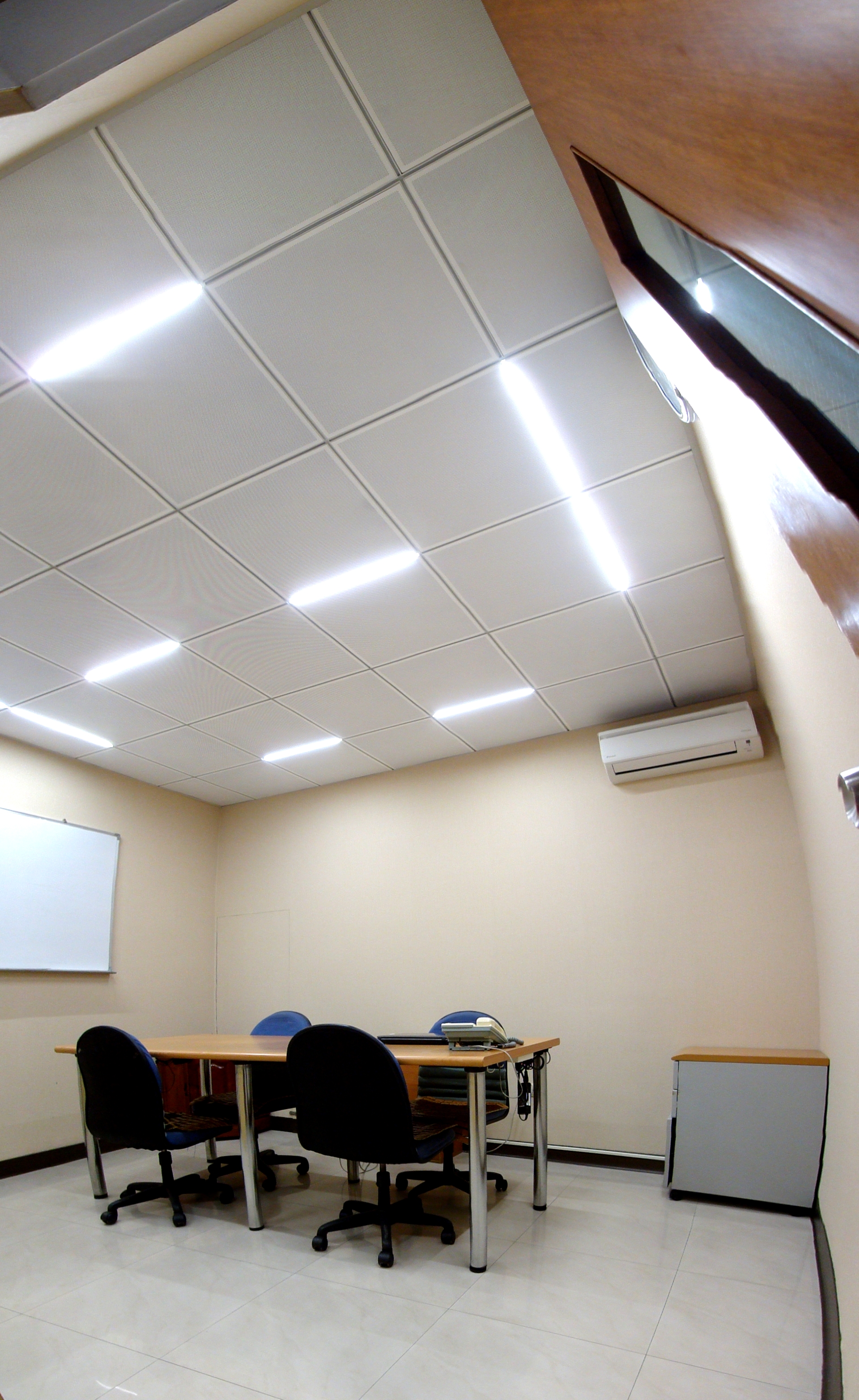 安装后
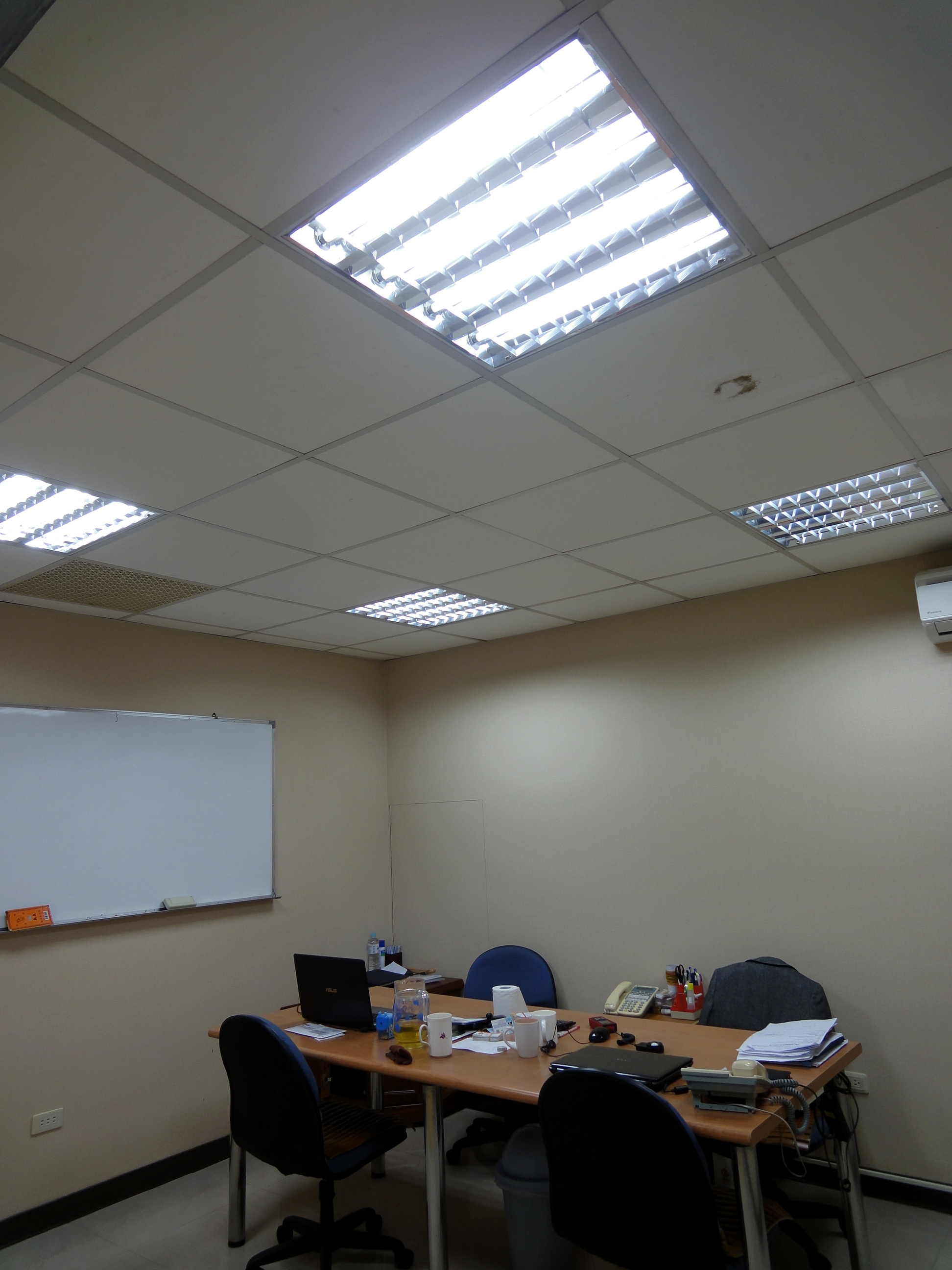 安装前
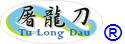 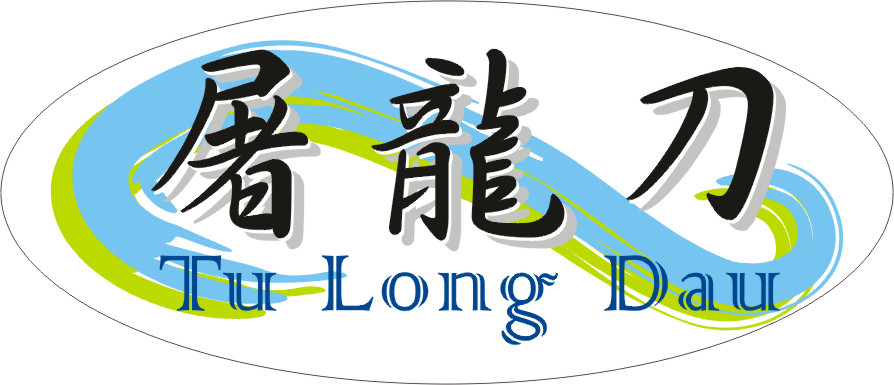 19
®
单支灯具照度比较表:
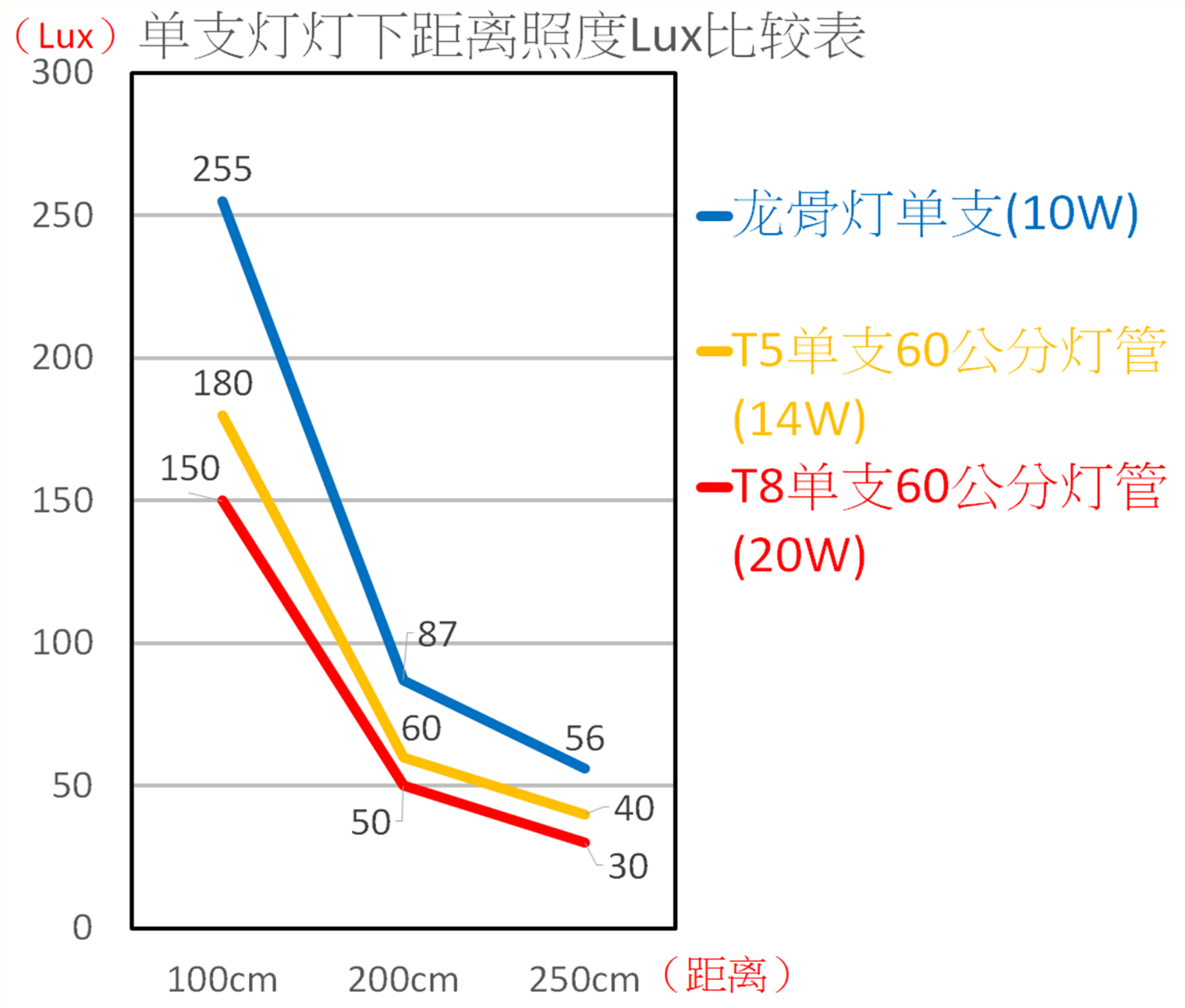 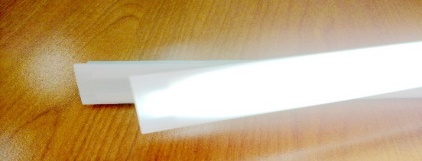 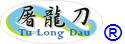 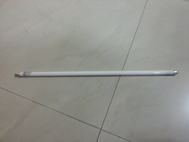 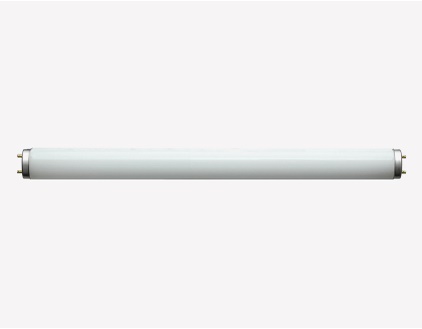 本数据为本公司自行测试，谨供参考。
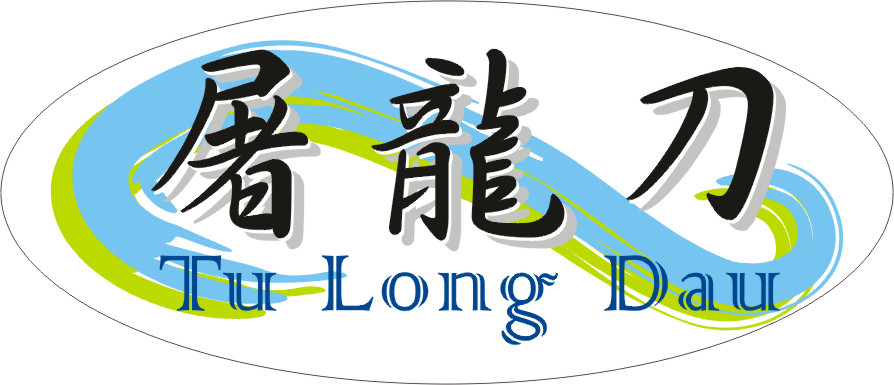 20
®
各类灯具比较表
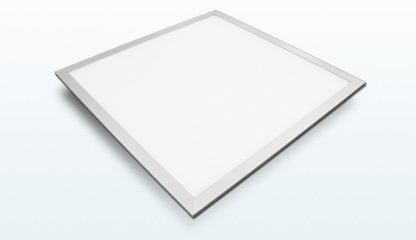 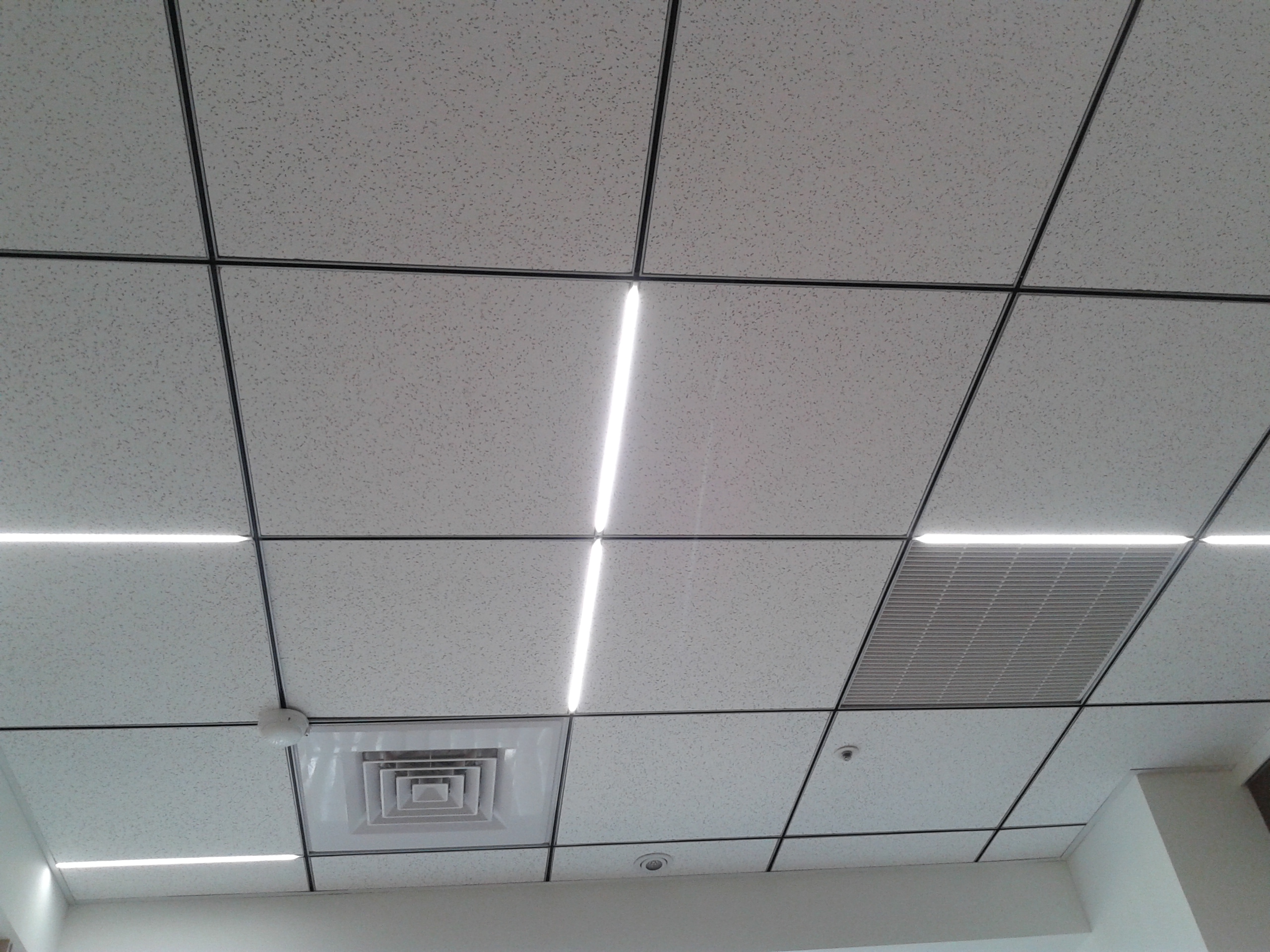 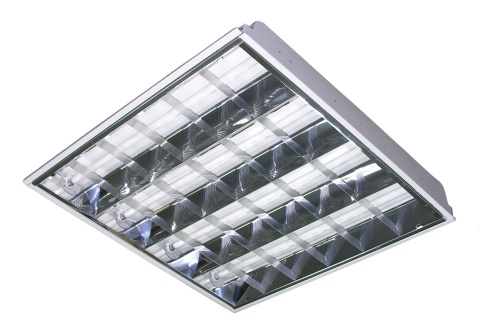 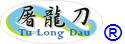 胜
胜
胜
胜
本数据为本公司自行测试，谨供参考。
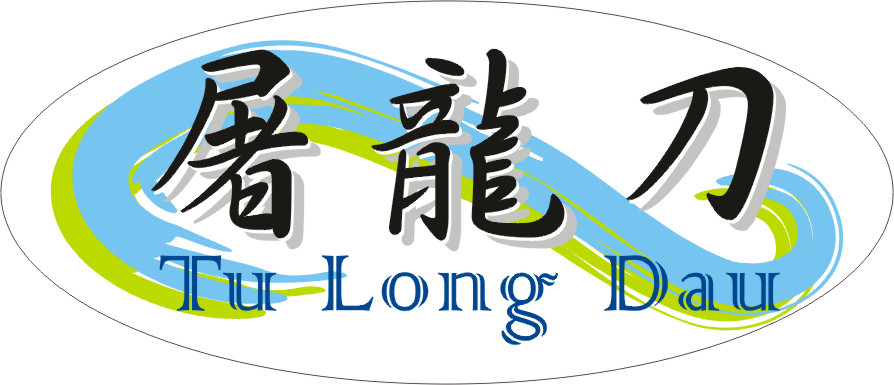 21
®
各平面面积使用龙骨灯每月电费表:
R
安装条件：輕鋼龍骨至地板高3米，照度200-300LUX。
所使用的瓦数、电费依实际用电环境+10%。
本数据为本公司自行测试，谨供参考。
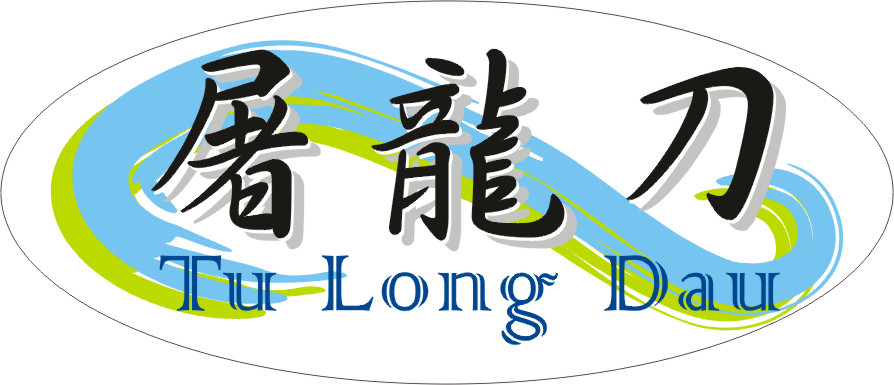 22
®
R
专利证书
美国发明专利
大陆发明专利
台湾發明专利
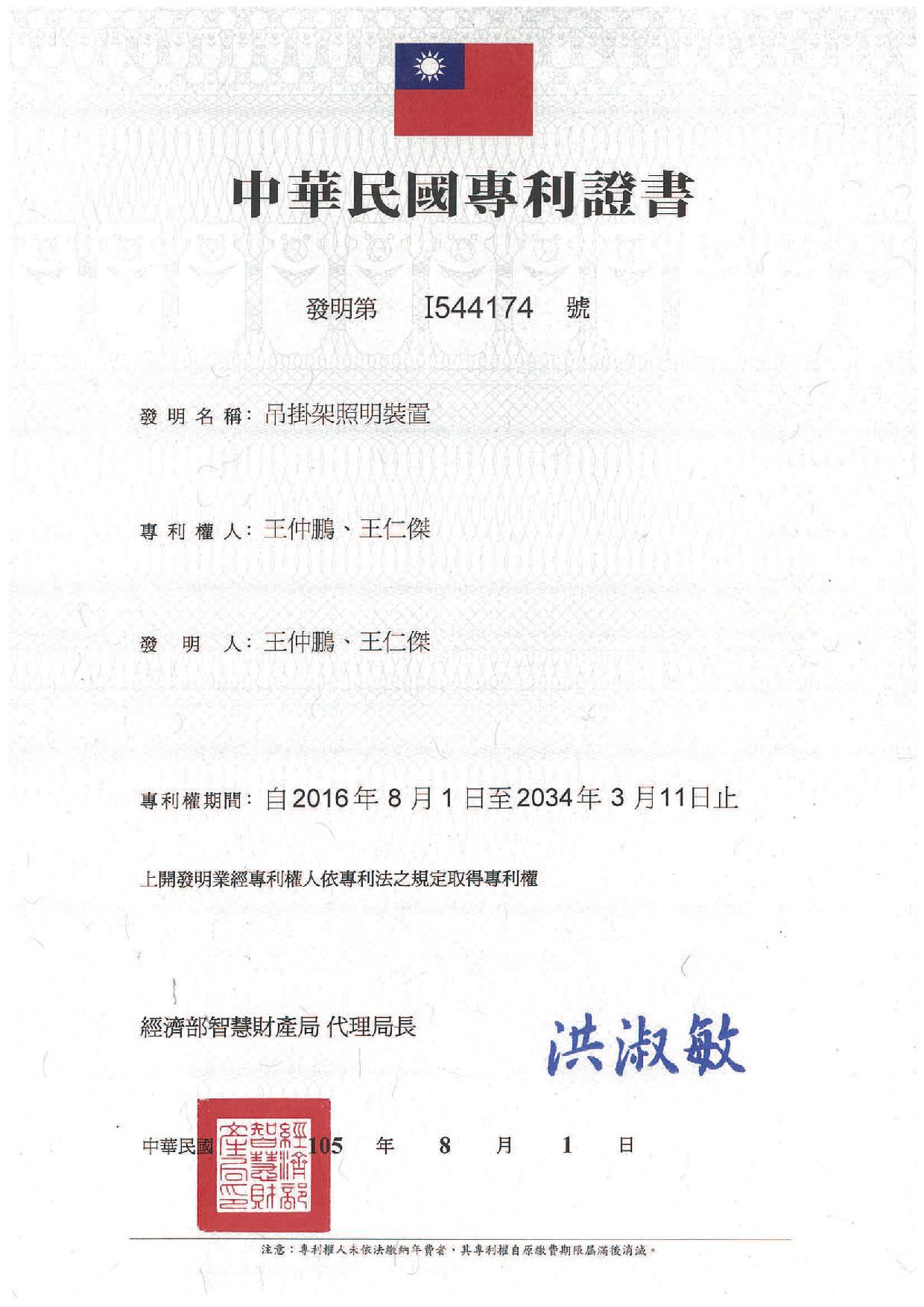 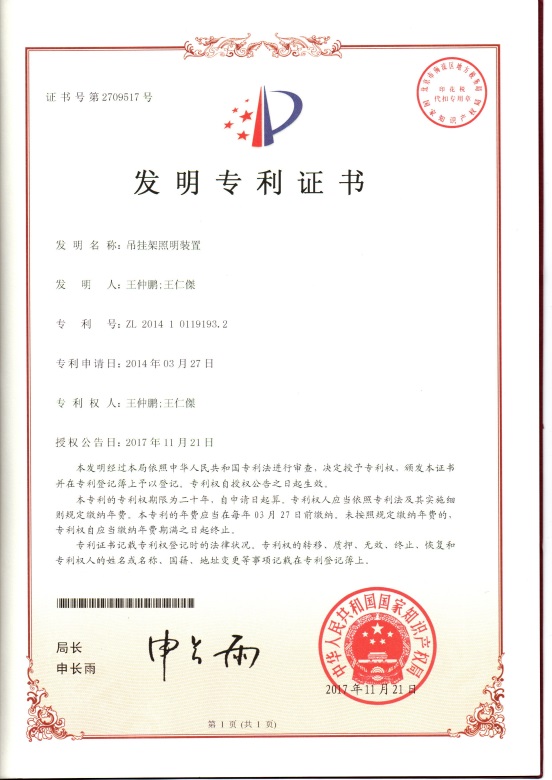 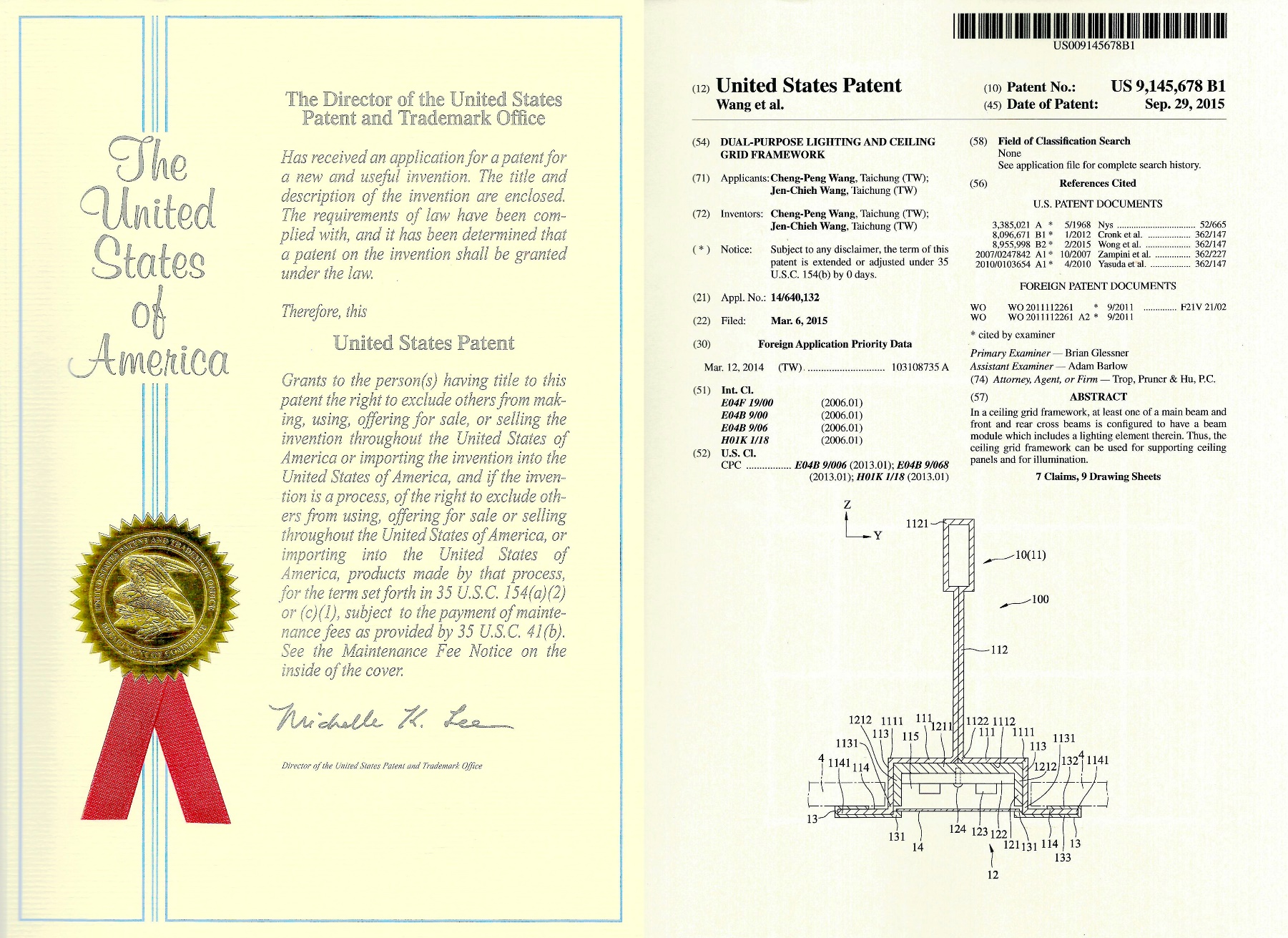 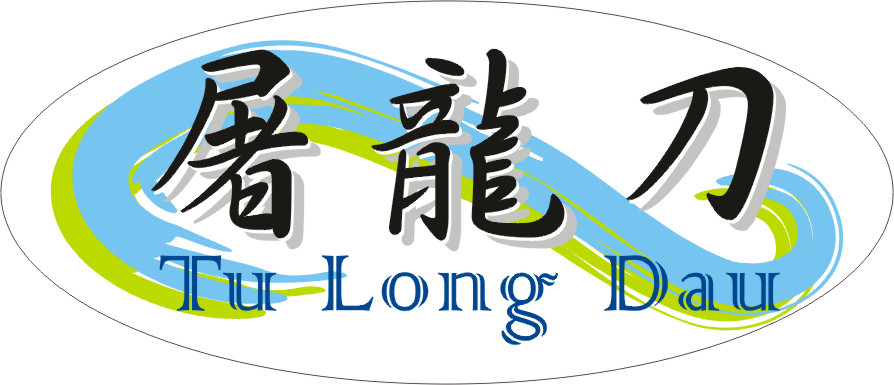 23
®
R
专利证书
台湾外观专利
欧洲外观专利
大陆外观专利
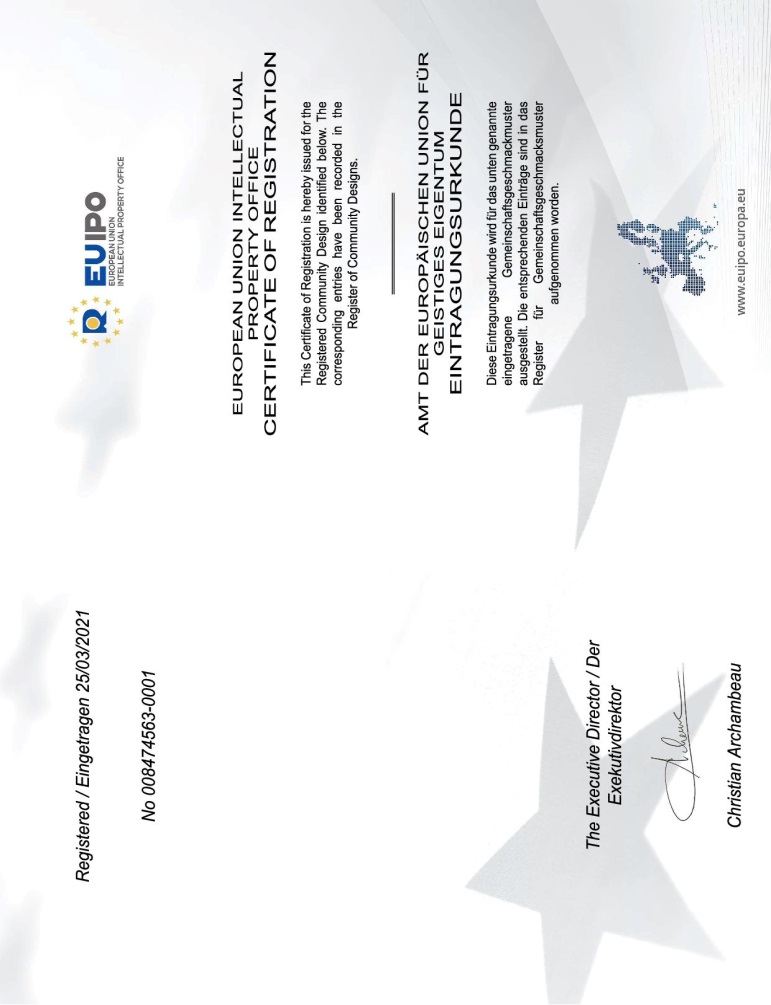 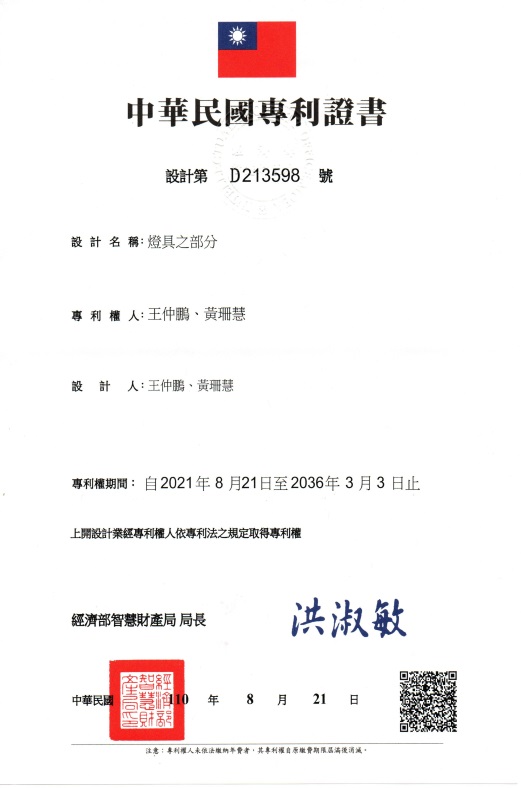 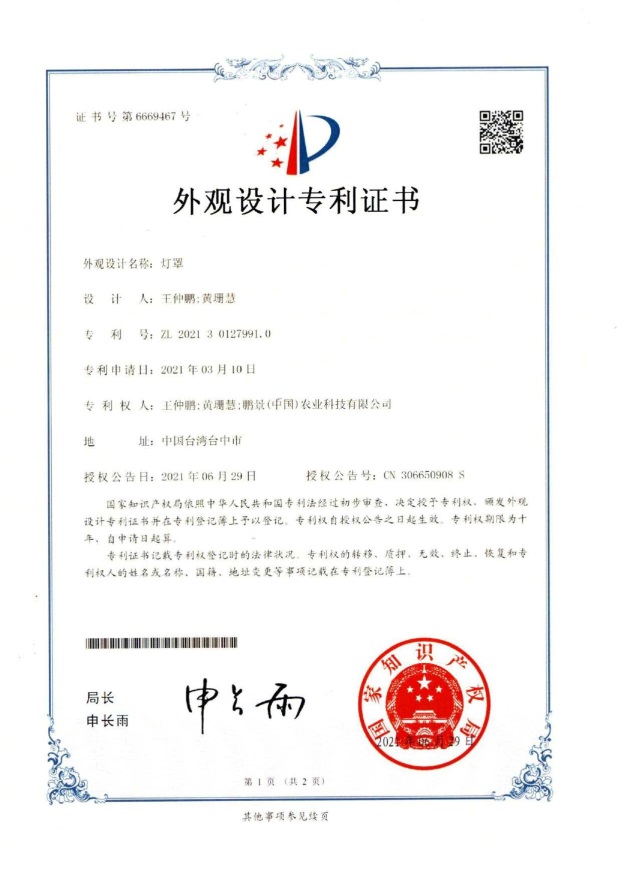 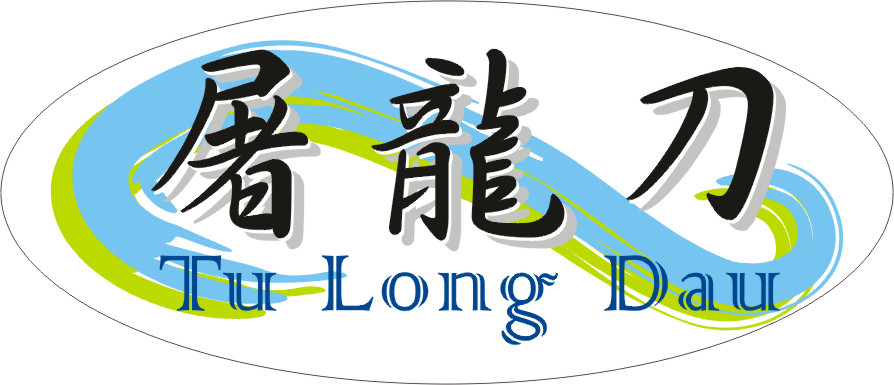 24
®
商标证书
屠龍刀
大陆、台湾商标
龍骨
大陆、台湾商标
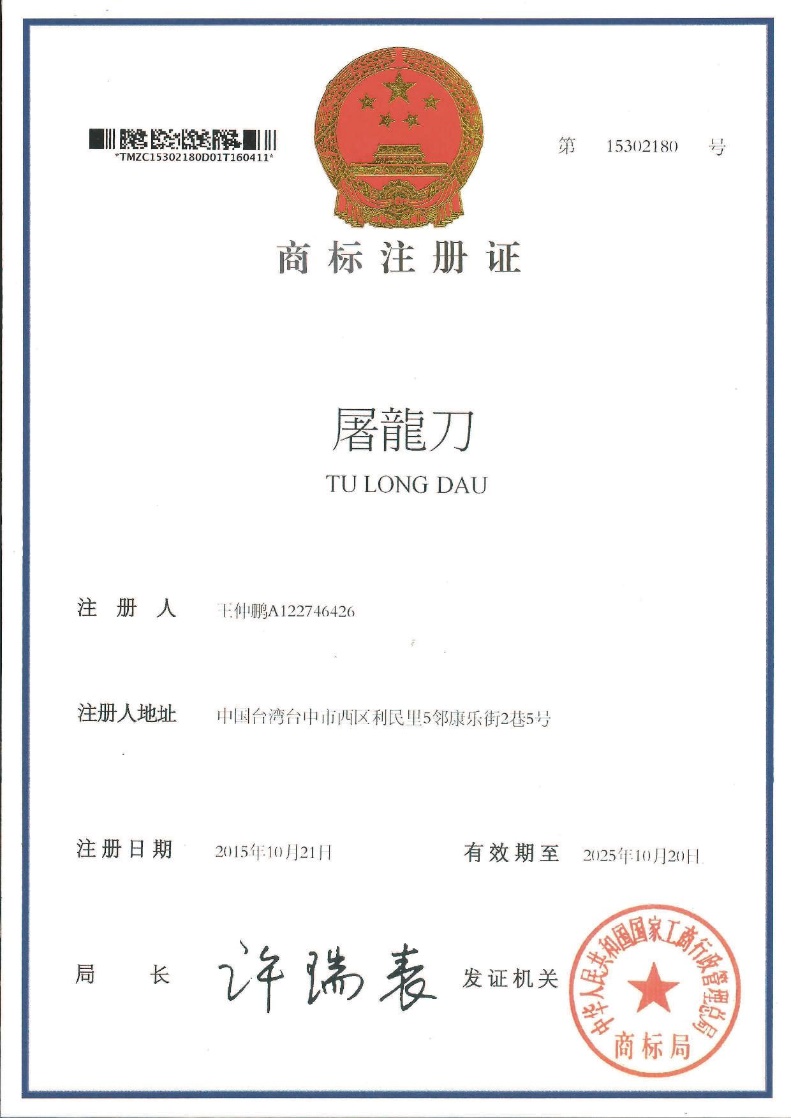 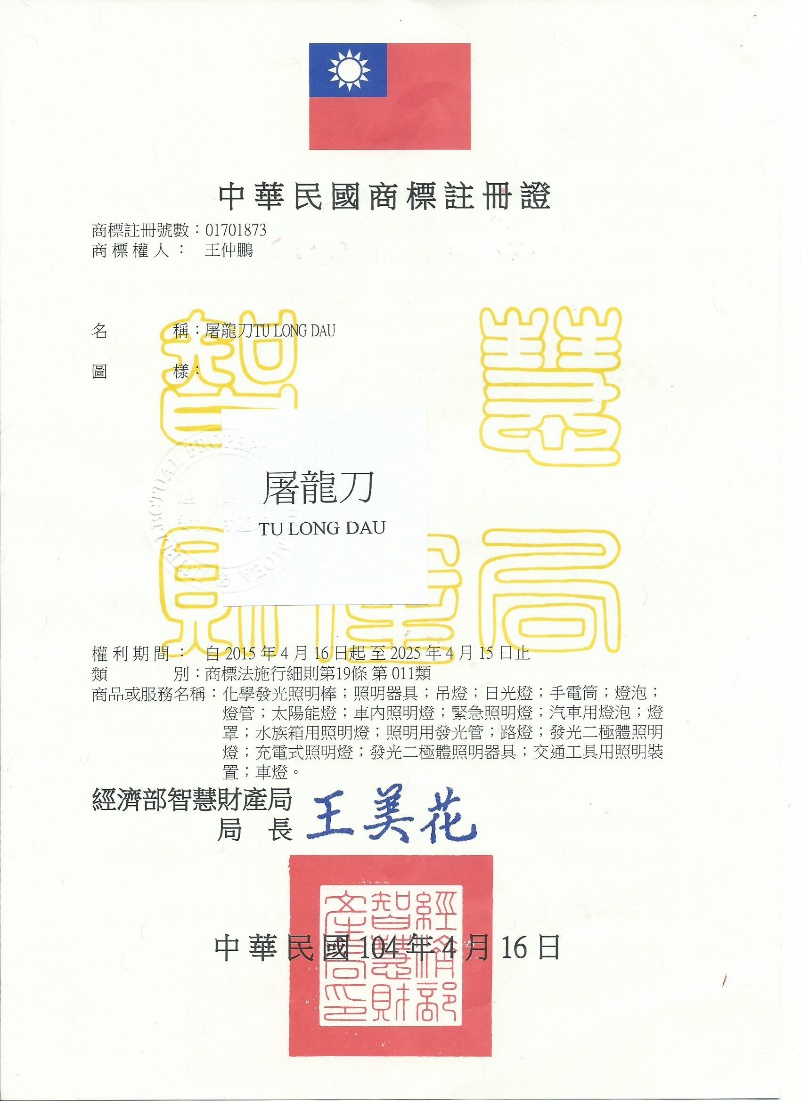 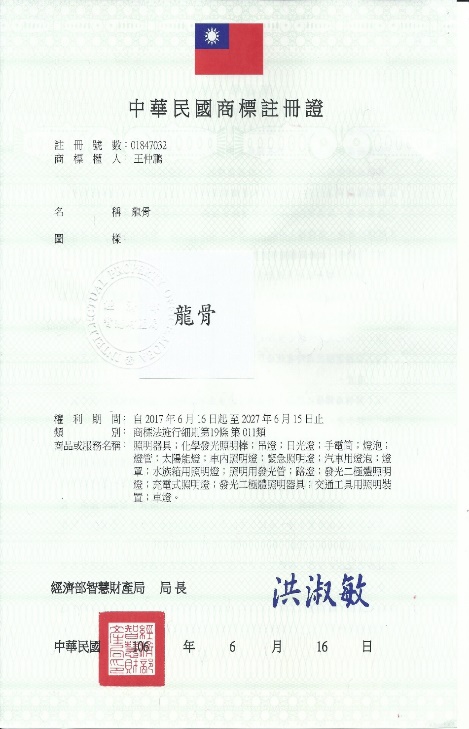 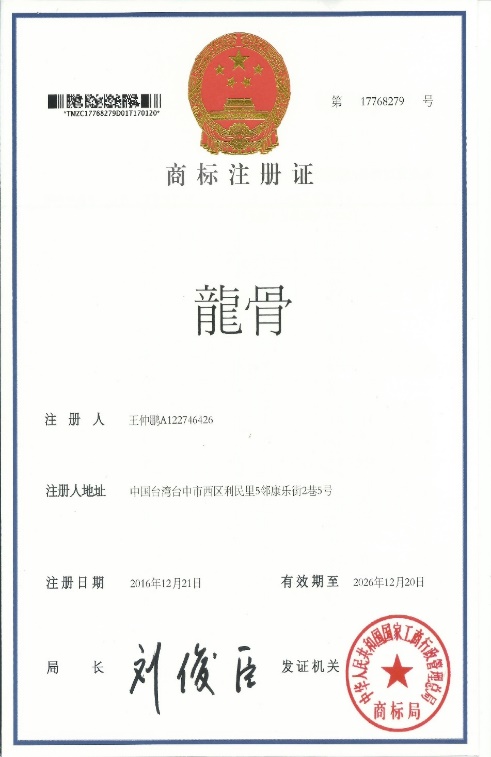 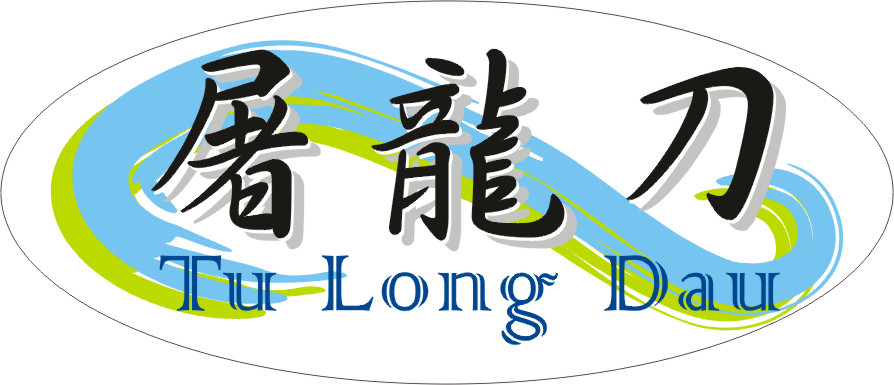 25
®
商标证书
龍骨Longgood
台湾商标
龍骨Longgood
歐洲商标
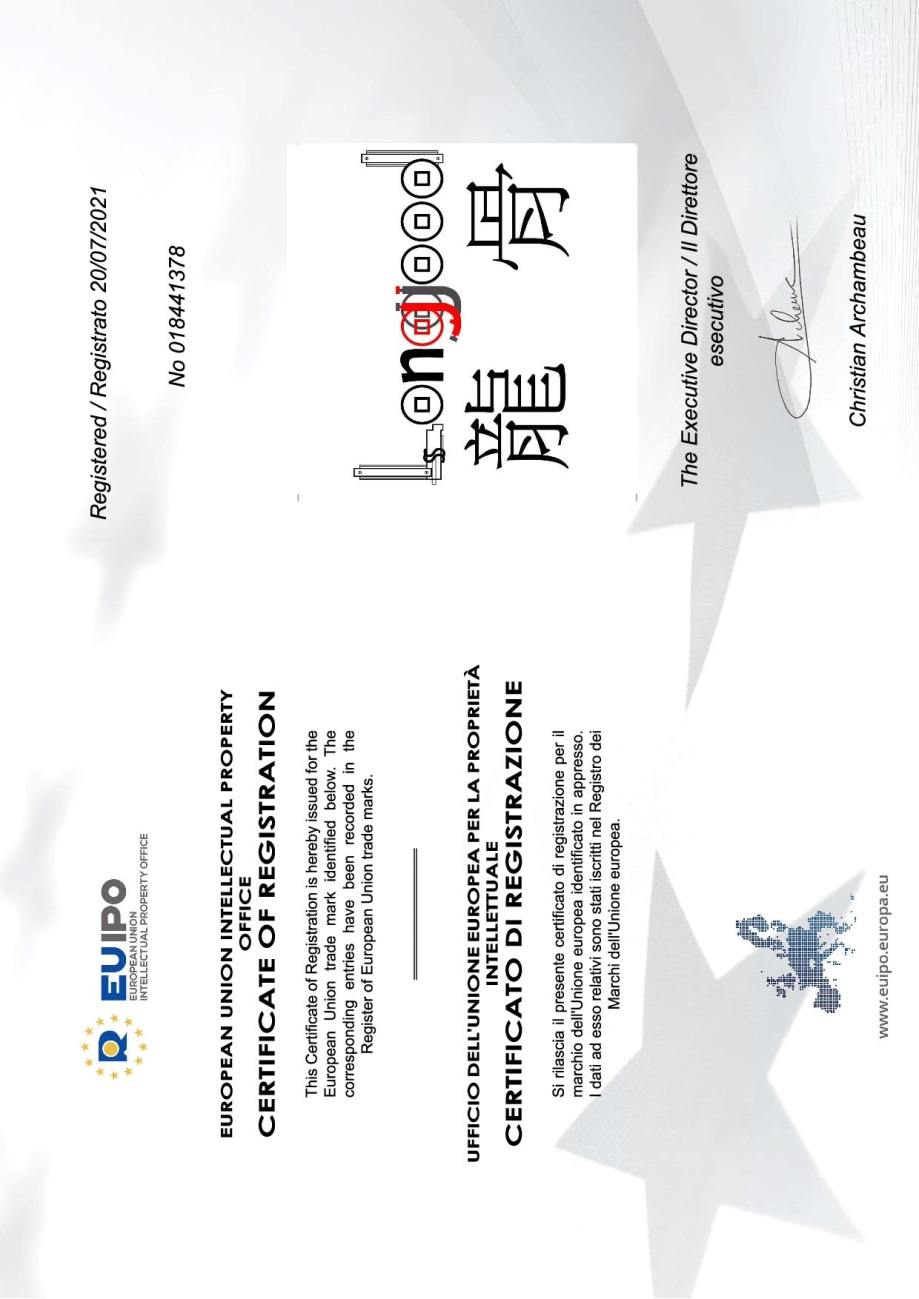 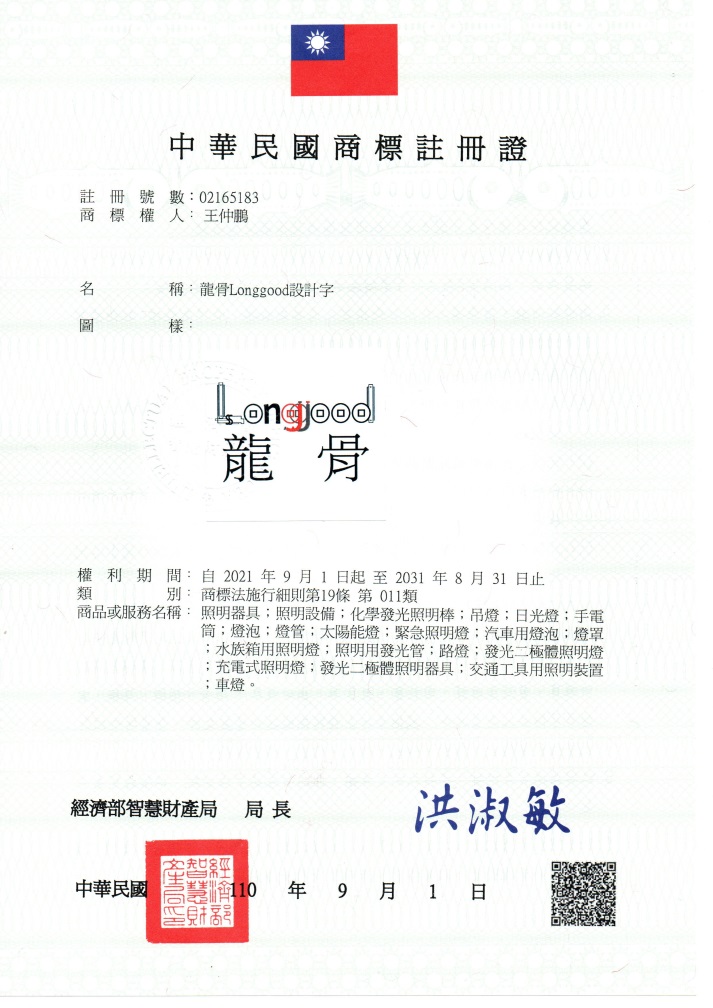 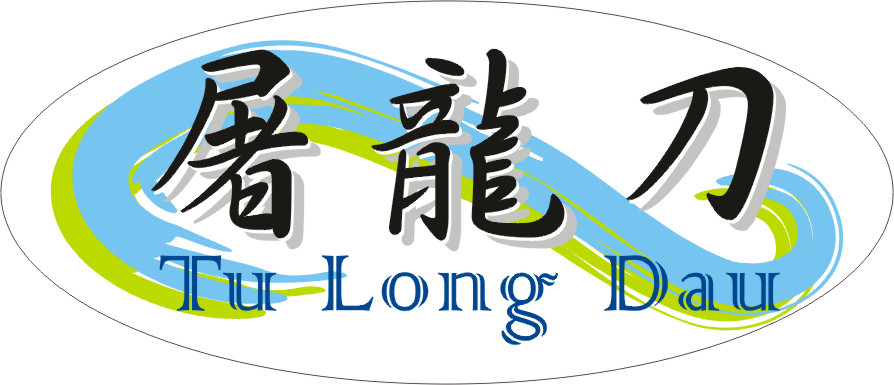 26
®
R
客戶肯定：
大陆：中国建筑技术集团有限公司、中国建筑科学研究院建筑设计院上海分院、中国装饰(海南)股份有限公司、昆山美东工业建设有限公司、振华集团(昆山)建设工程有限公司、中银国际证券有限公司
台湾：永丰金证券(股)公司、国票综合证券(股)公司、佳总兴业(股)公司、 新光不动产租赁(股)公司、社团法人台中县建筑师公会、大信法律事务所、
崇正基金会、住商不动产、立法委员沈智慧办公室、中市议员沈佑莲办公室
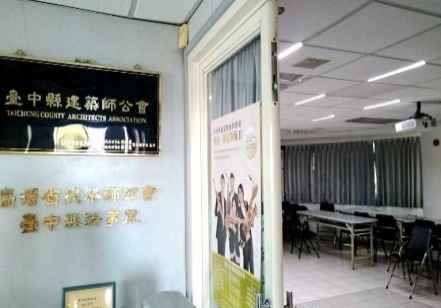 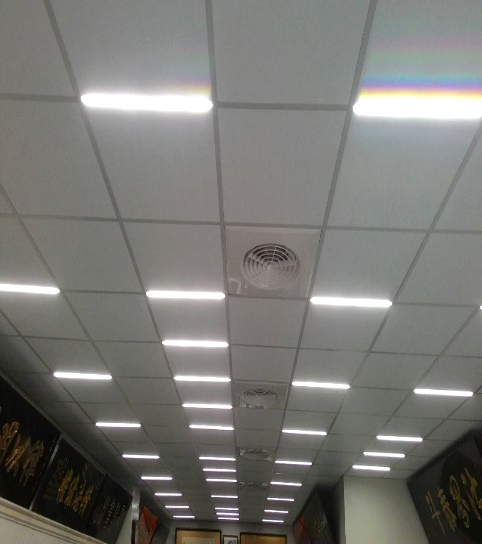 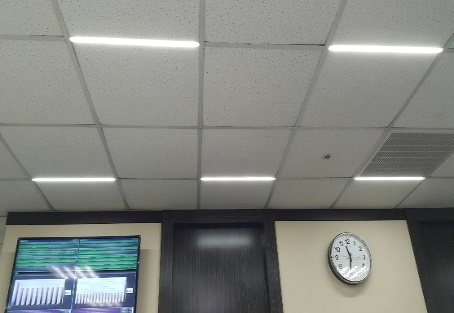 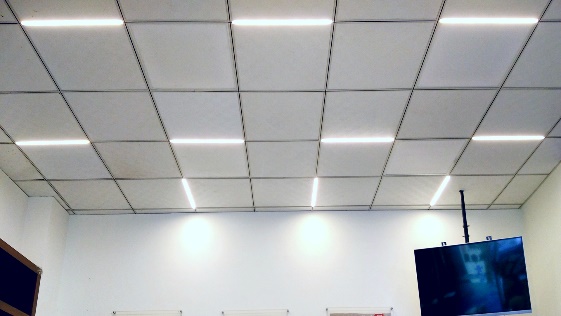 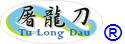 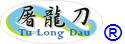 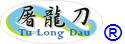 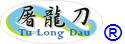 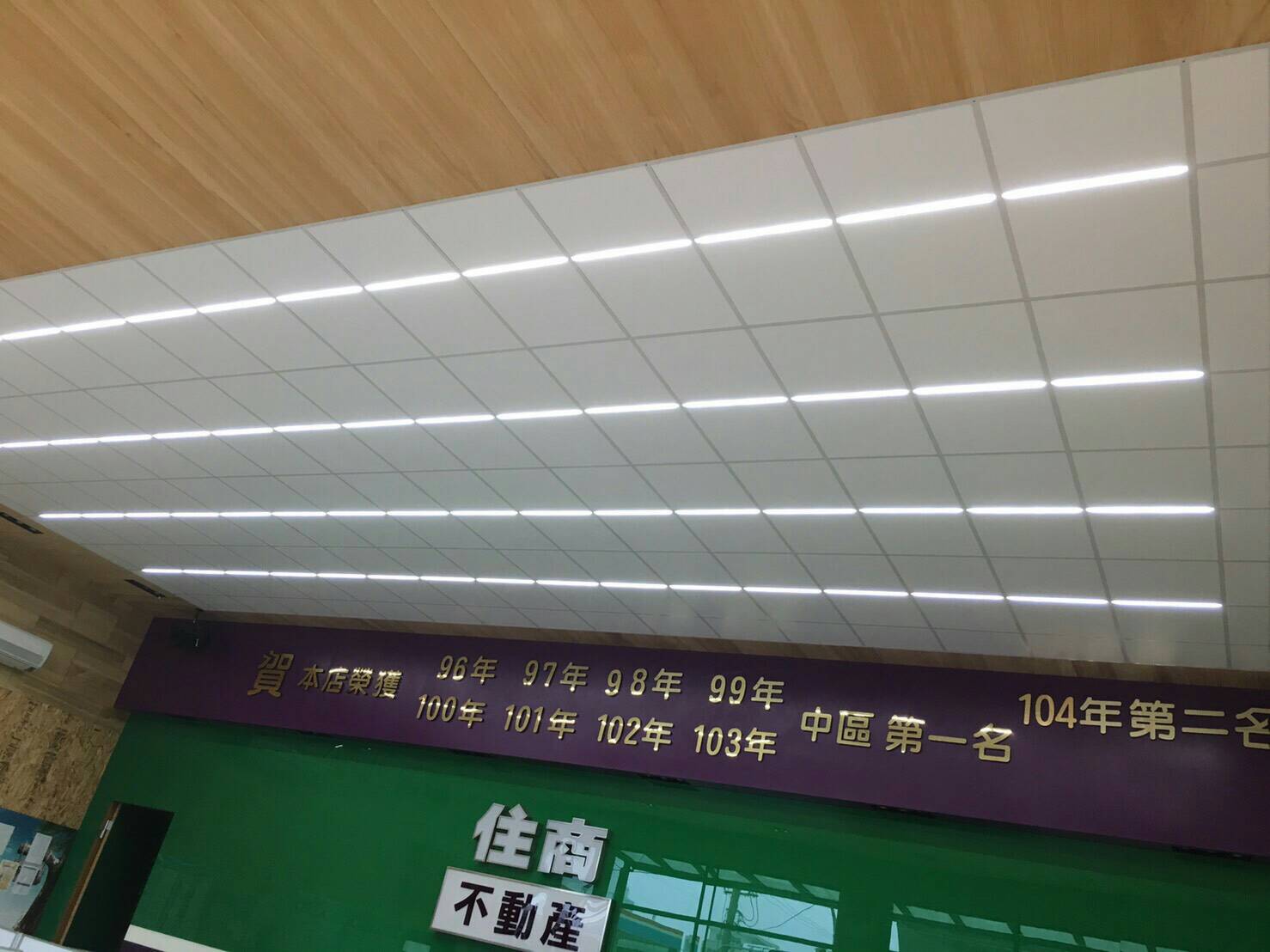 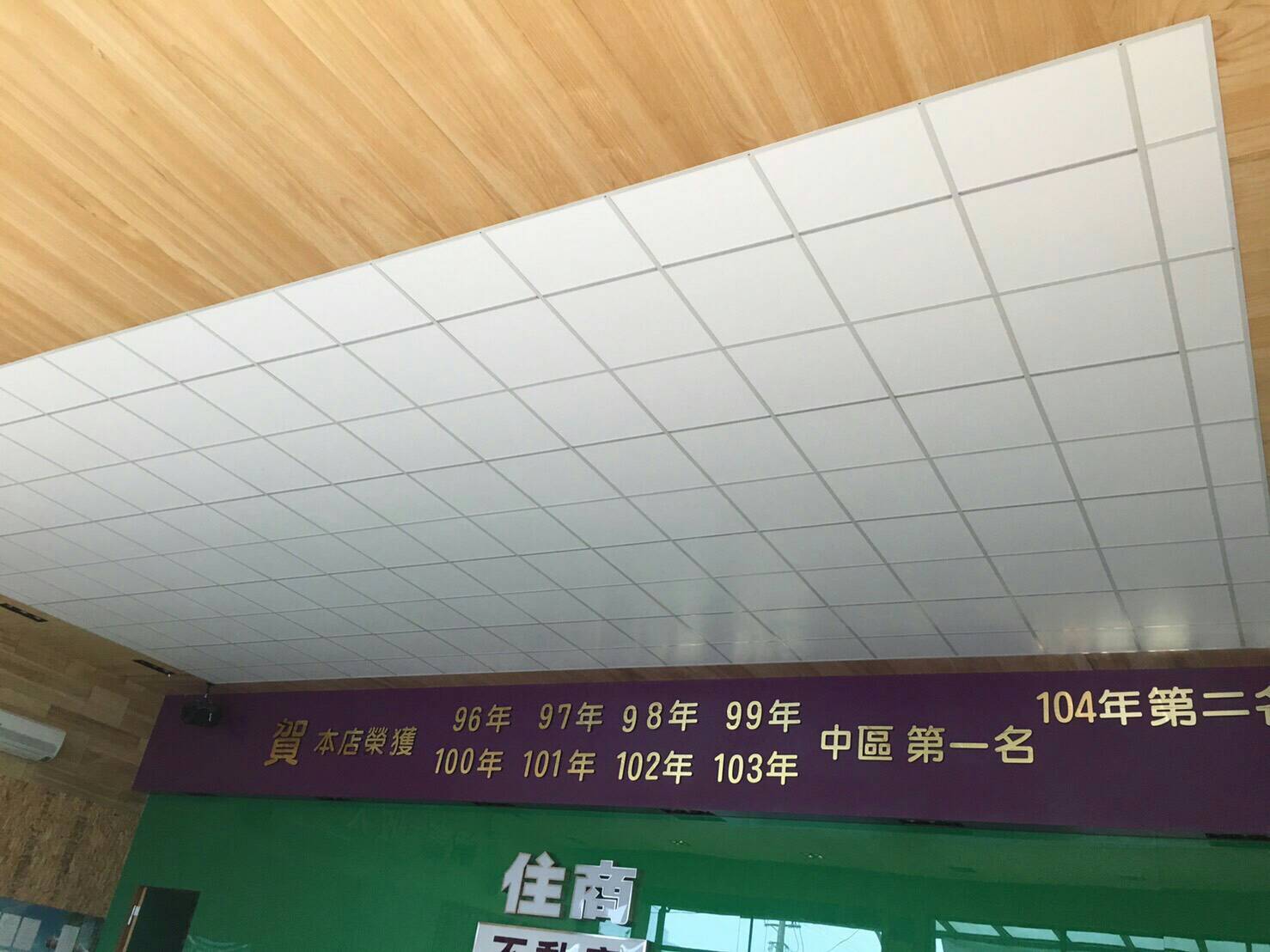 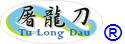 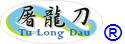 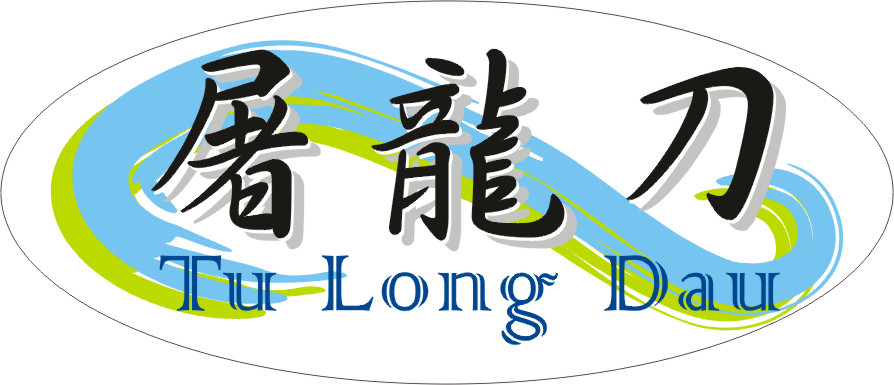 27
®
2016年媒体报导-新华社：第三届海峡两岸节能环保论坛
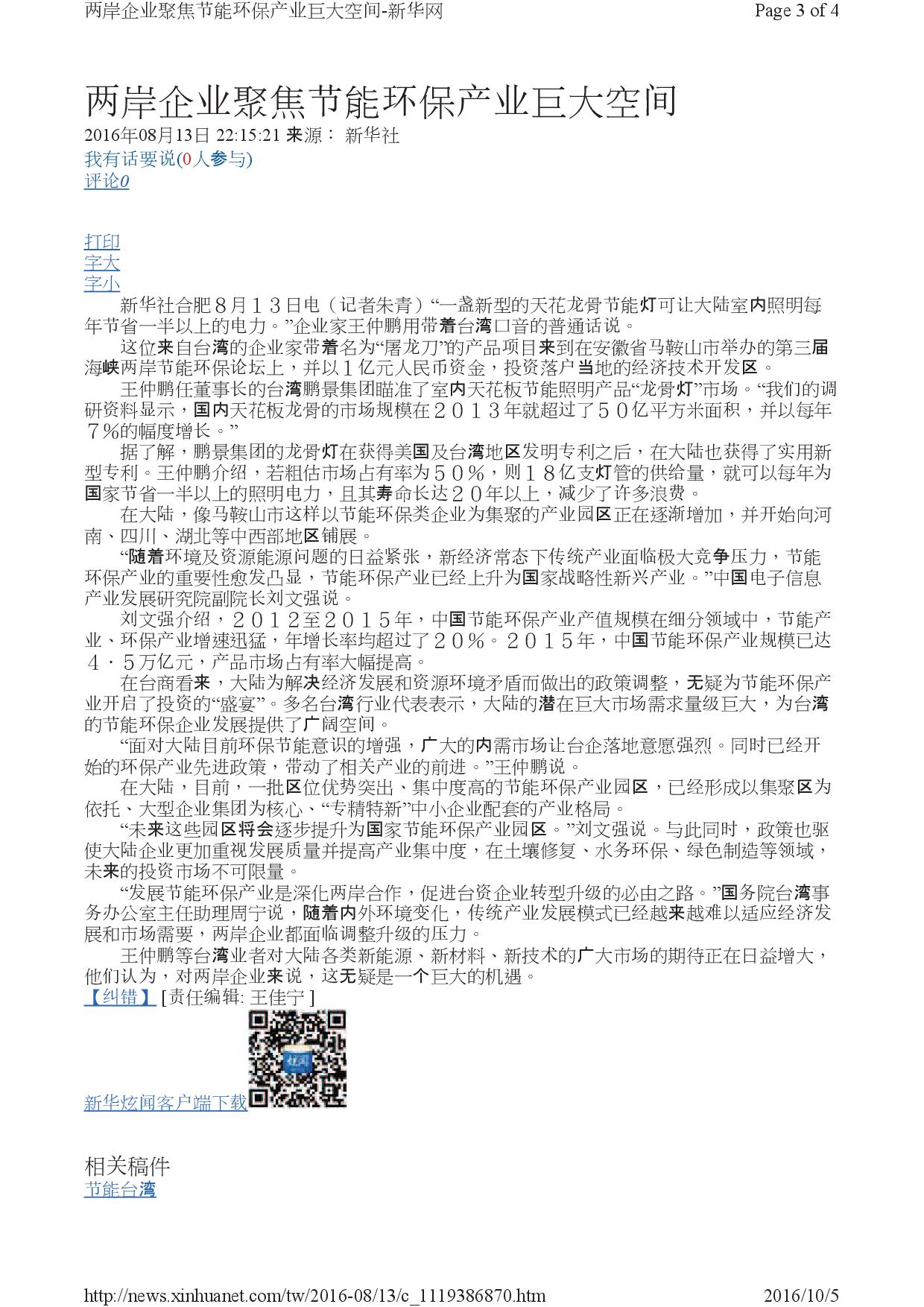 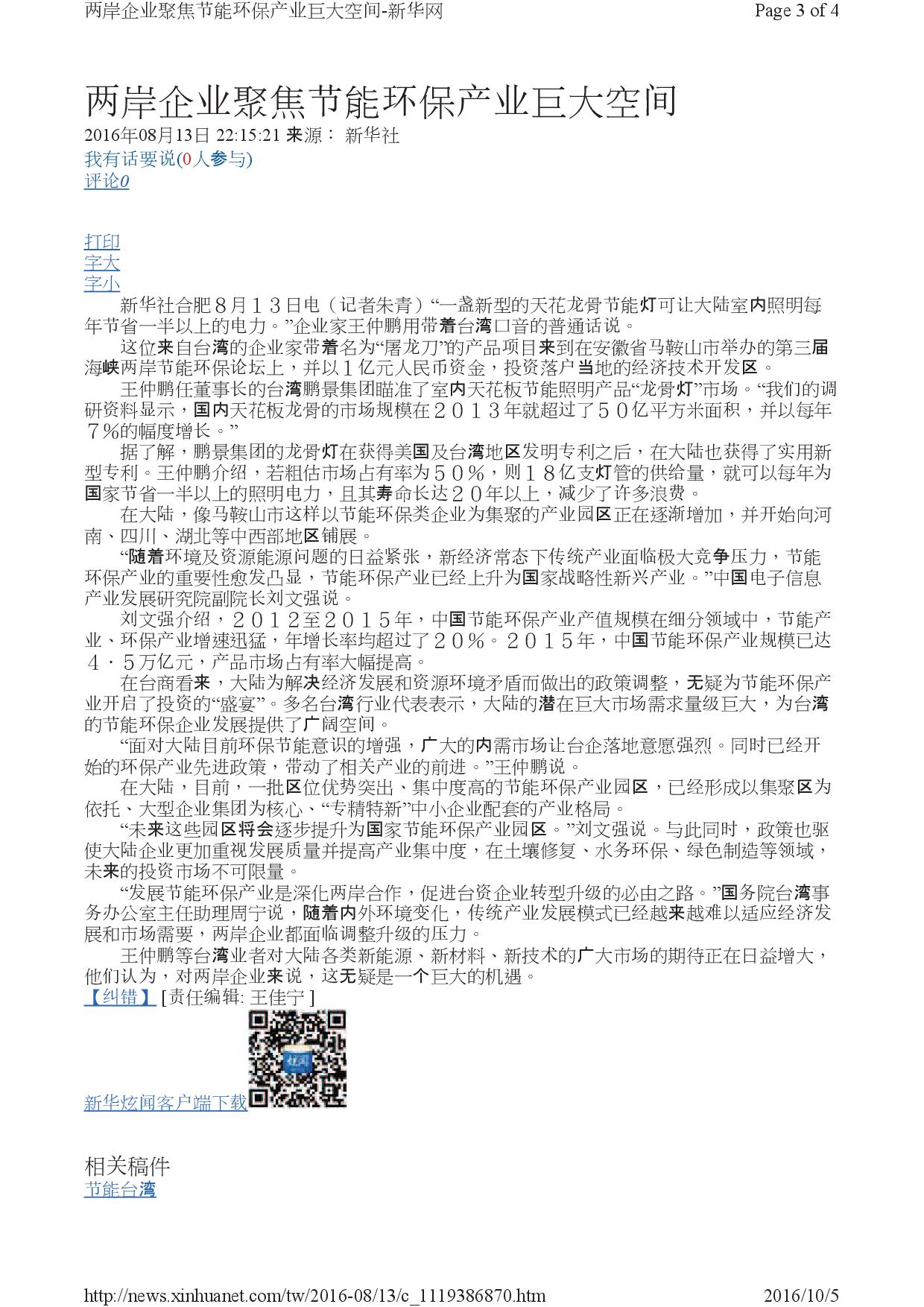 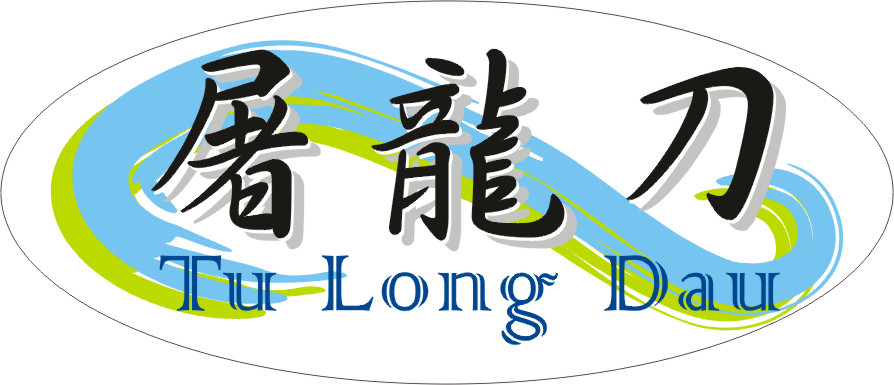 28
®
2016年媒体报导-云南低碳经济网：第三届海峡两岸节能环保论坛
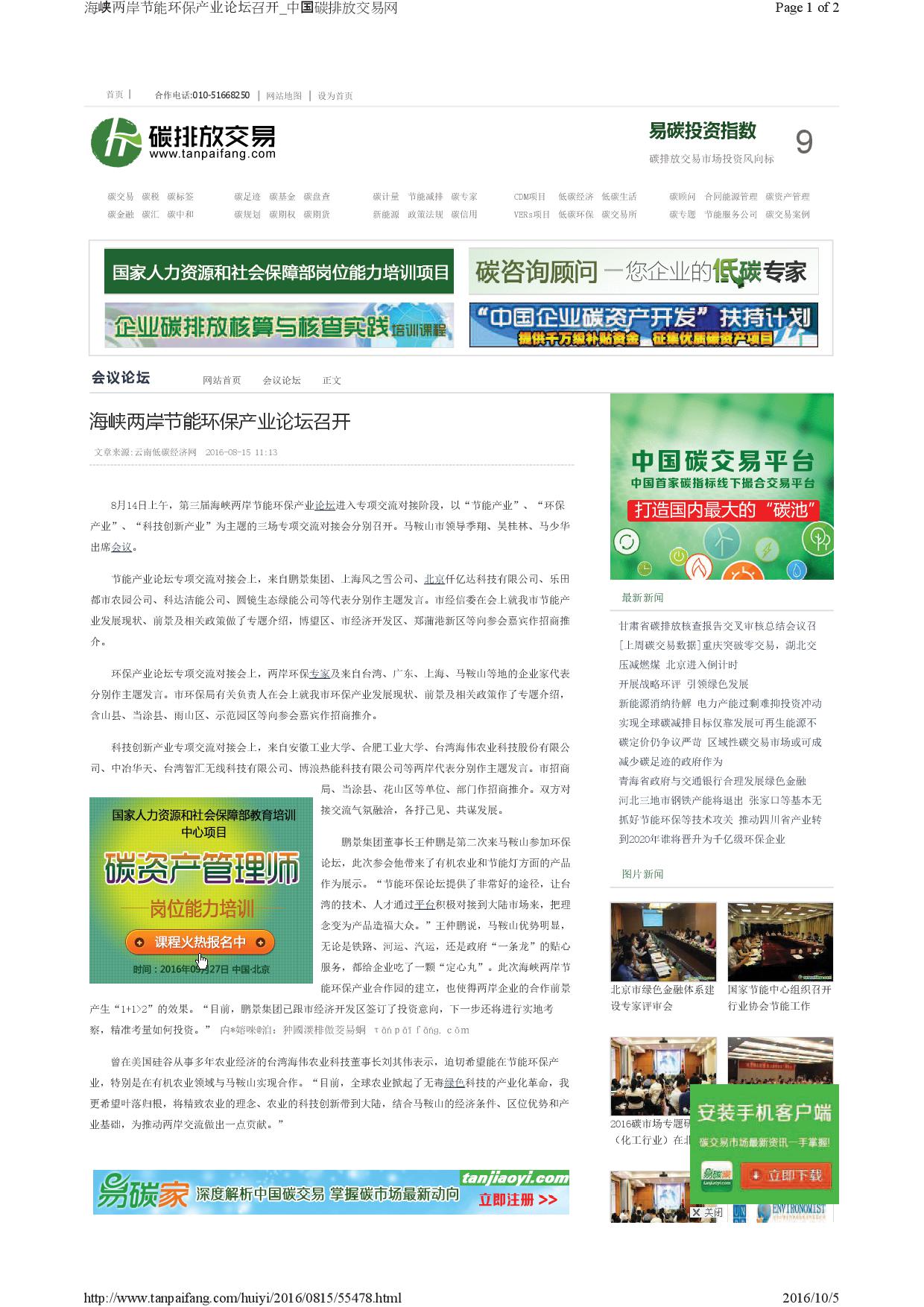 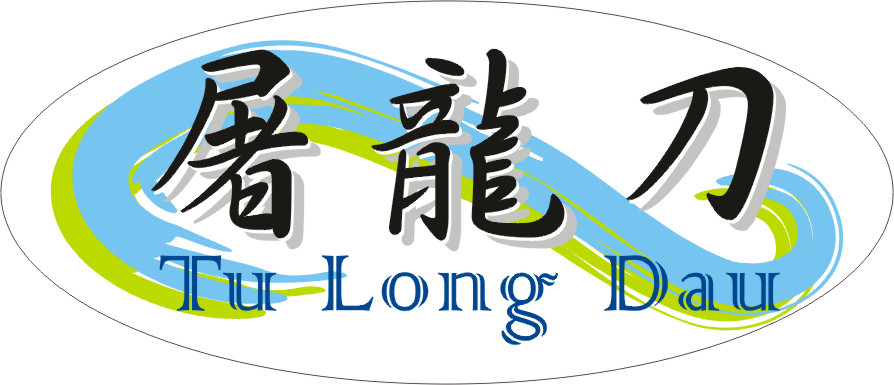 29
®
2016年媒体报导-新华社：台湾两项照明业展览即将登场
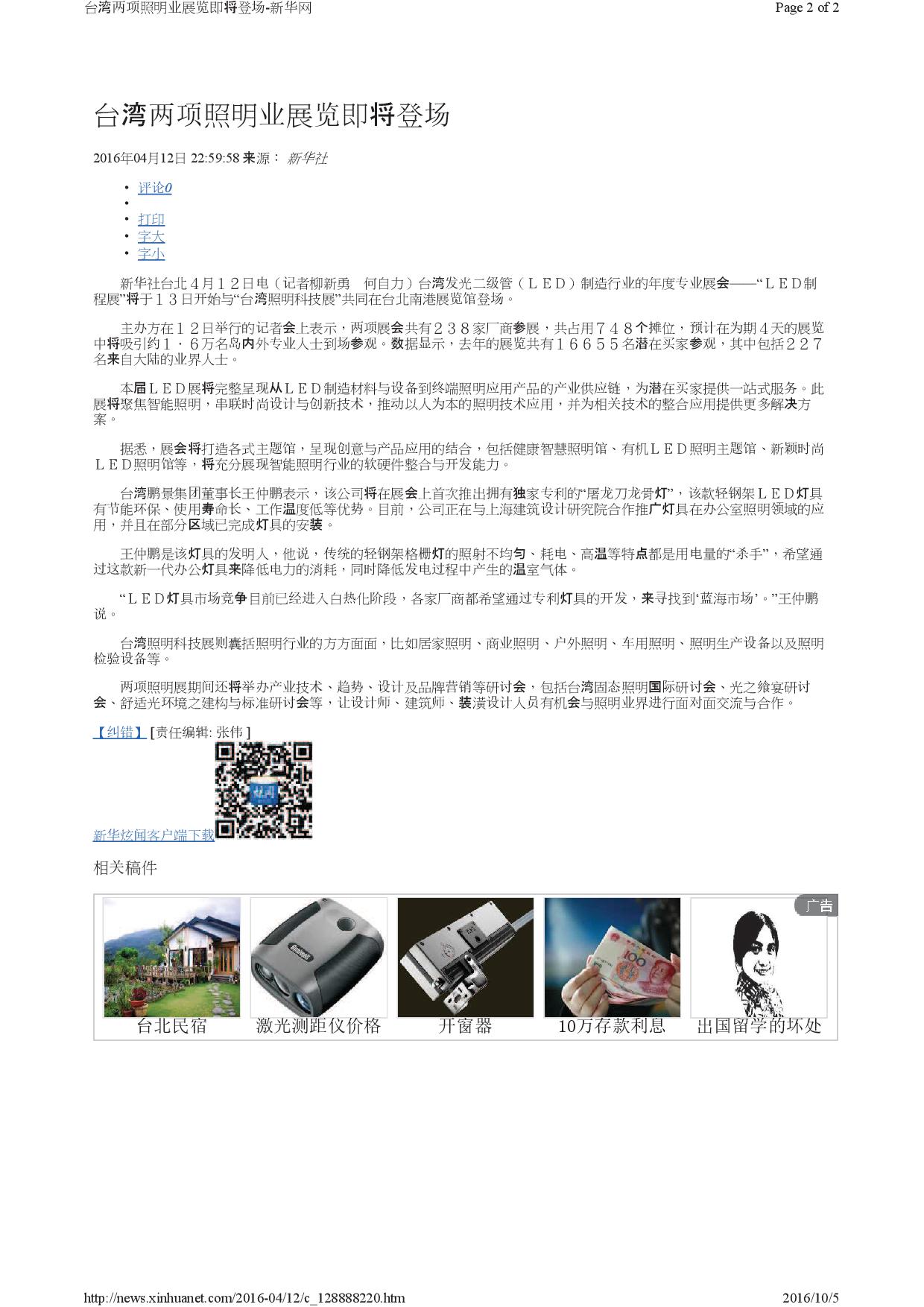 30
R
2015年媒体报导-中国台湾网：
2015第二届海峡两岸节能环保产业论坛。
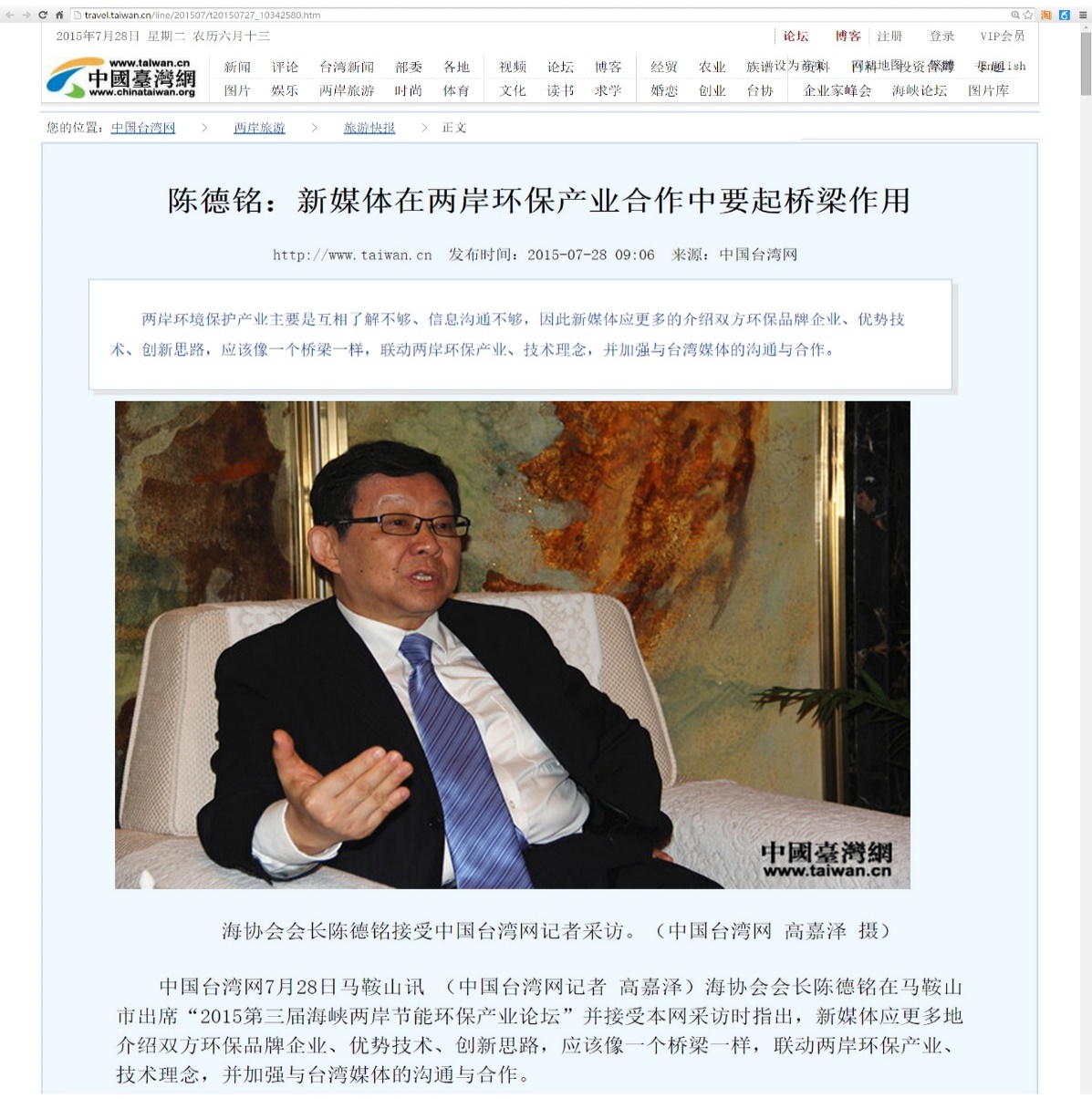 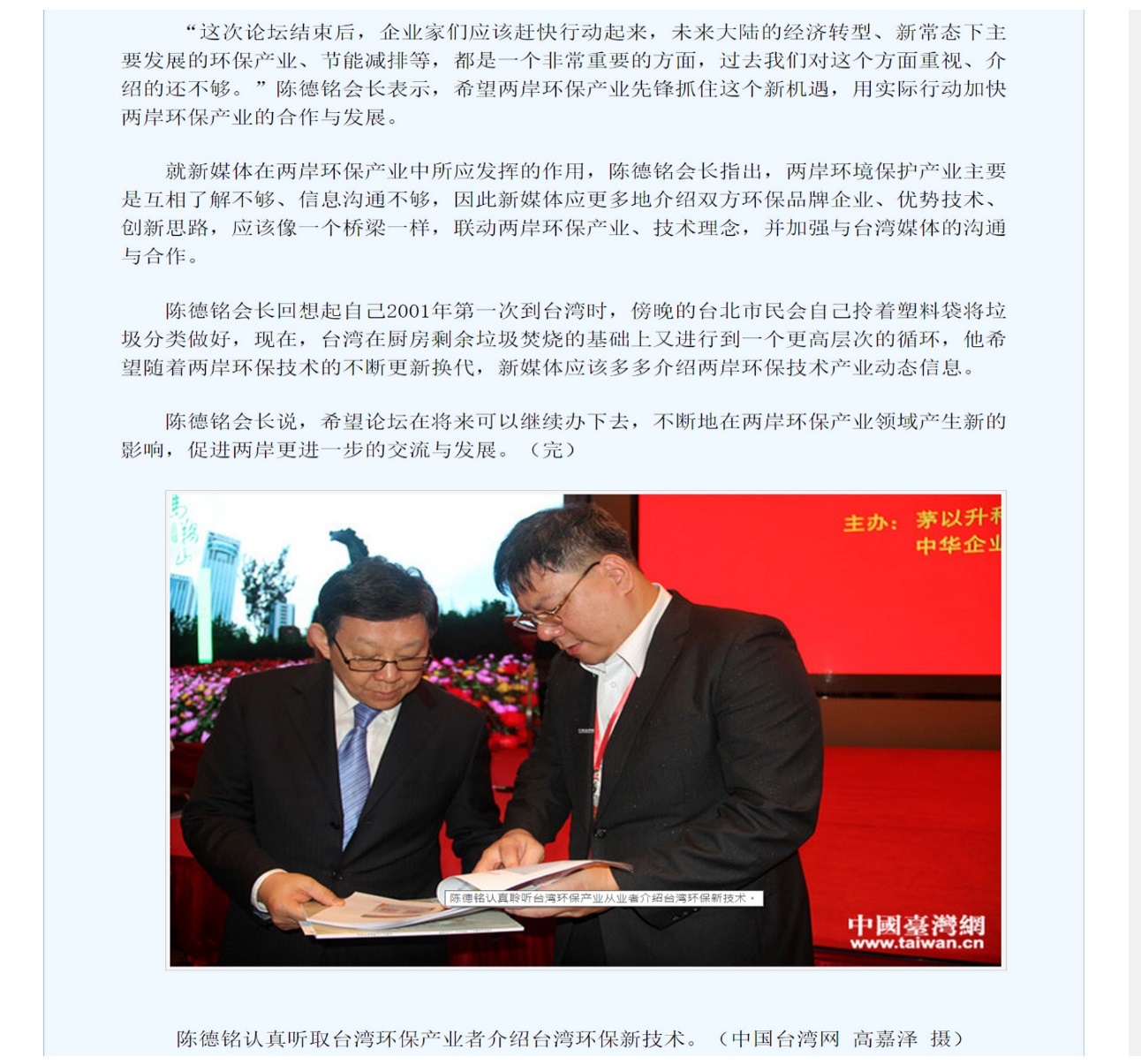 http://local.special.taiwan.cn/2015/jnhb/tp/201507/t20150728_10348091.htm
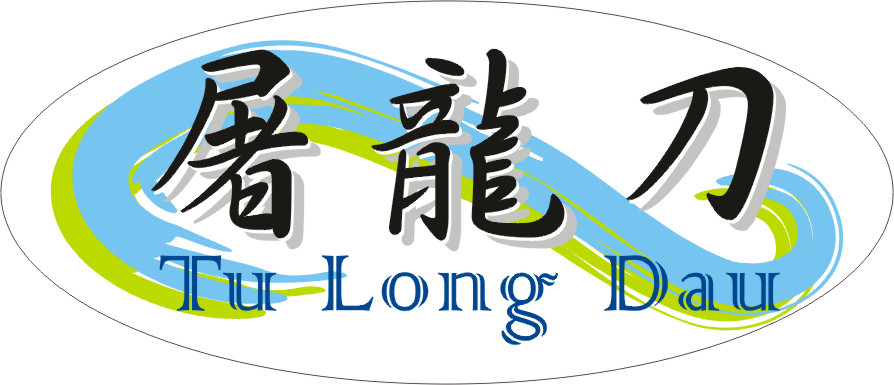 31
®
R
2015年媒体报导-中国台湾网：
2015第二届海峡两岸节能环保产业论坛。
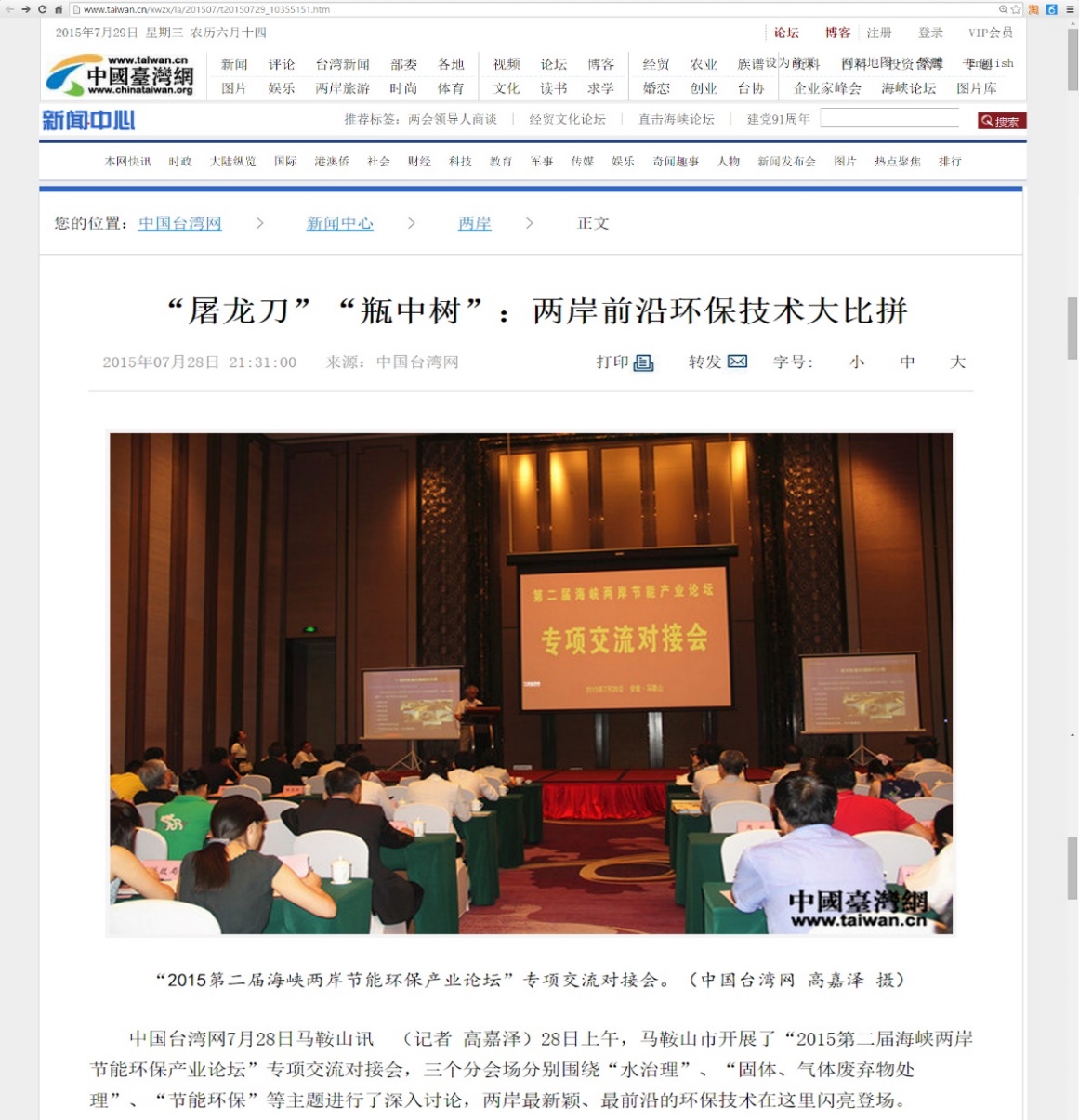 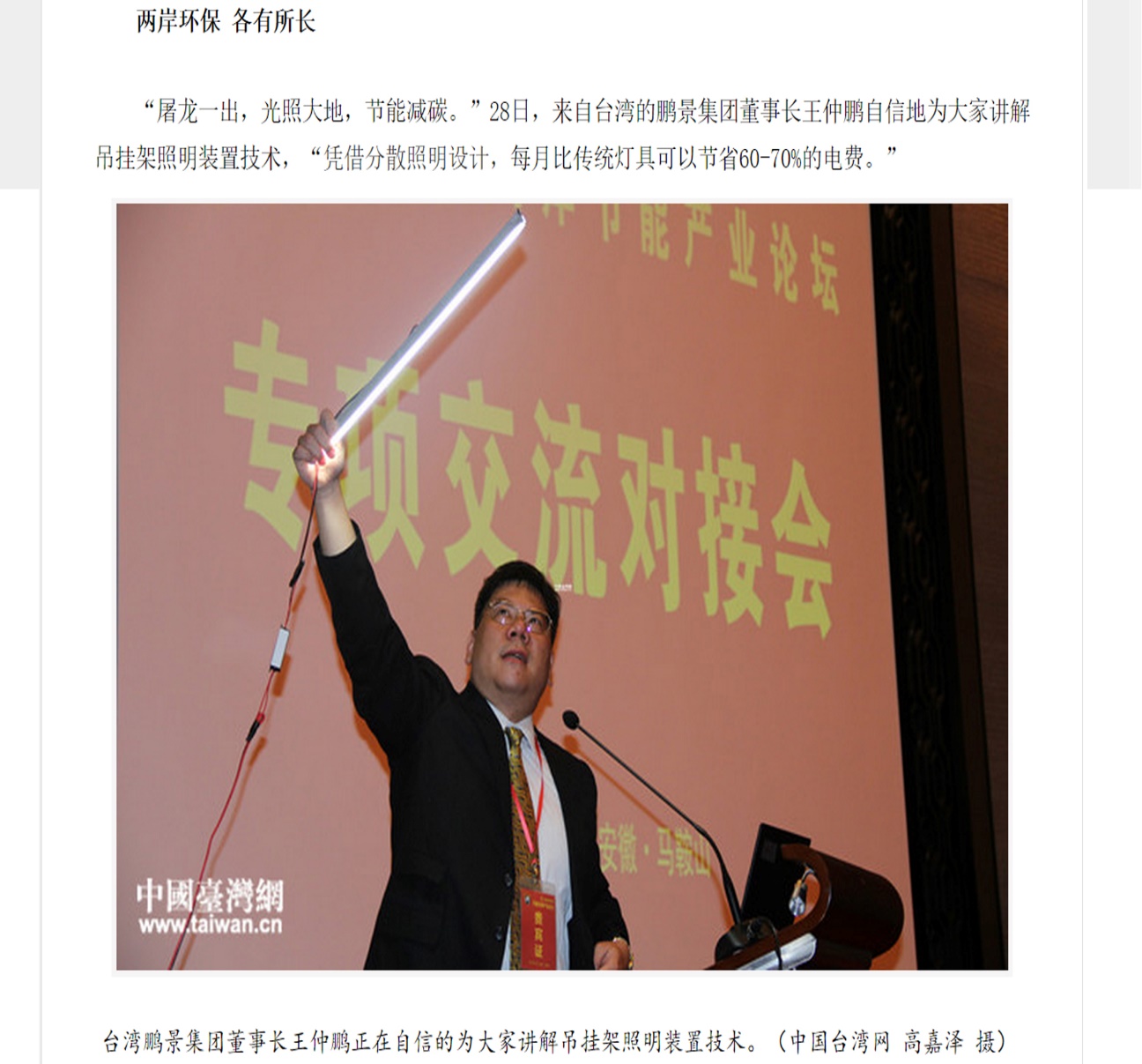 http://local.special.taiwan.cn/2015/jnhb/tp/201507/t20150730_10365094.htm
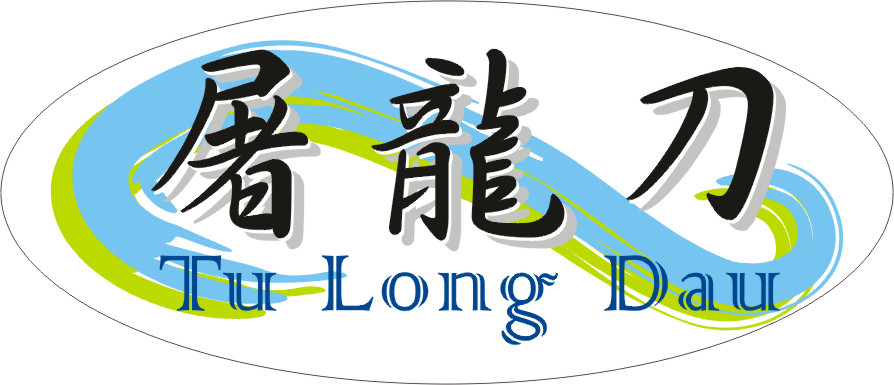 32
®
R
2015年媒体报导-新华社：
2015第二届海峡两岸节能环保产业论坛。
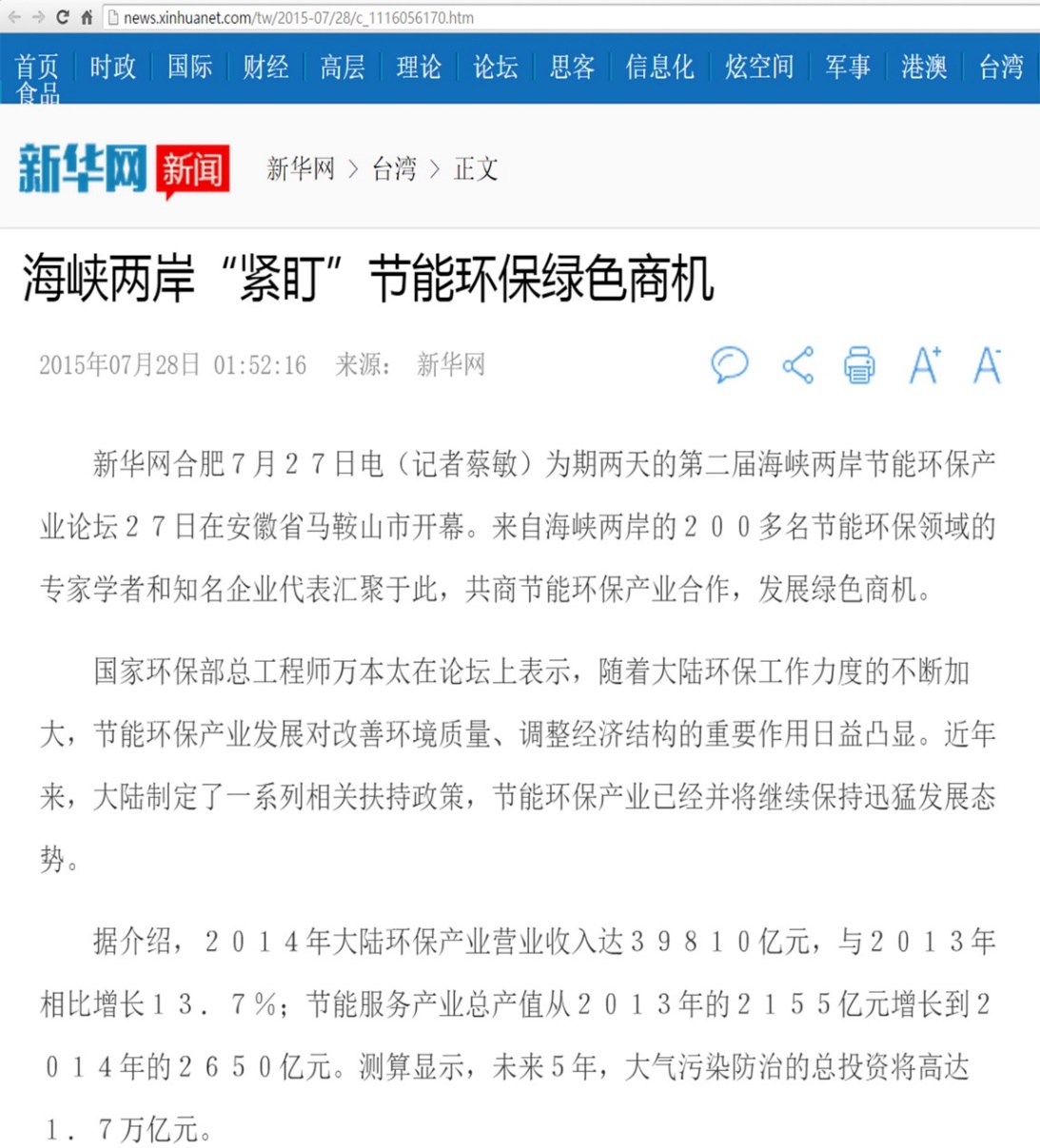 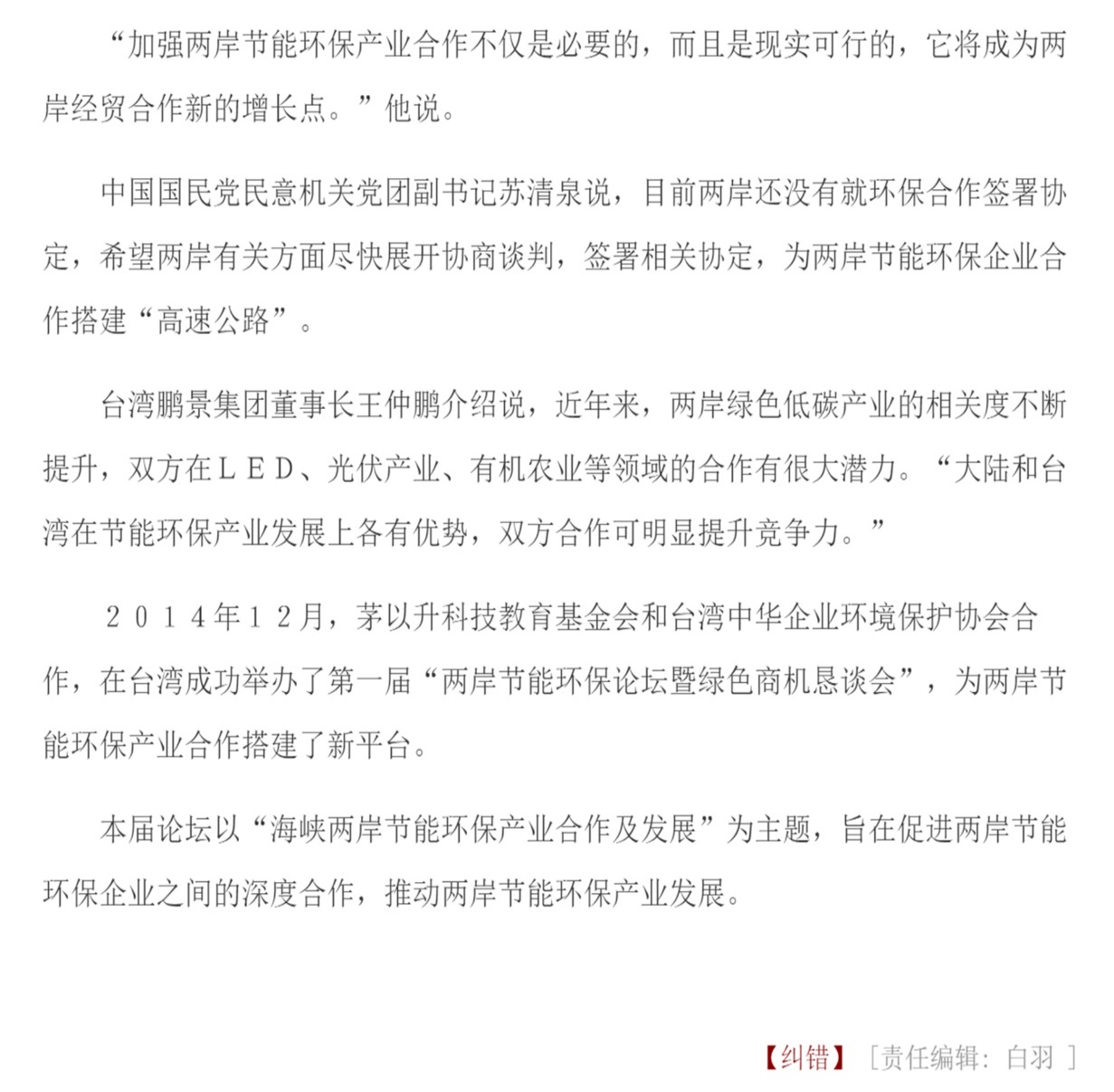 http://news.xinhuanet.com/tw/2015-07/28/c_1116056170.htm
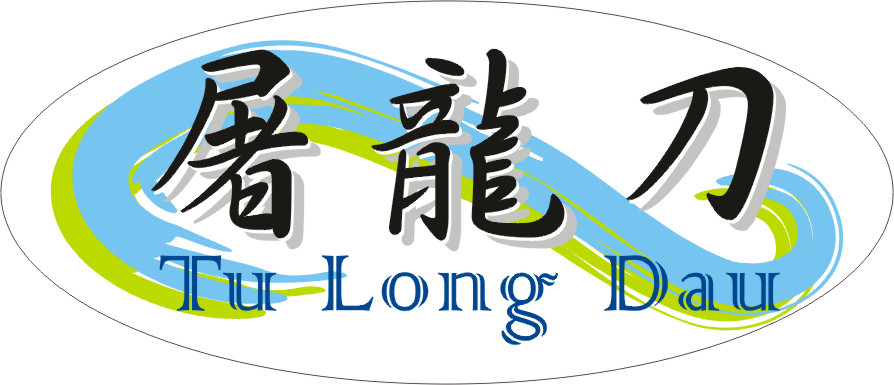 33
®
R
2015年海峡两岸青年创意创新创业邀请赛荣获”二等奖”
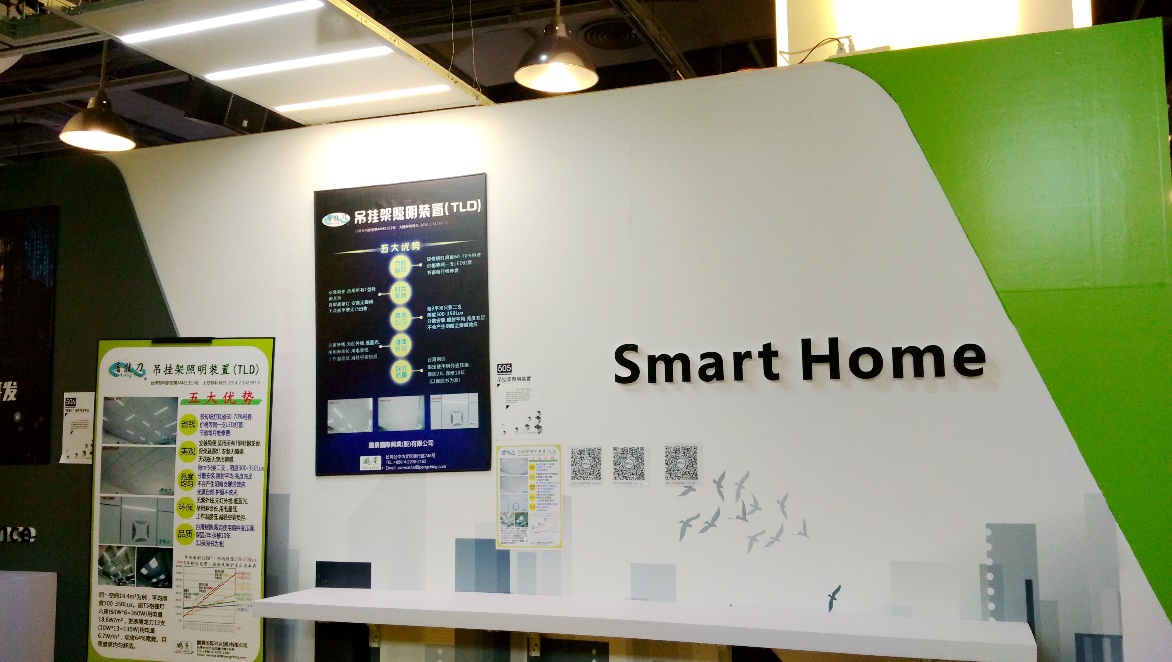 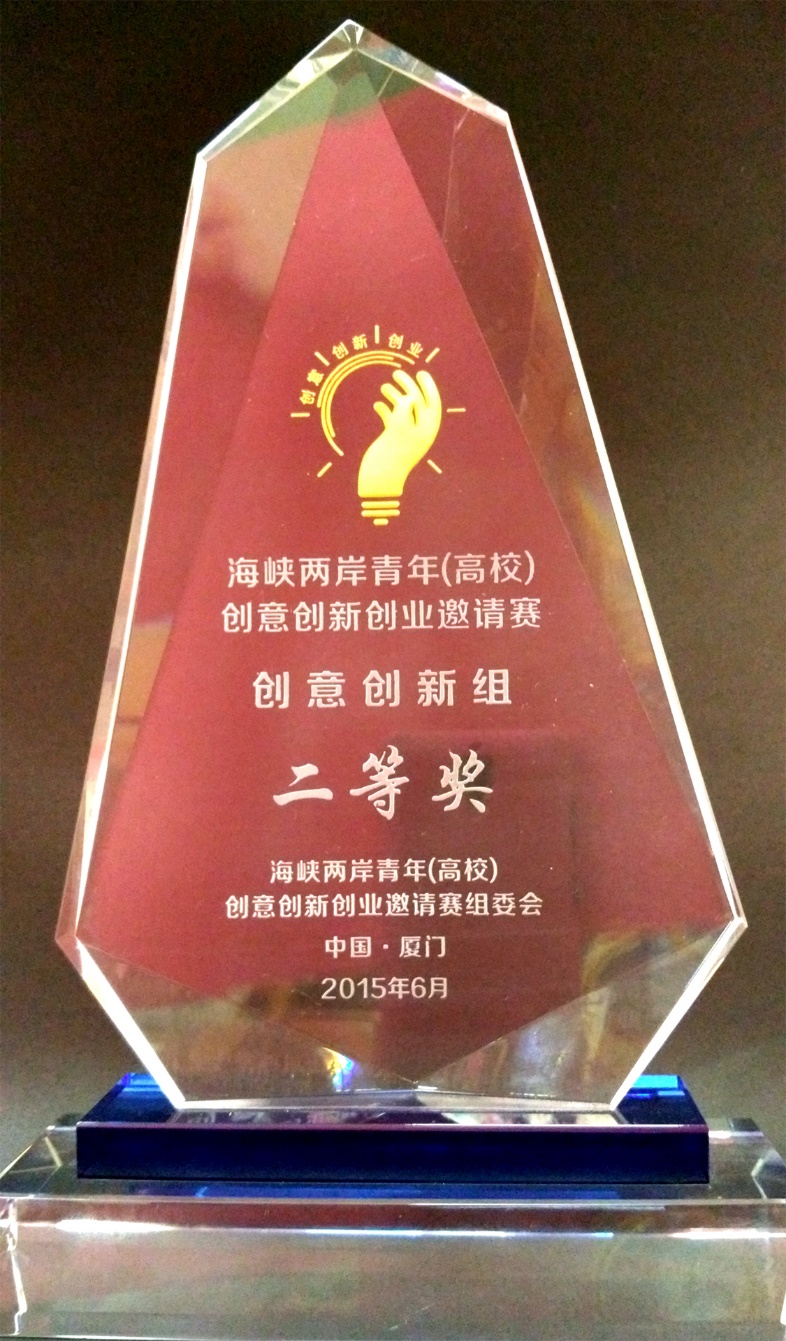 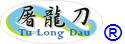 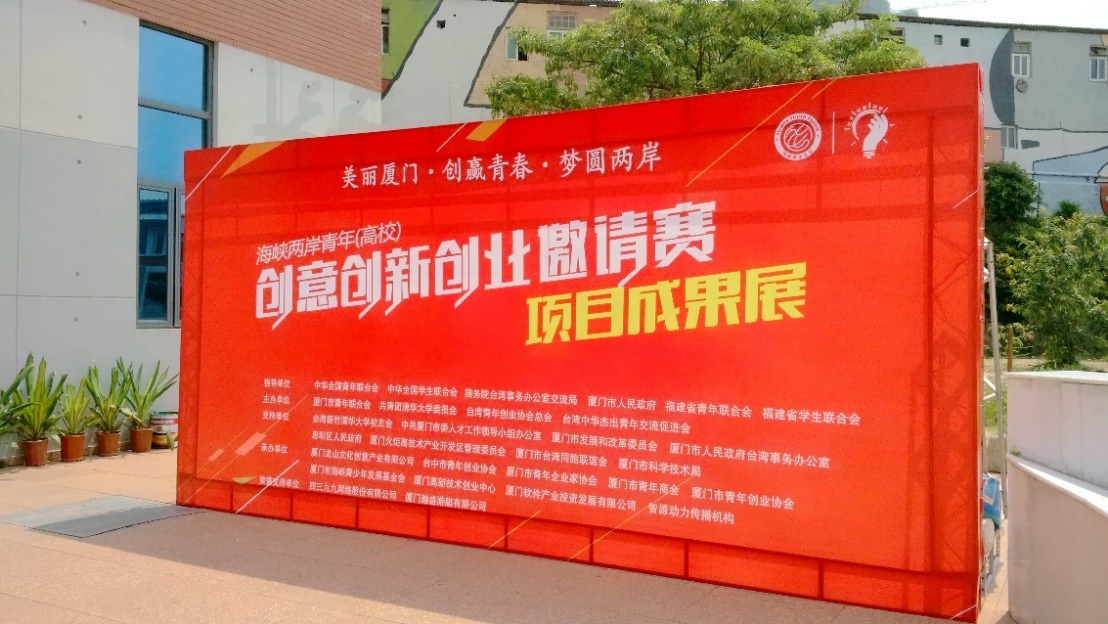 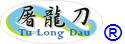 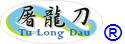 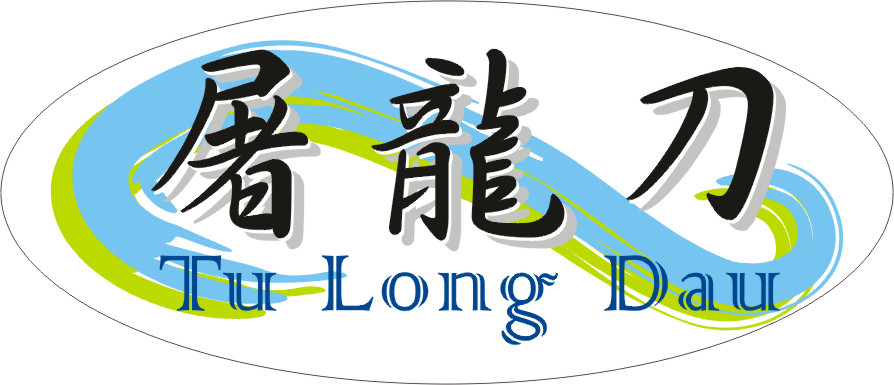 34
®
R
2015年媒体报导-新华社：
2015年海峡两岸青年创意创新创业邀请赛。
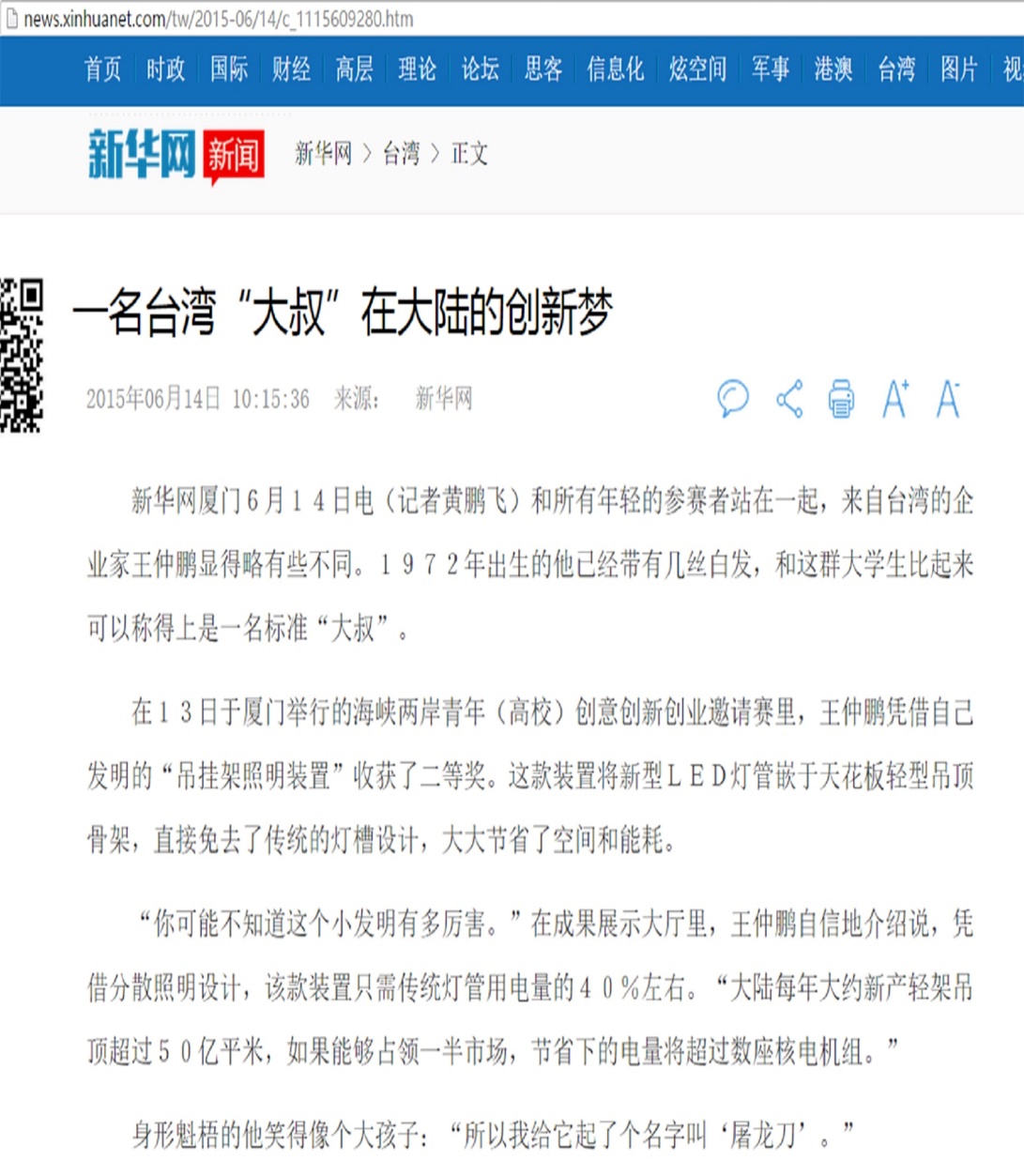 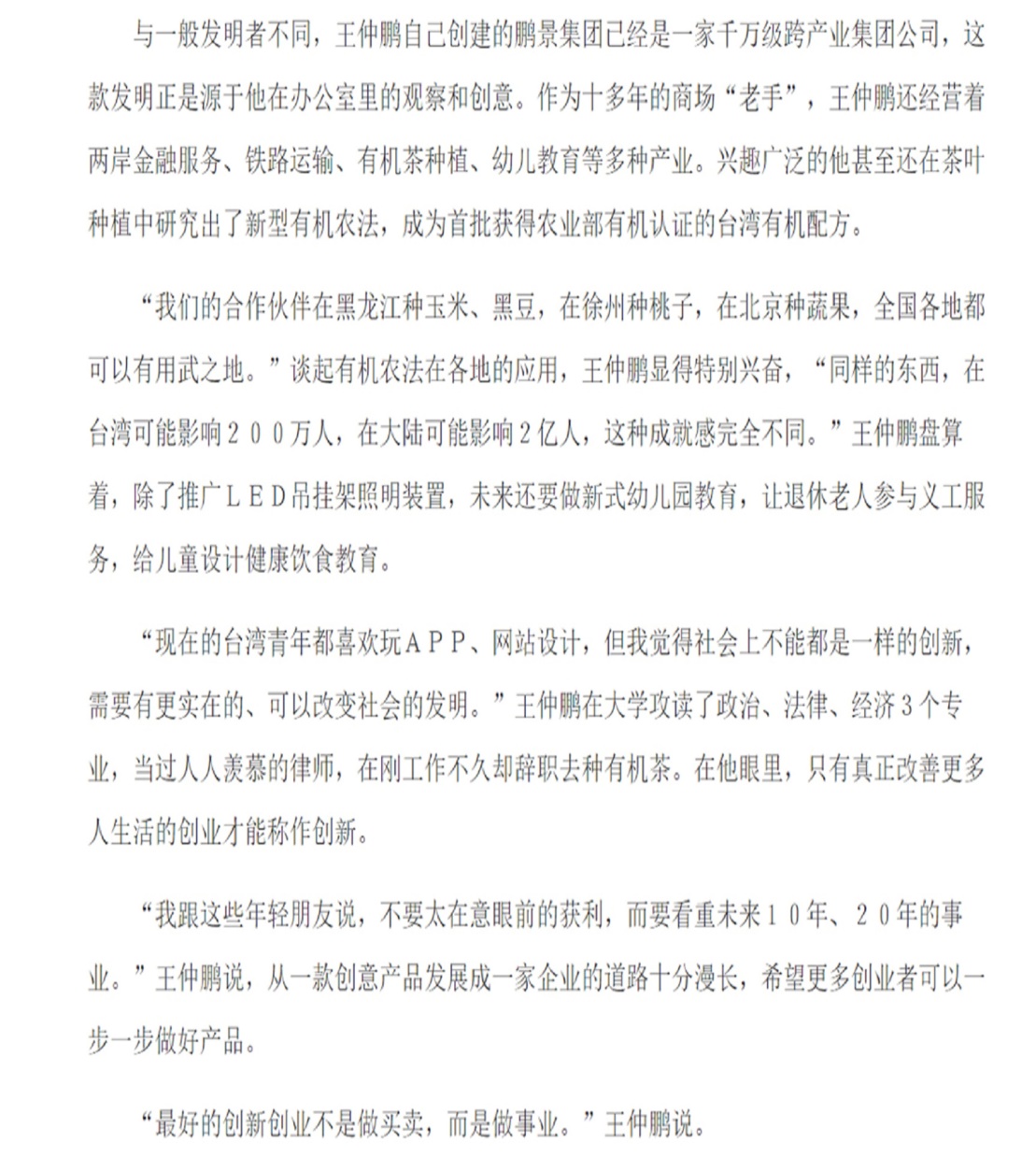 http://news.xinhuanet.com/2015-06/14/c_1115609280.htm
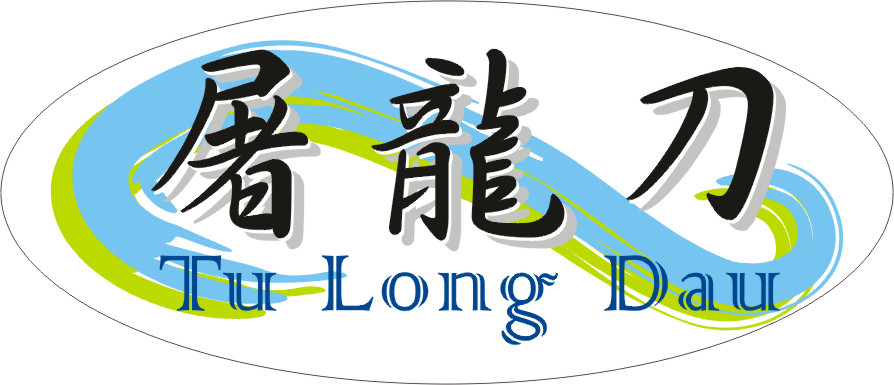 35
®
R
2015年媒体报导-央视视频、福建卫视：
2015年海峡两岸青年创意创新创业邀请赛。
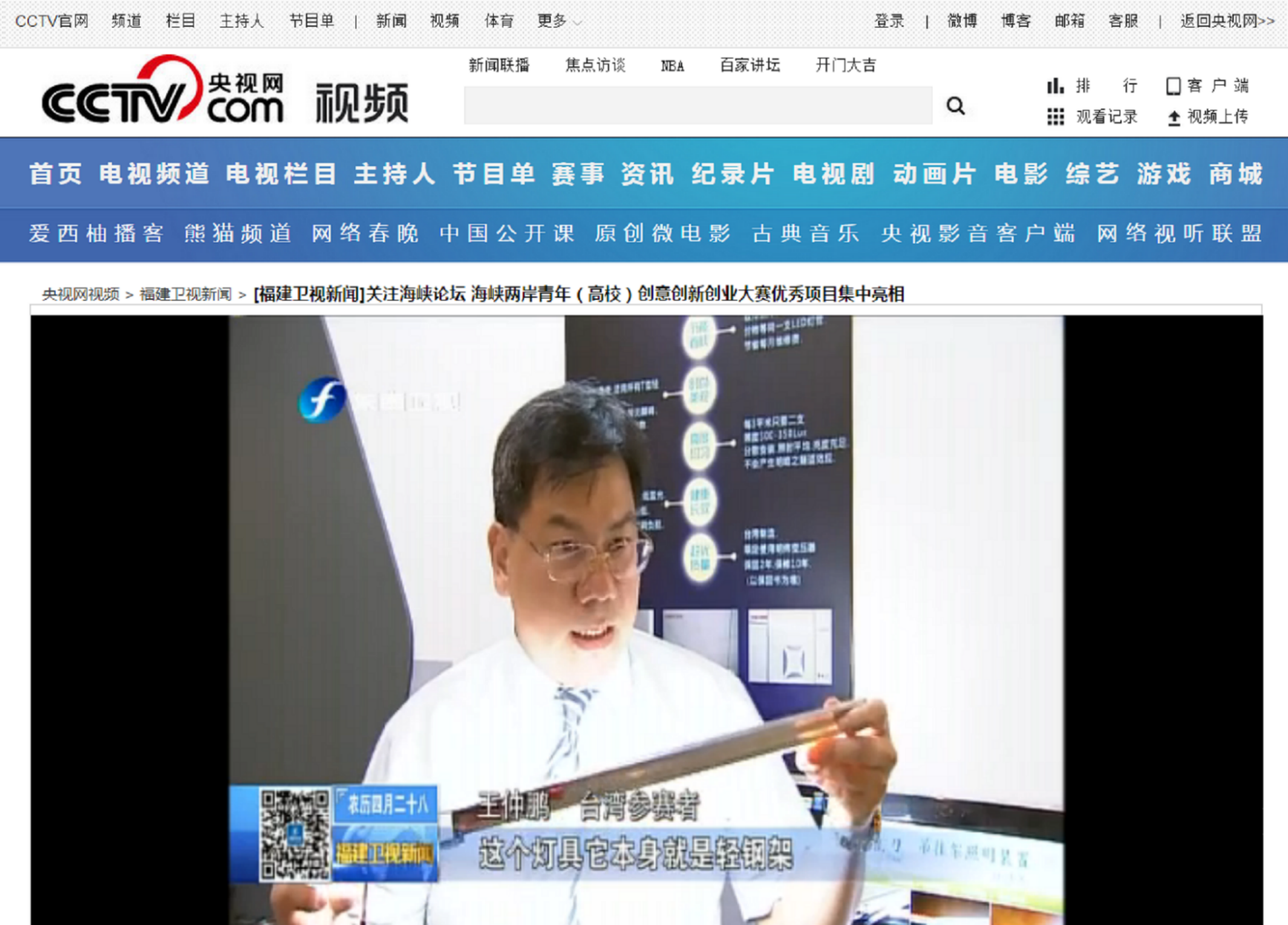 http://news.cntv.cn/2015/06/14/VIDE1434281175379129.shtml
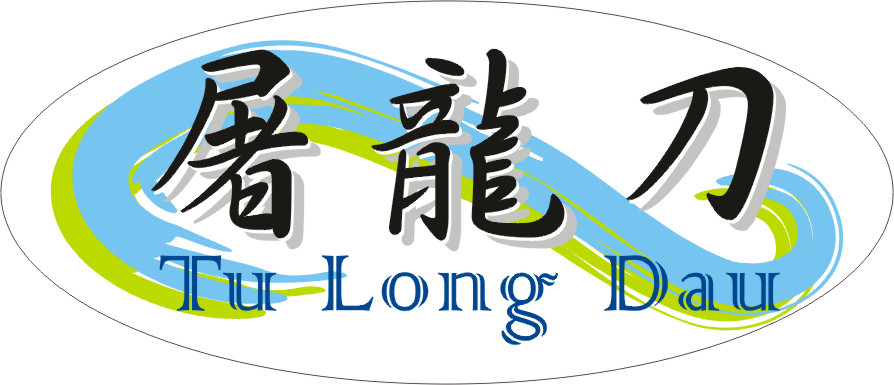 36
®
R
2015年媒体报导-北京晨报：
2015年海峡两岸青年创意创新创业邀请赛。
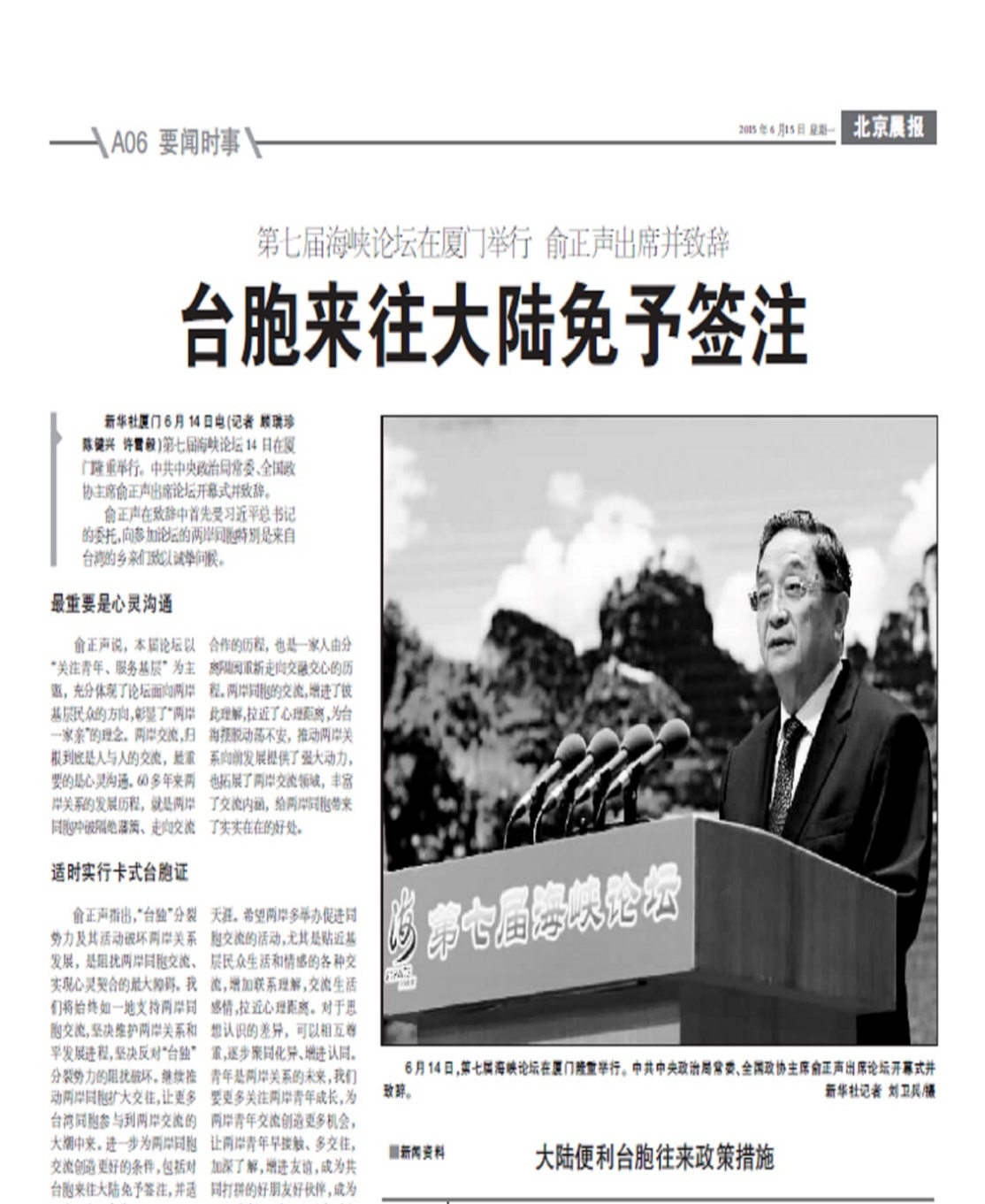 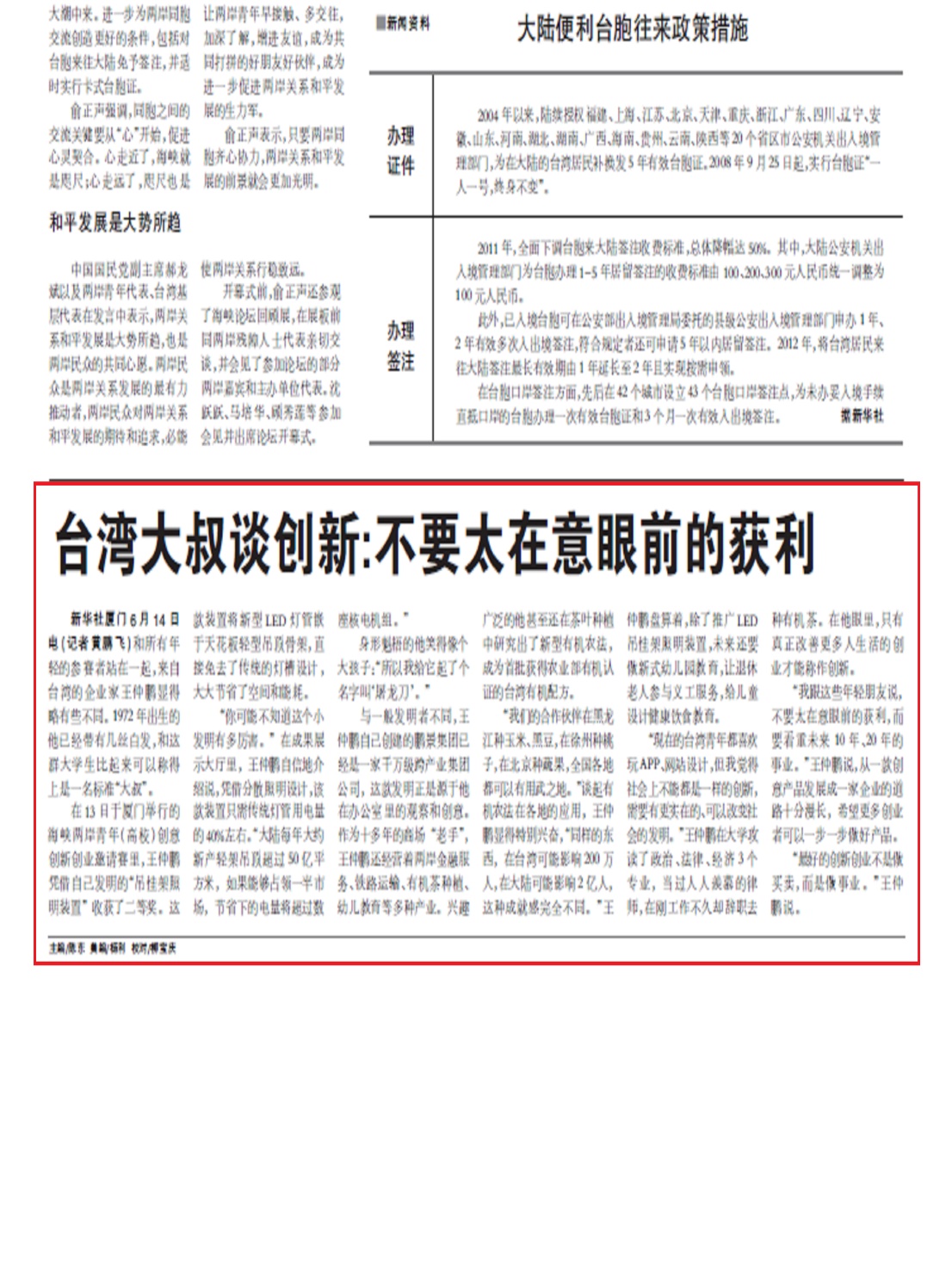 http://bjcb.morningpost.com.cn/html/2015-06/15/content_352452.htm
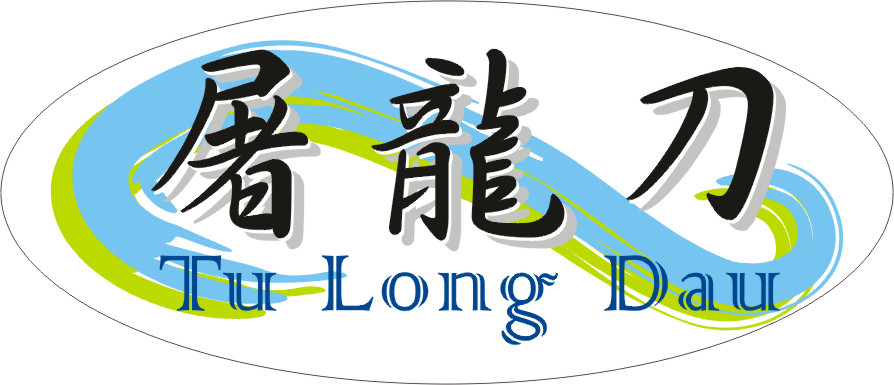 37
®
R
2015年媒体报导-中国经济网<经济日报>：
2015年海峡两岸青年创意创新创业邀请赛。
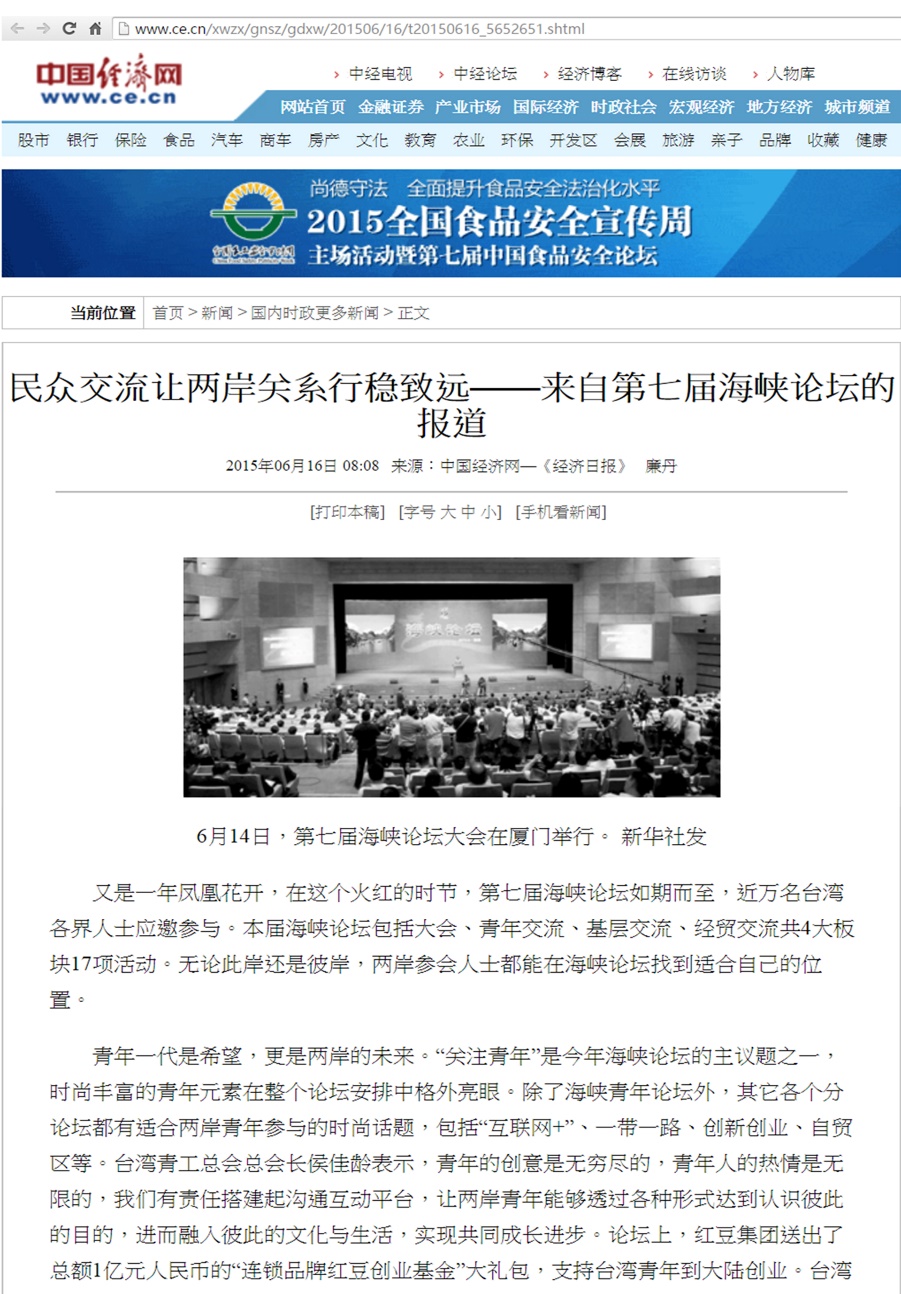 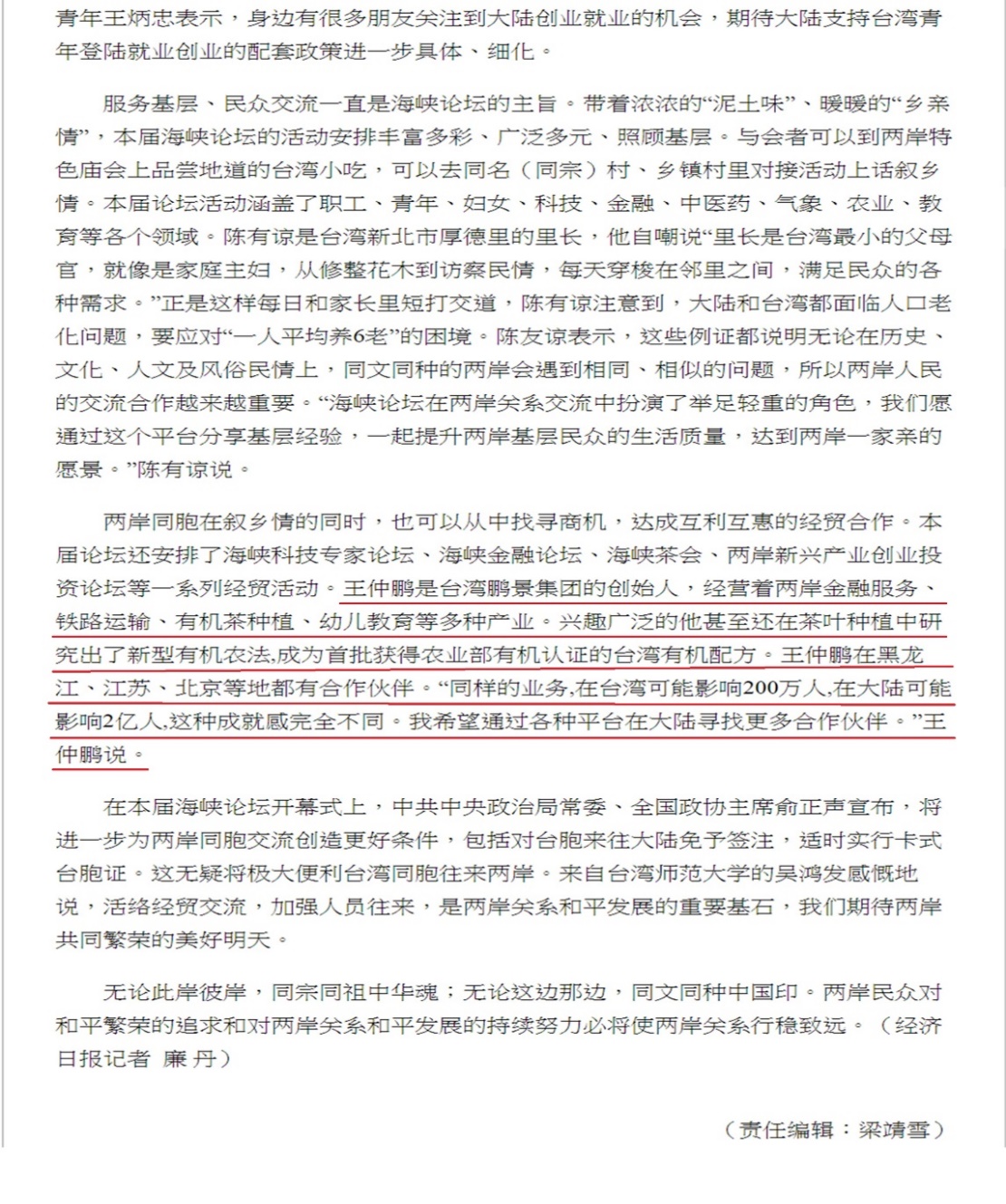 http://www.ce.cn/xwzx/gnsz/gdxw/201506/16/t20150616_5652651.shtml
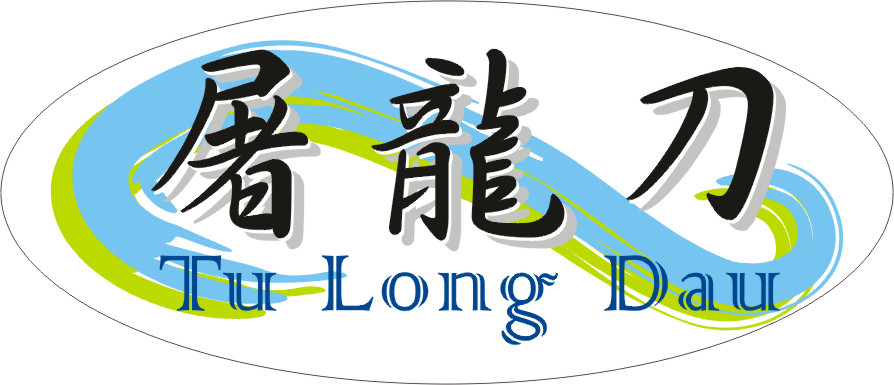 38
®
R
2015年媒体报导-厦门广电网：
2015年海峡两岸青年创意创新创业邀请赛。
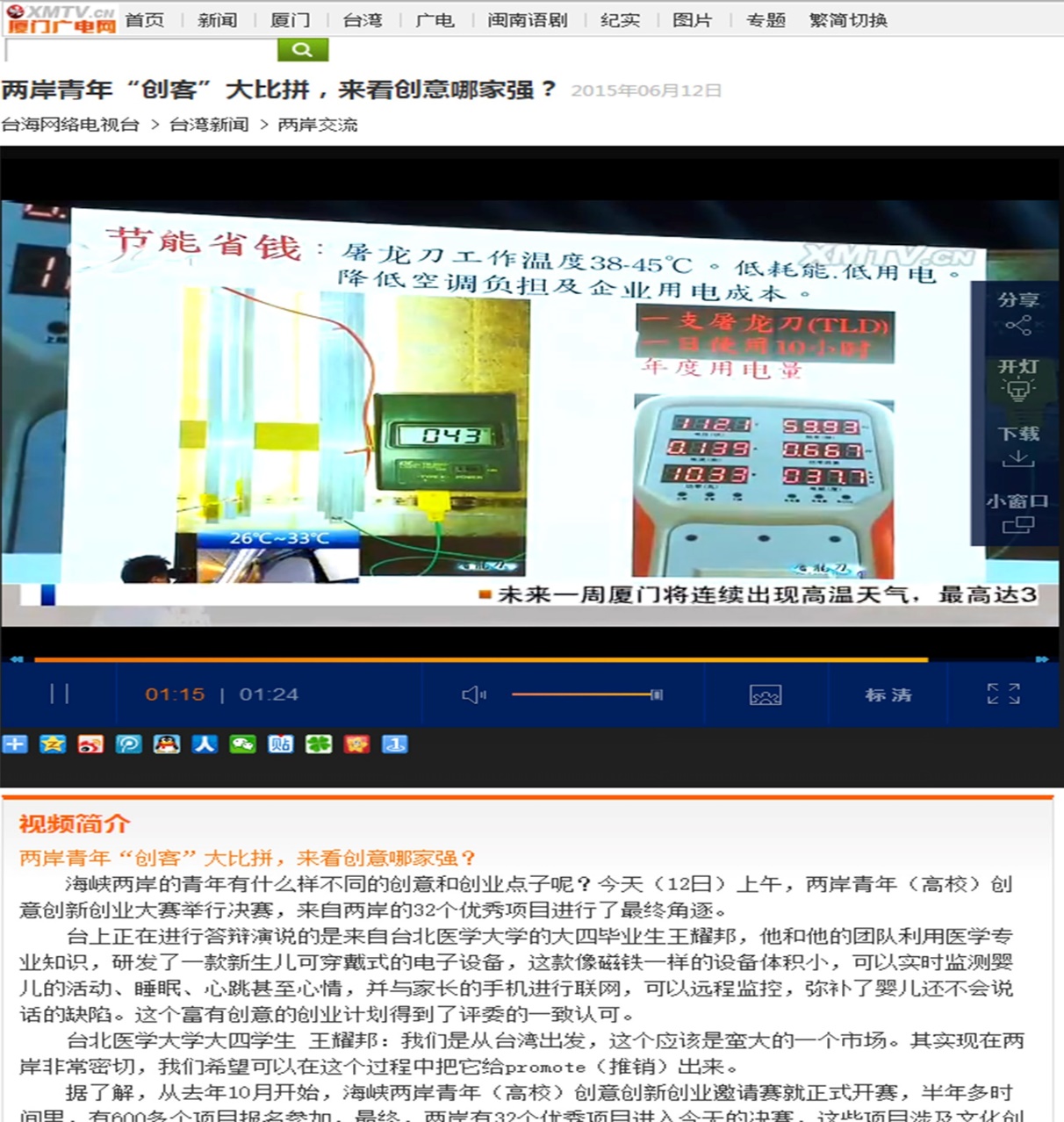 http://taiwan.xmtv.cn/2015/06/12/VIDE1434083418811265.shtml
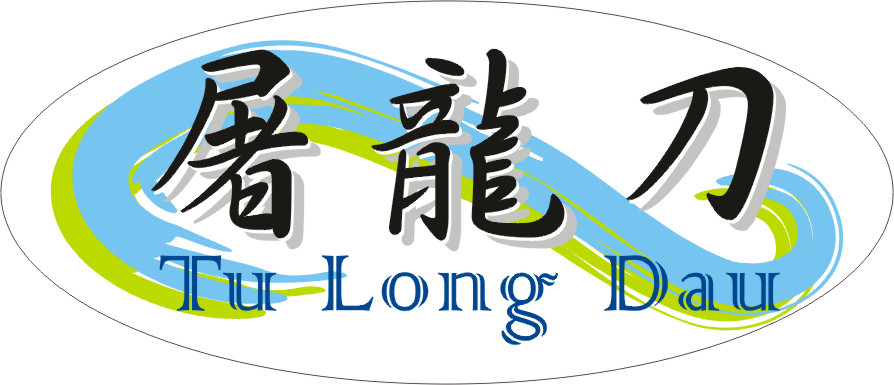 39
®
R
2015年媒体报导-澳门日报：
2015年海峡两岸青年创意创新创业邀请赛。
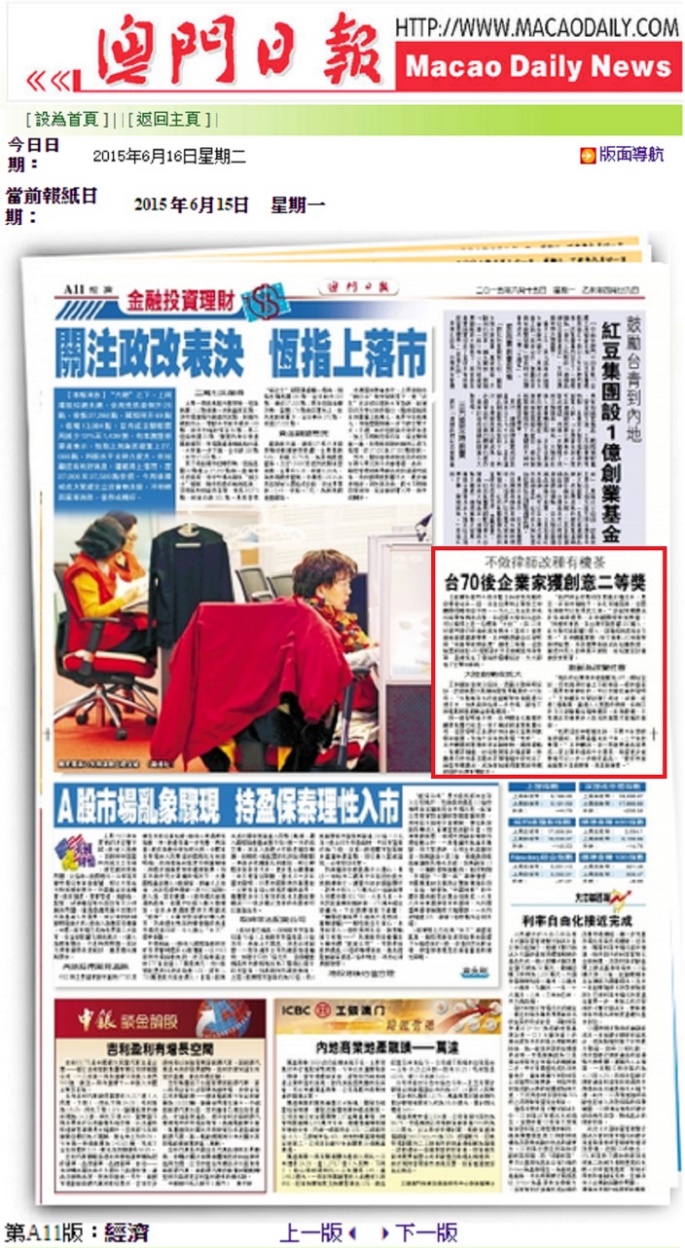 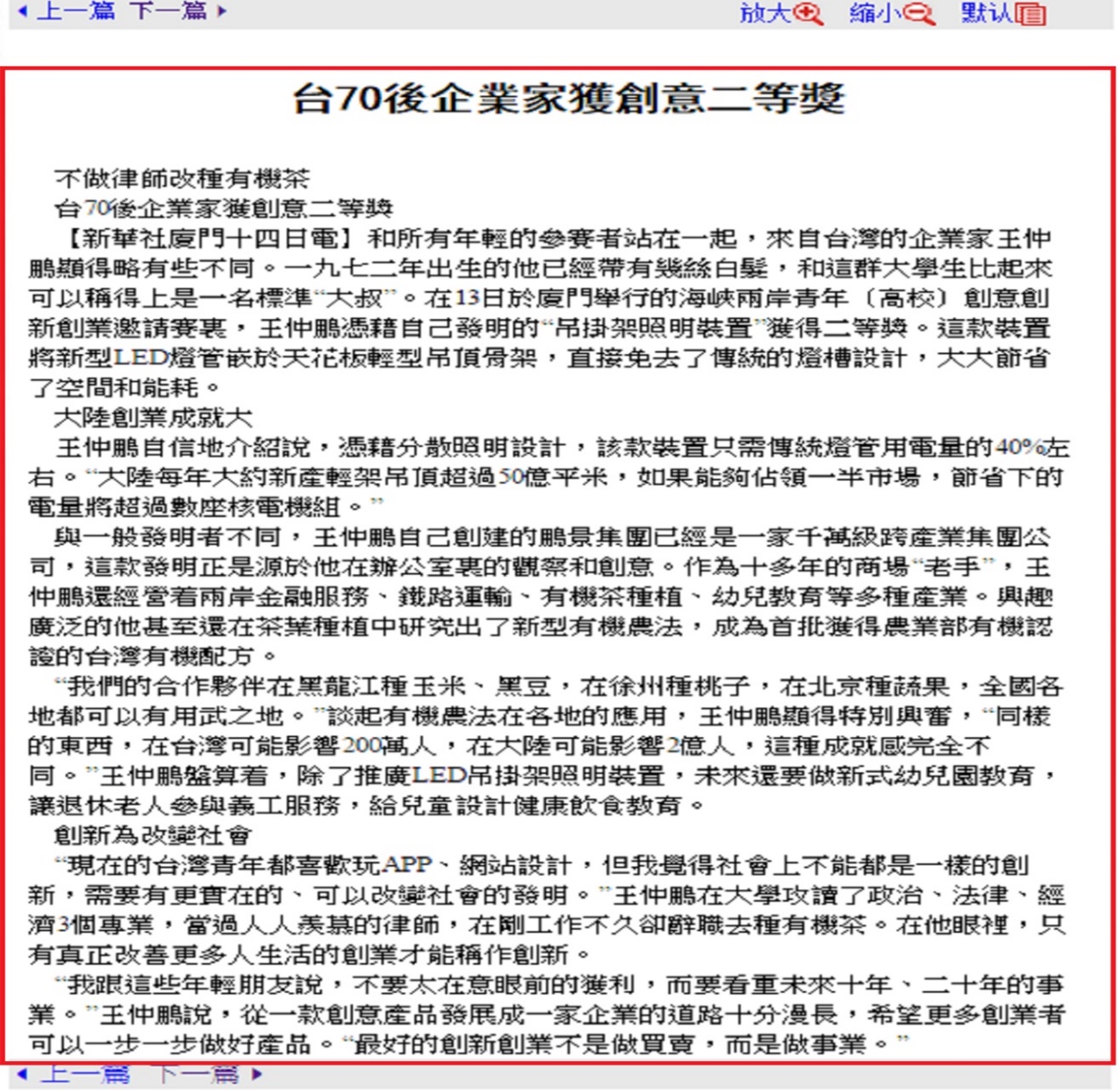 http://www.macaodaily.com/html/2015-06/15/content_1005646.htm
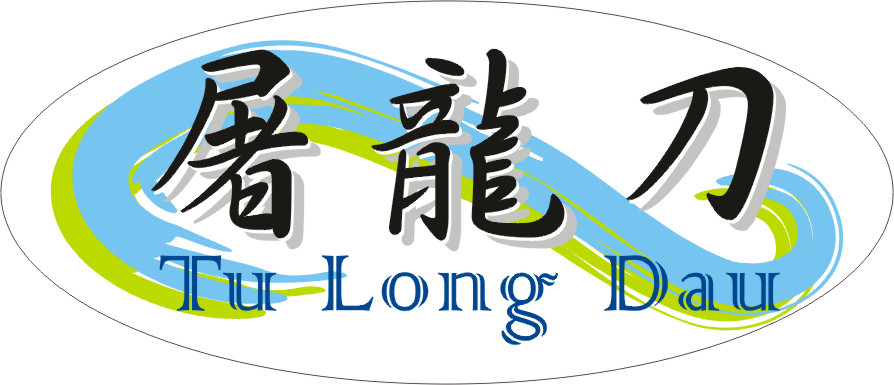 40
®
R
2015年媒体报导-i时代报:
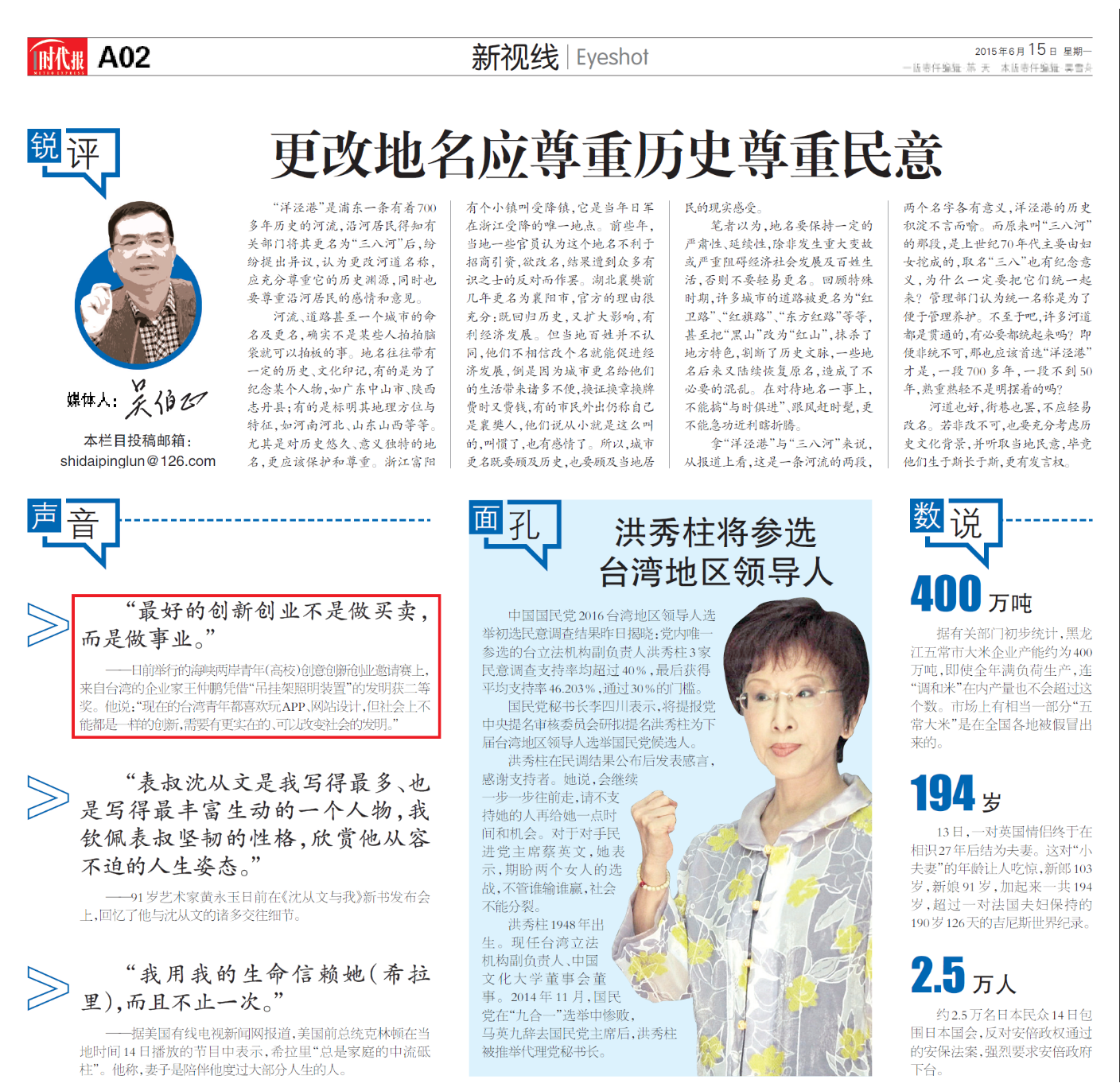 http://newspaper.jfdaily.com/isdb/html/2015-06/15/content_1198430.htm
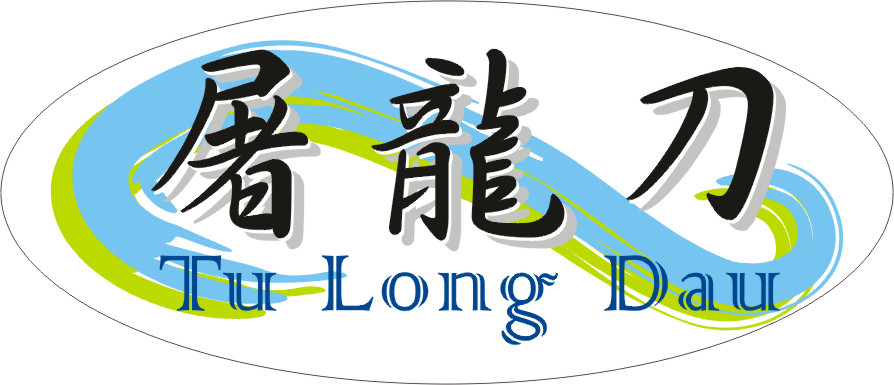 41
®
R
2014年受邀台北国际发明暨技术交易展展出
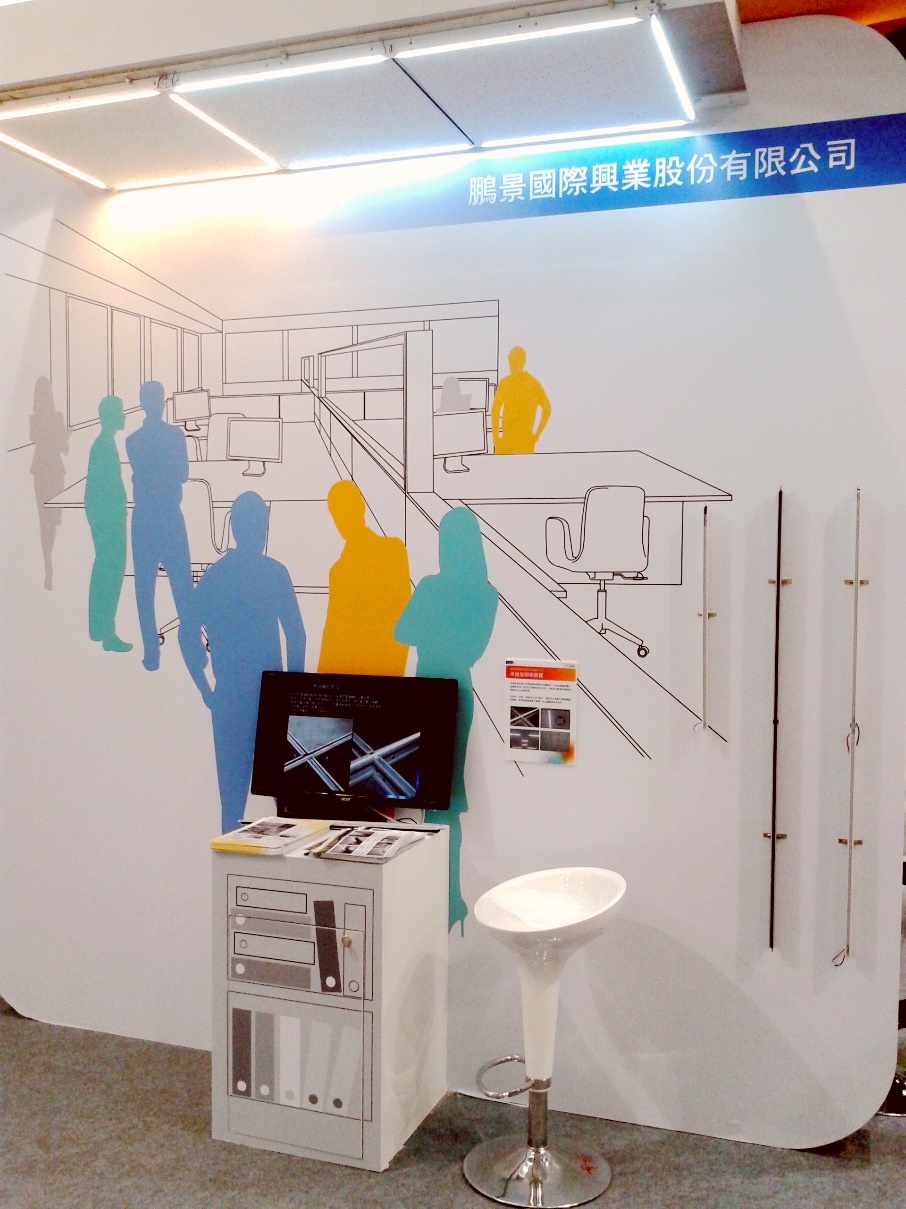 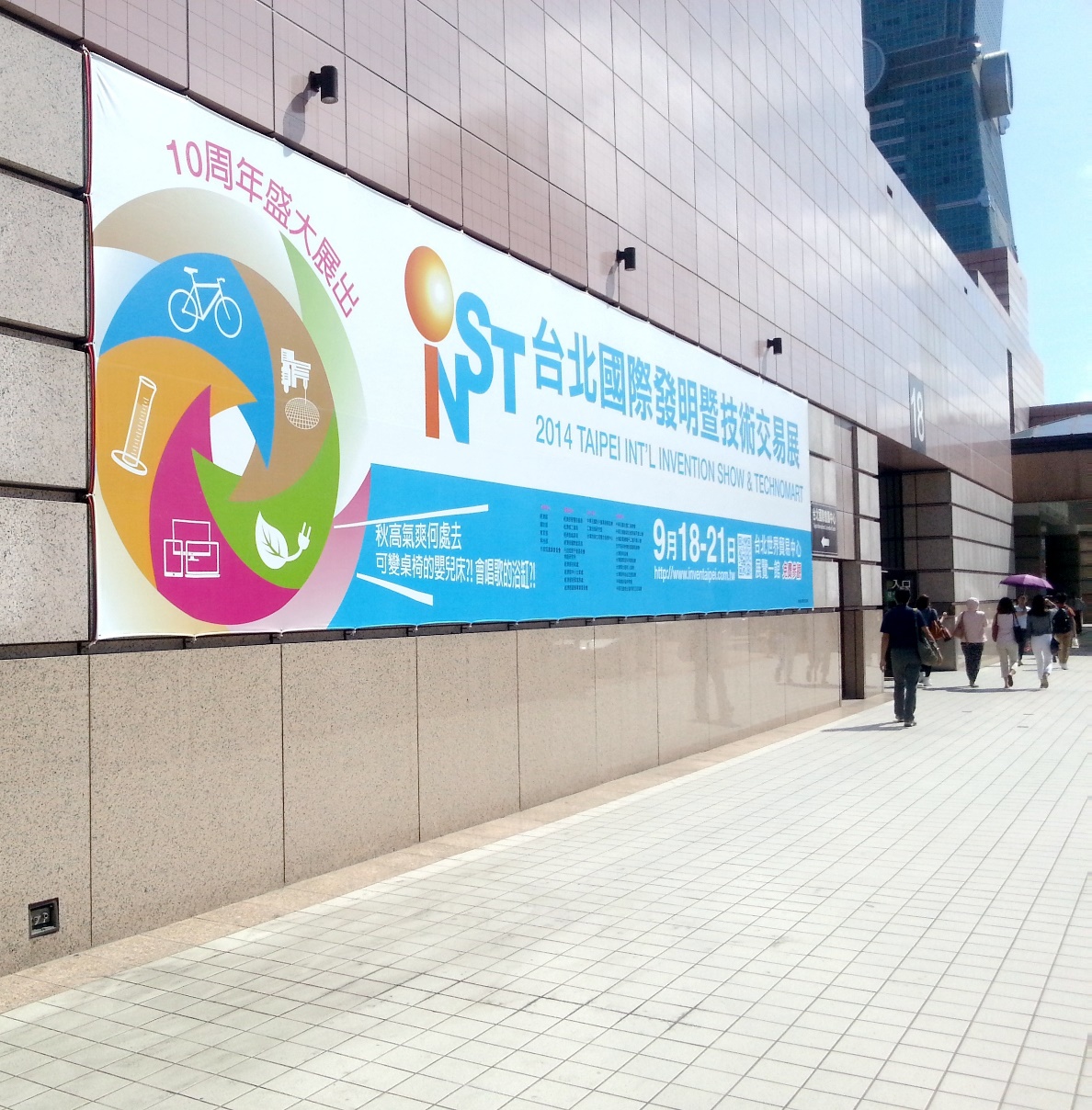 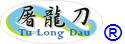 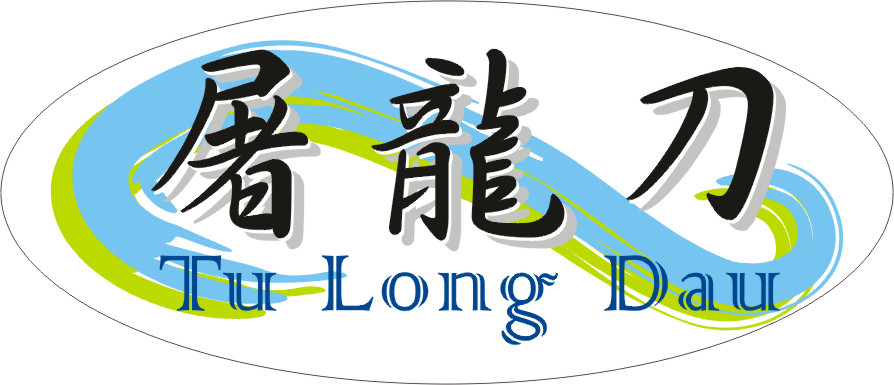 42
®
R
2014年媒体报导-新华社：
2014年台北国际发明暨技术交易展。
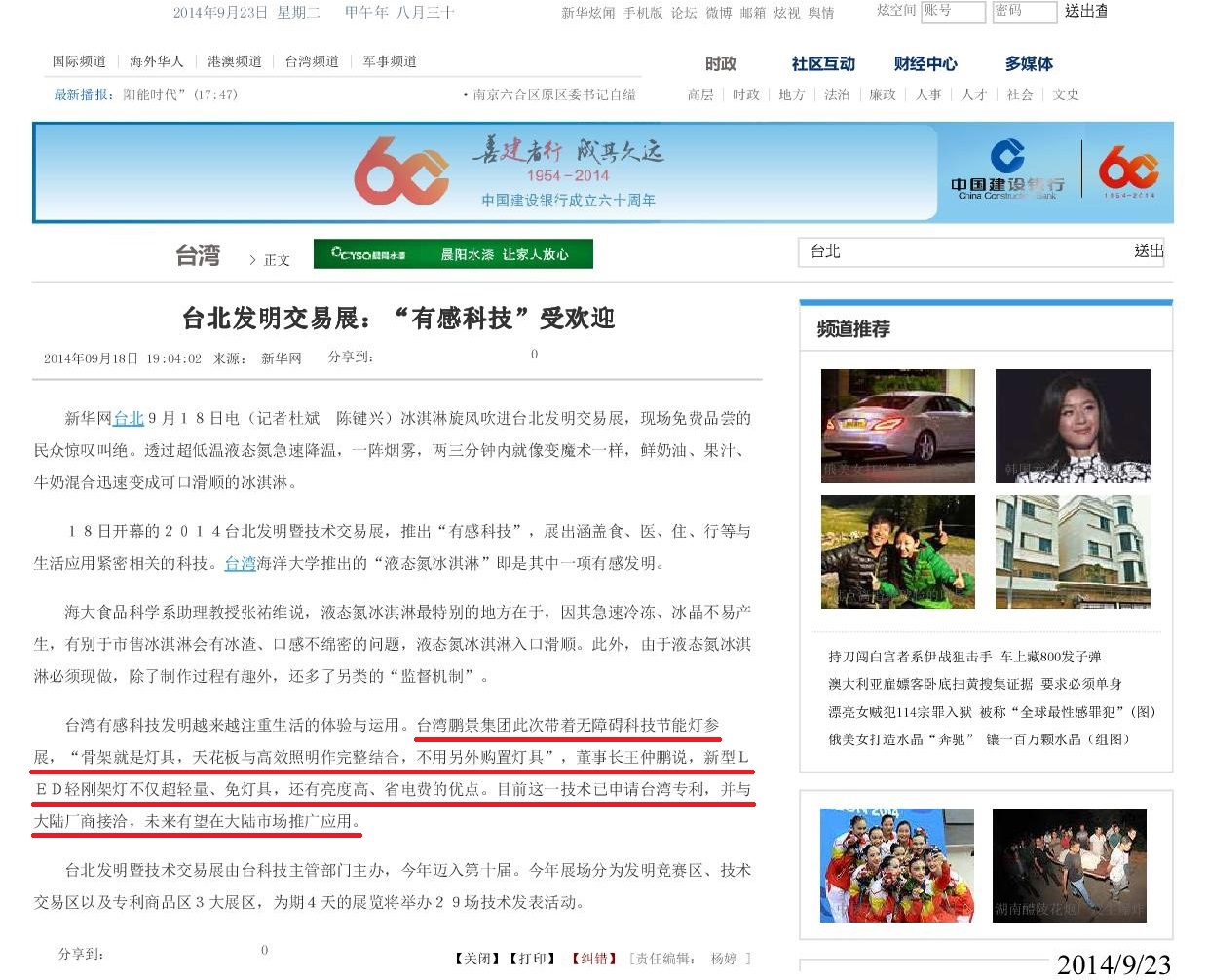 http://news.xinhuanet.com/tw/2014-09/18/c_1112538736.htm
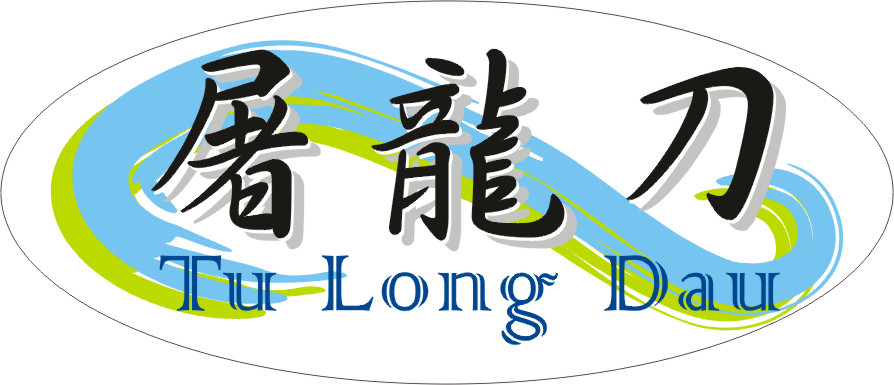 43
®
R
2014年媒体报导-中央社：
2014年台北国际发明暨技术交易展。
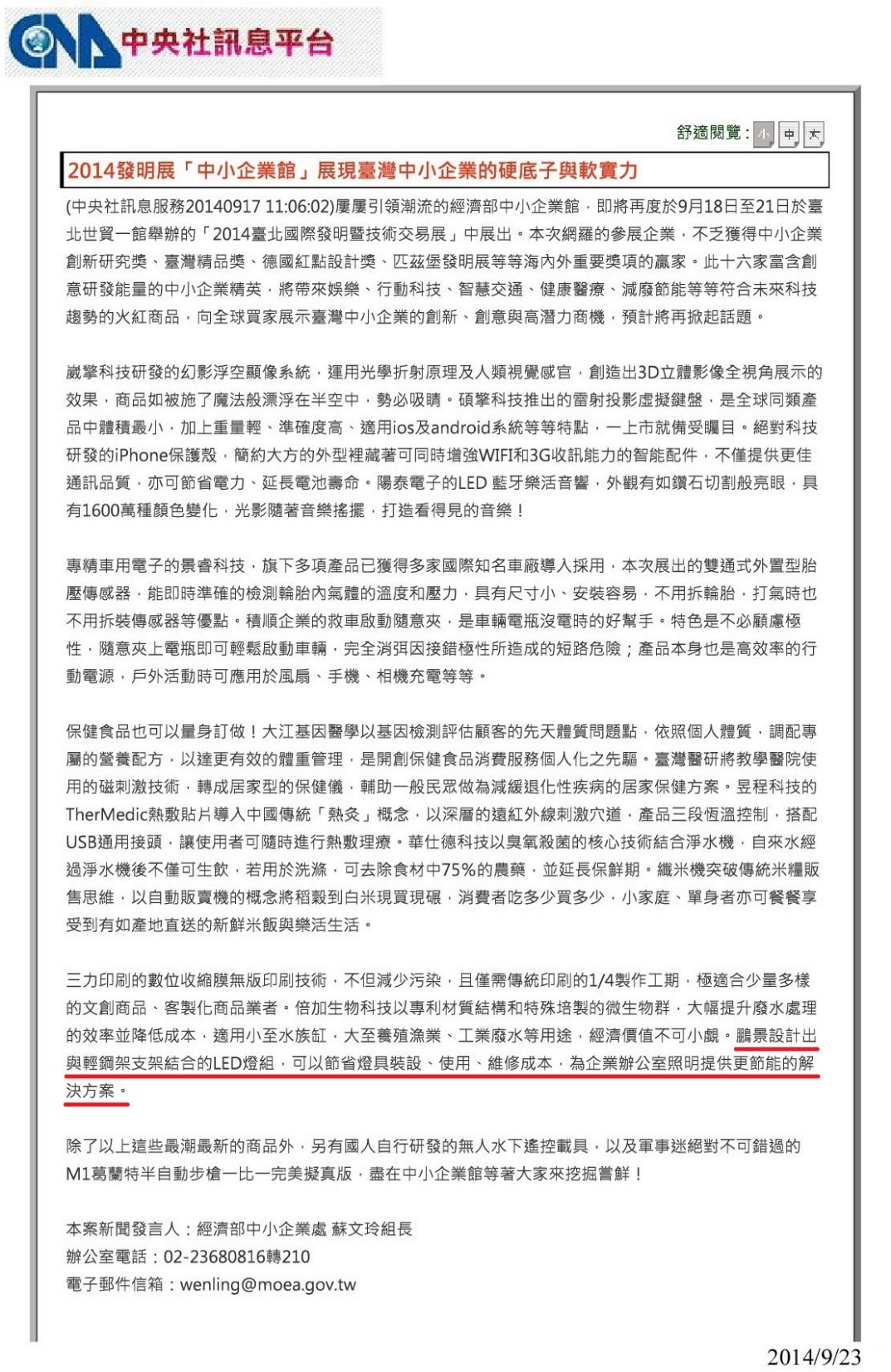 http://www.moea.gov.tw/Mns/populace/news/News.aspx?kind=1&menu_id=40&news_id=38842
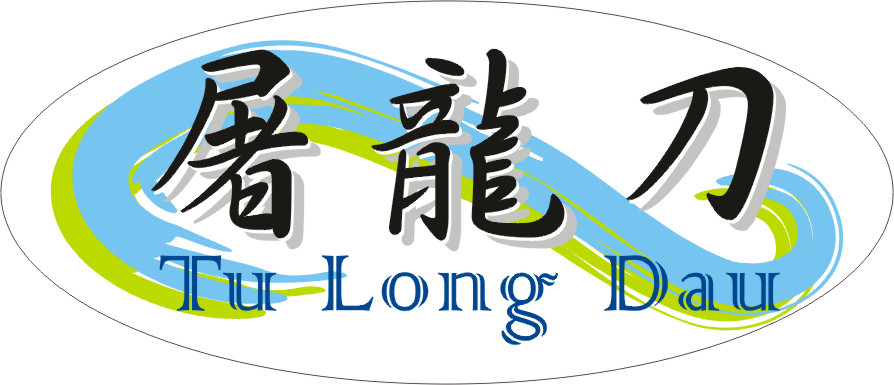 44
®
R
具有创新的产品、技术:
龙骨灯是专利商品，现已取得台湾、美国发明专利，大陆新型专利，大陆发明专利审查中，取得关键技术的发明专利。
    本商品属全球首发
，市场上没有可与其相较之产品，属于创新之商品。
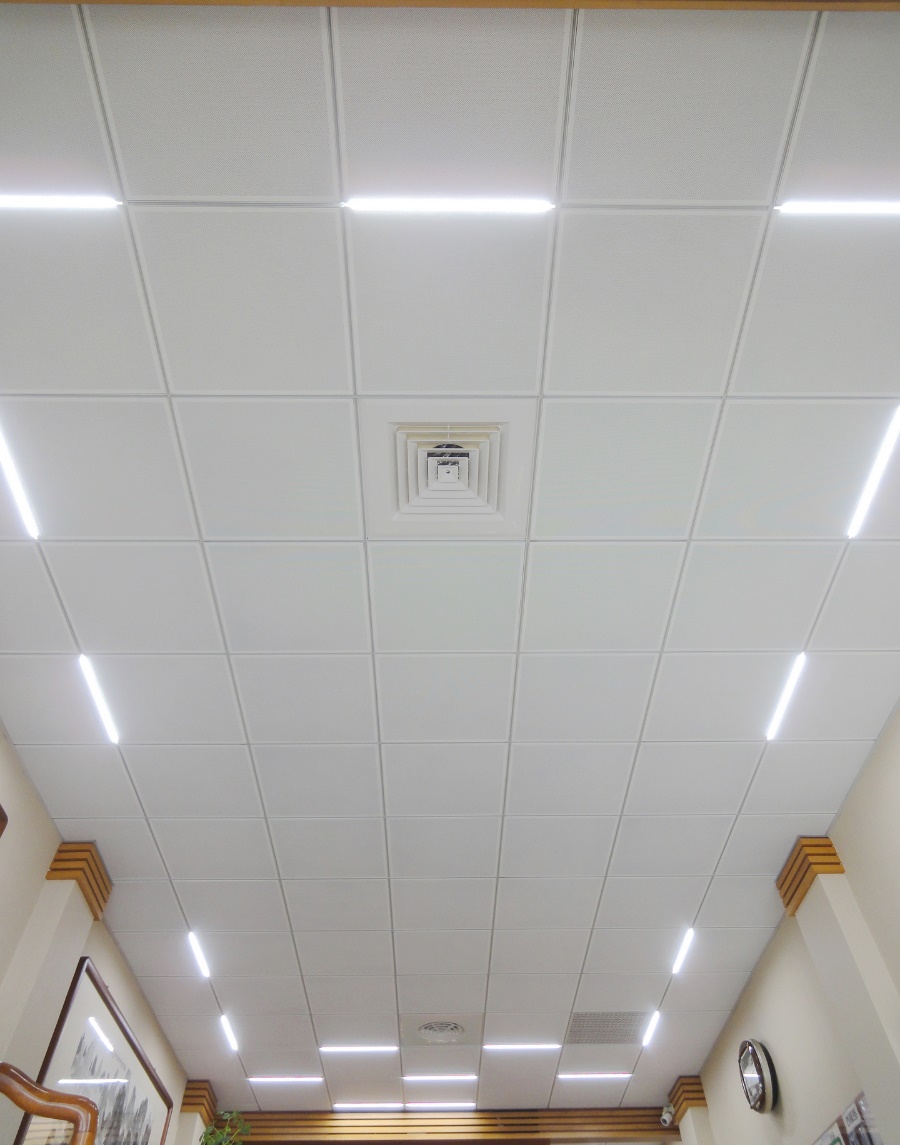 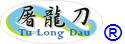 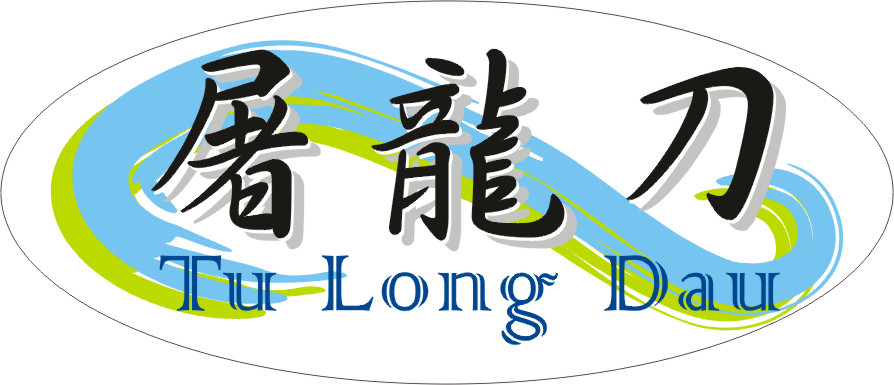 45
®
R
具有可扩张性及高成长潜力:
龙骨灯是属于天花龙骨必备之照明灯具，目前市场上用天花龙骨装置天花板是写字楼的主流，在天花龙骨既有的市场规模，依中国市场研究网大资料所示，龙骨生产原料2013年为300余万吨，和约54亿m²的天花面积。并以每年7% 的幅度增长，这龙骨天花市场，就是依赖本产品为照明需求，让国家节省一半以上的电力。
    本产品每m²为4W，T5格栅灯每m²为21.3W，本产品每小时较节省电力17.3W。
    若市场占有率粗估50%，即需10.8亿支的供给，每小时节省4671万千瓦，依核能机组一组60万千瓦，可以省下77.85组核子反应炉的发电量，以及一堆核废料的处理成本。百利而无一害。
    同时也带动龙骨天花省电照明更换的内需，本装置所需的主材料，芯片，锌、铜、铝均可因产生大量的内需刺激总体经济的产能。
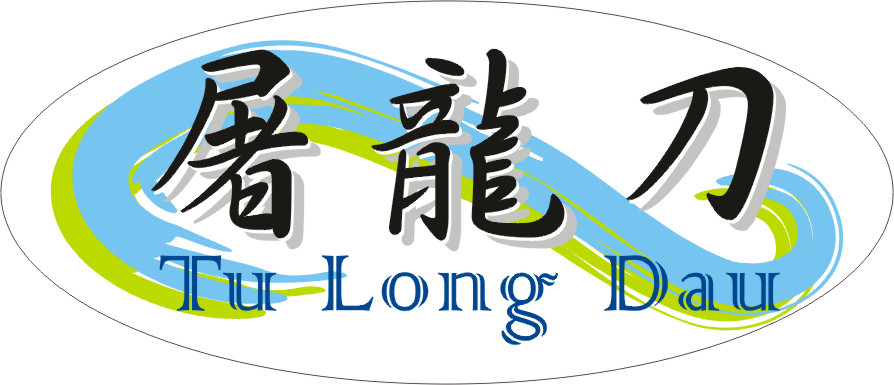 46
®
轻钢龙骨灯
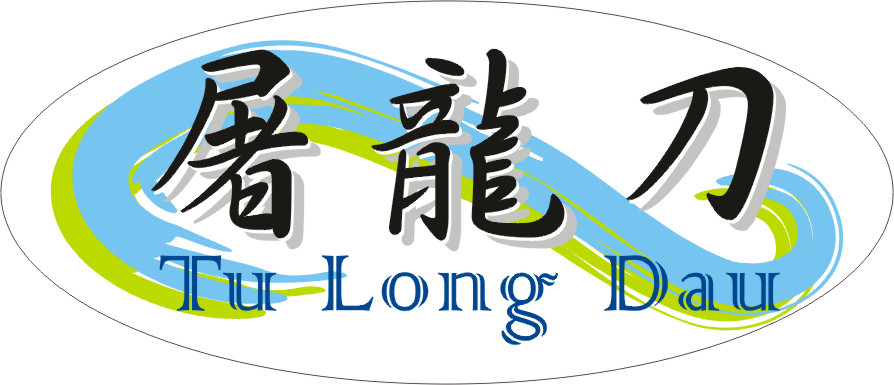 ®
®
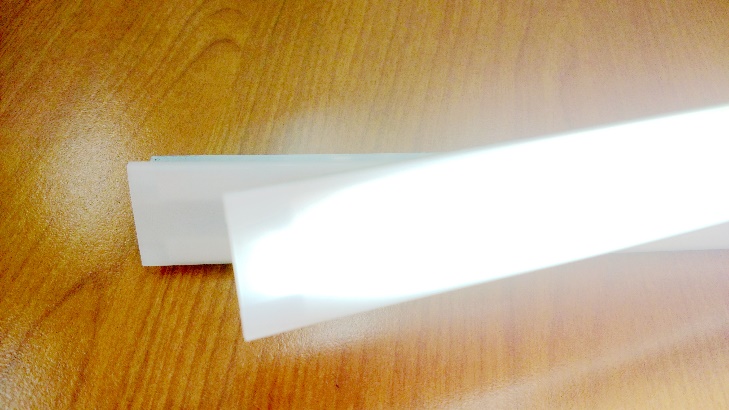 大陆发明号ZL201410119193.2
台湾发明第I544174
美国发明专利US9145678B1
屠龙刀III型-豹子系列
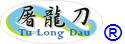 大陆地区授权经销商
鹏景(中国)农业科技有限公司
安徽省马鞍山市慈湖国家高新区霍里山大道1669号2栋
E-mail： service.pccn@pengching.com
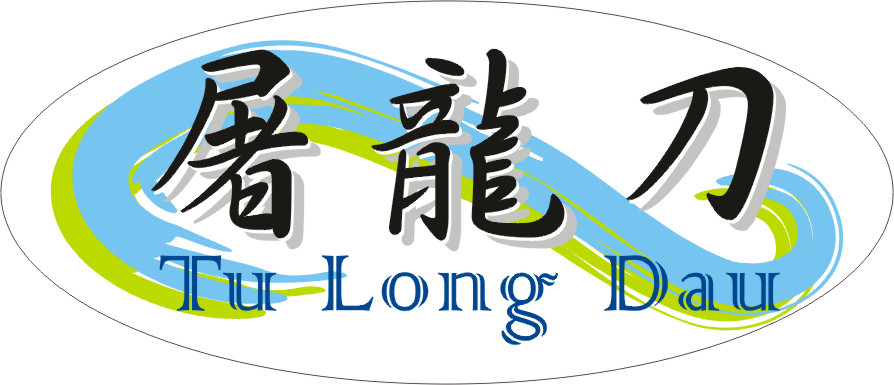 47
®